Snelheid van een reactie
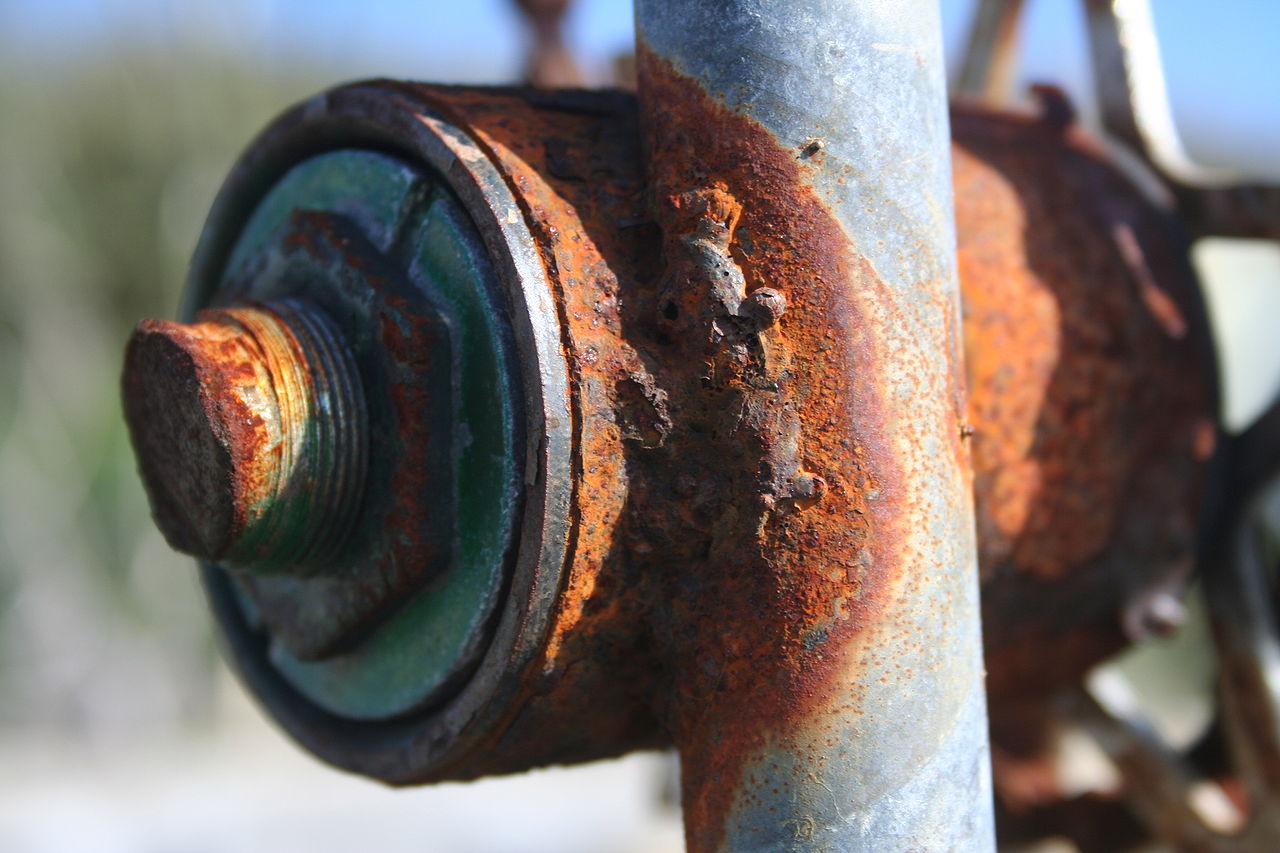 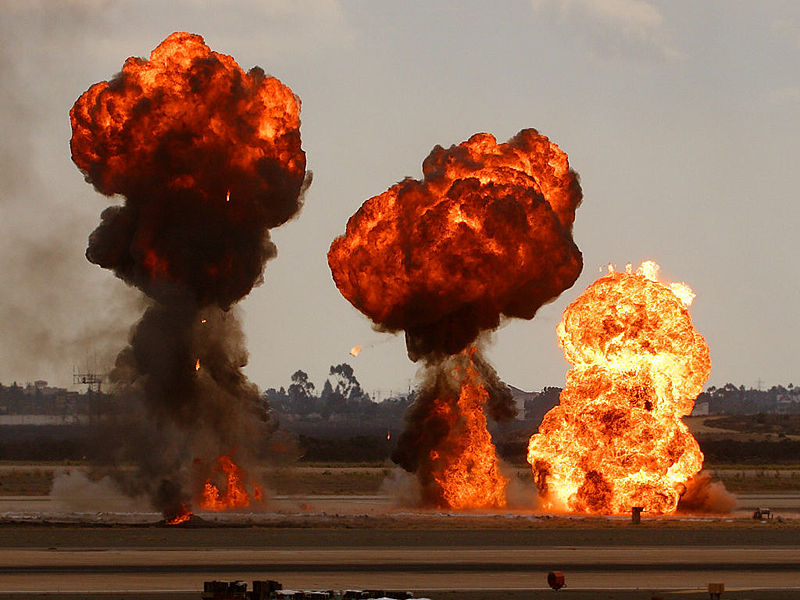 Voor een chemische reactie zijn effectieve botsingen nodig.
Voor een chemische reactie zijn effectieve botsingen nodig:
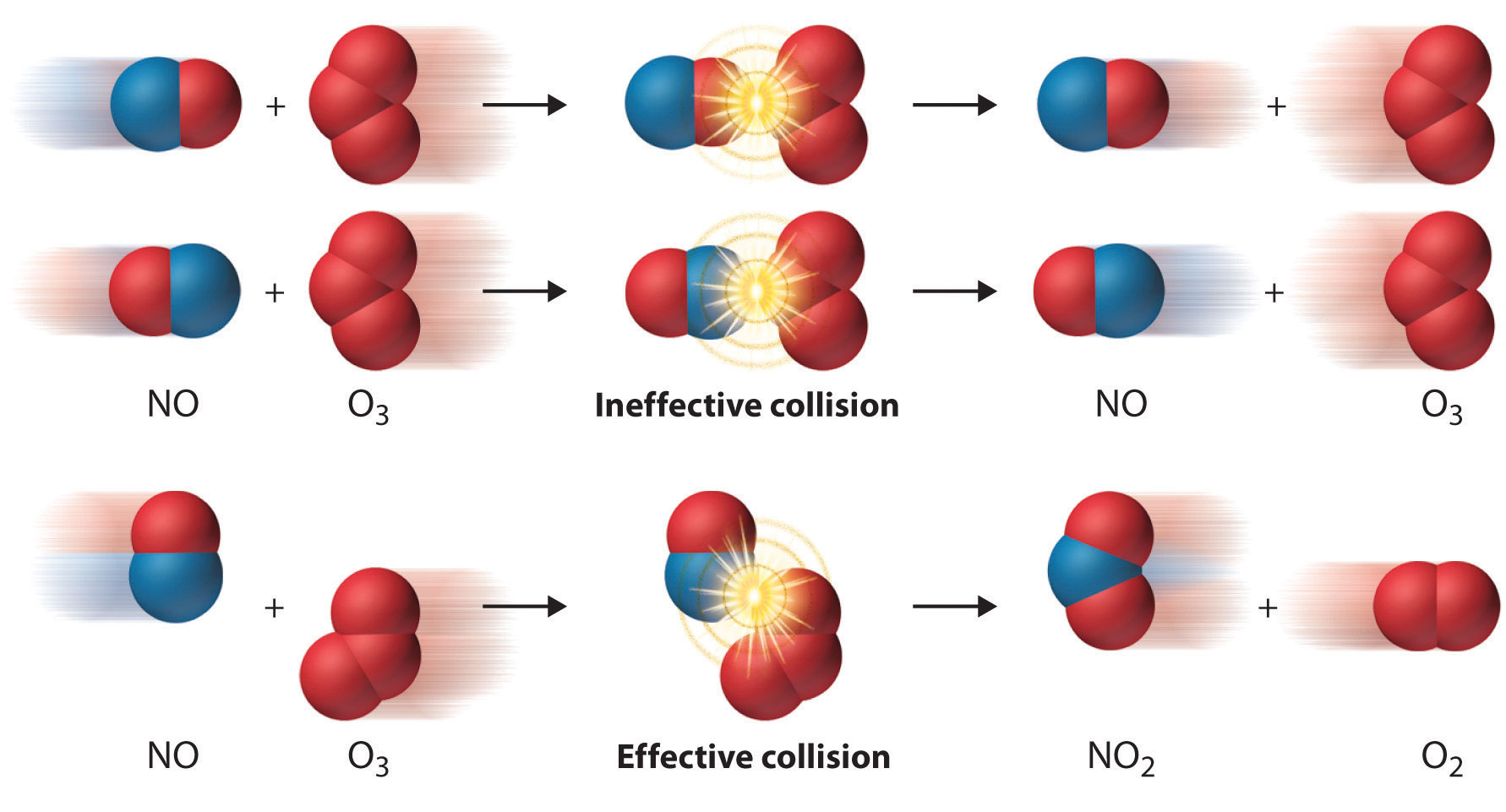 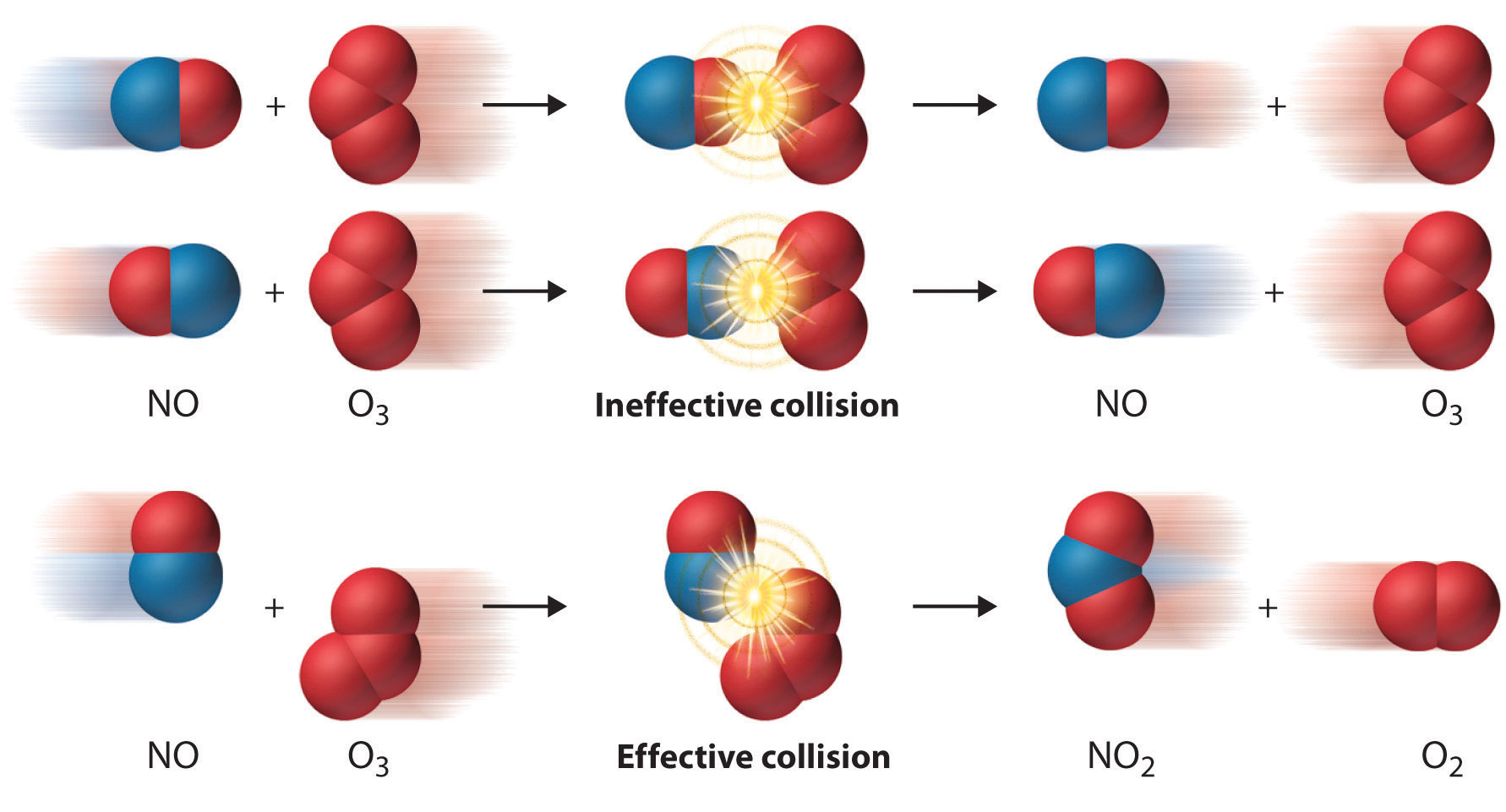 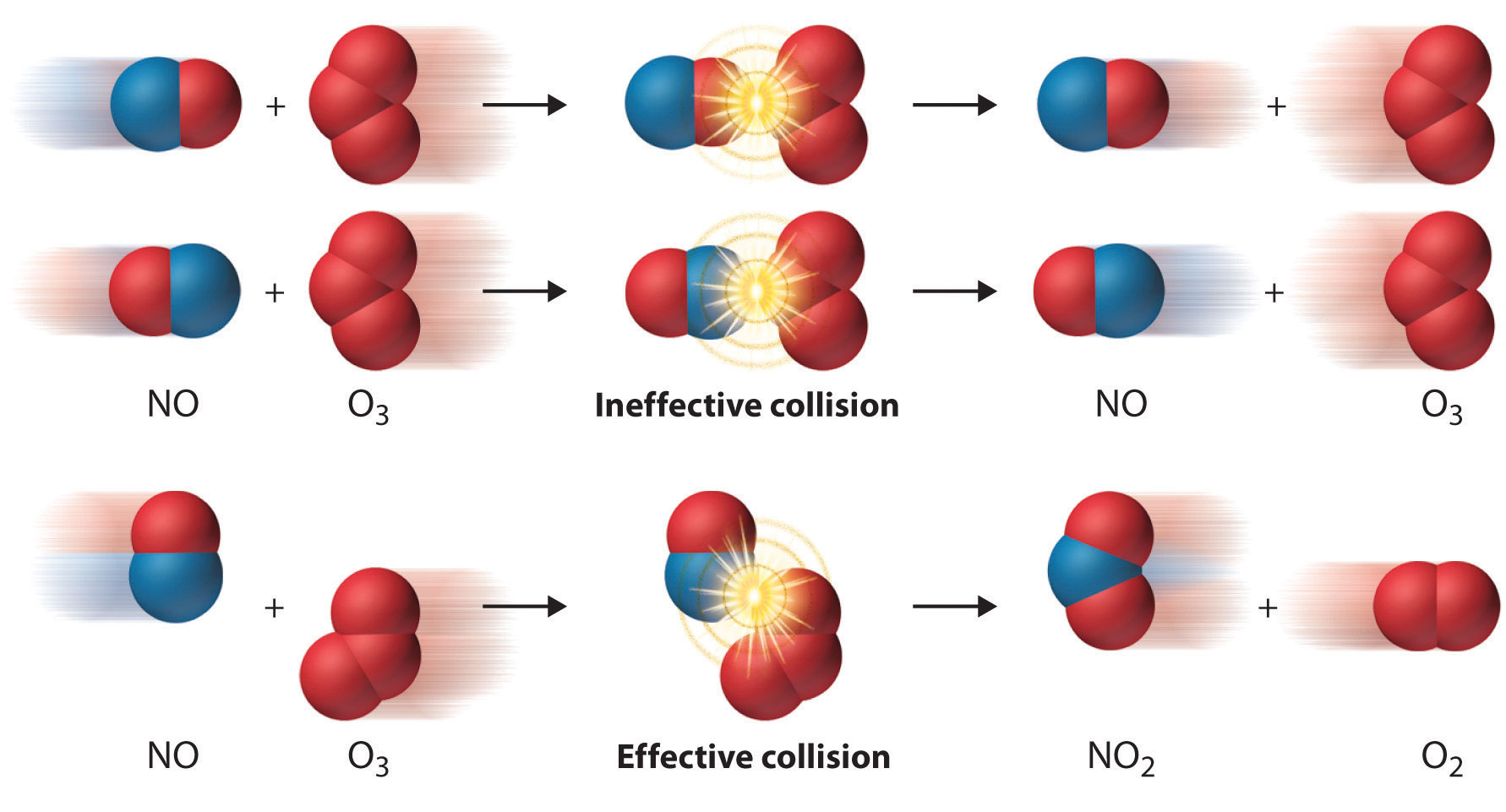 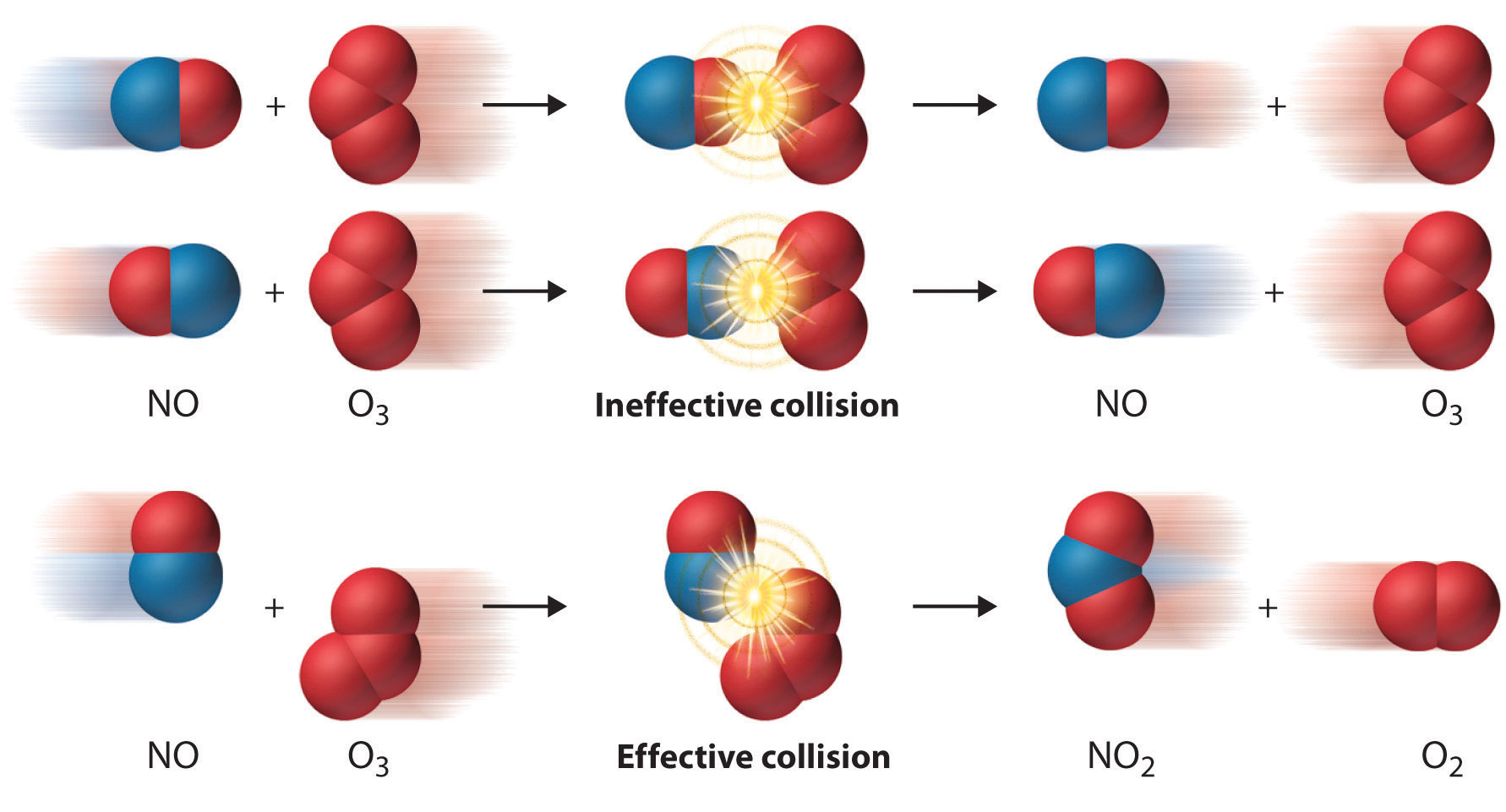 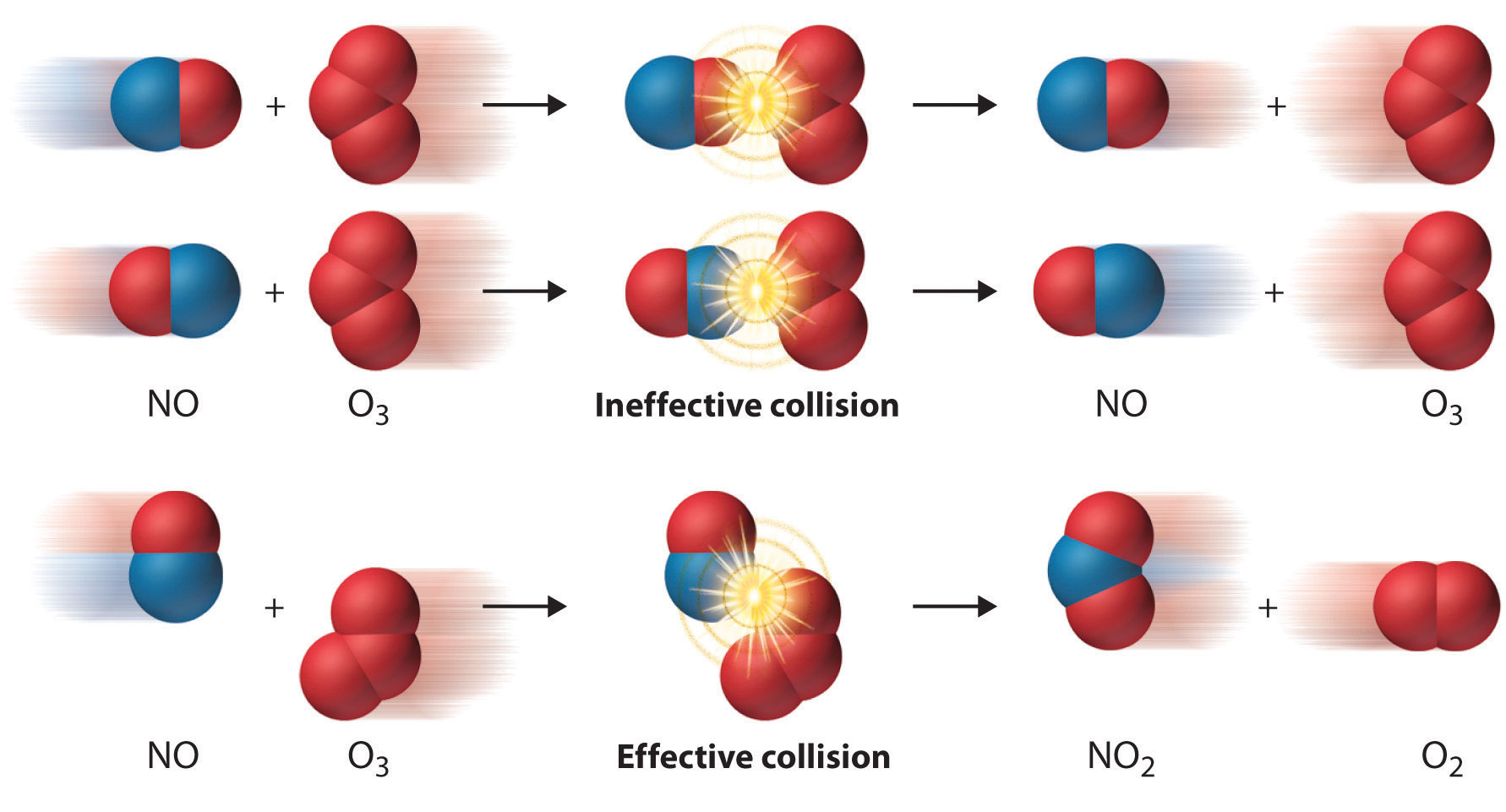 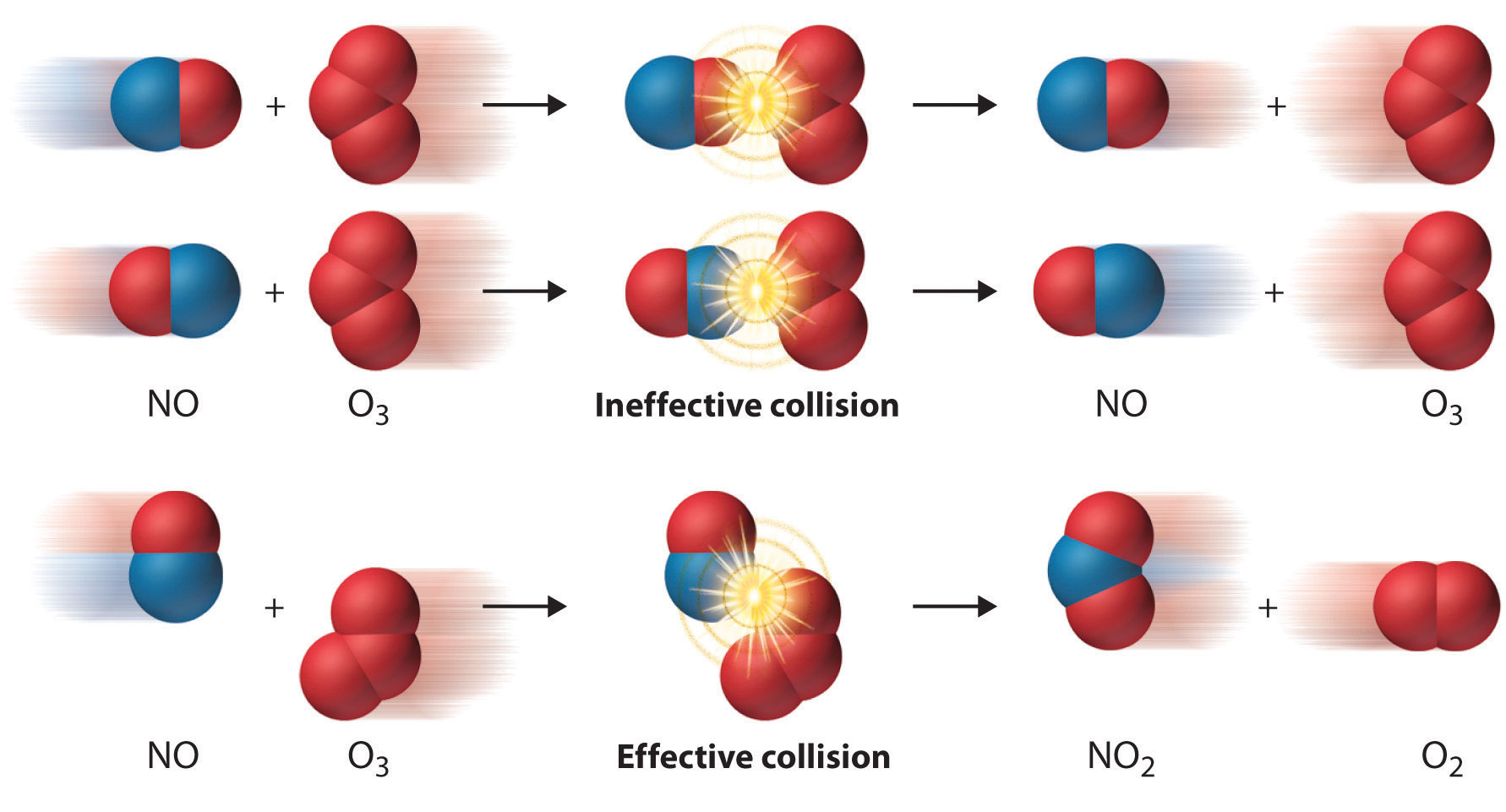 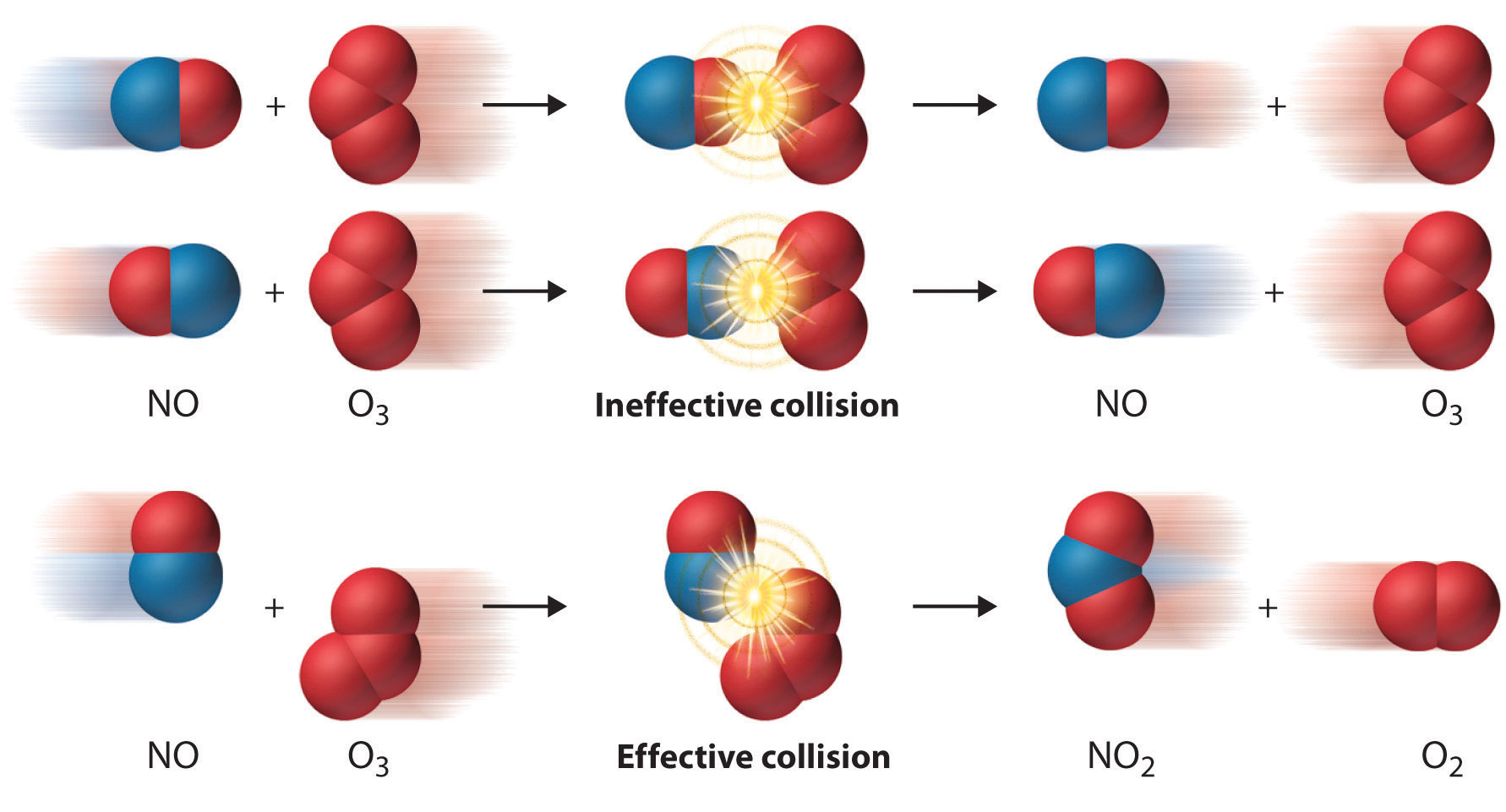 Geactiveerde toestand
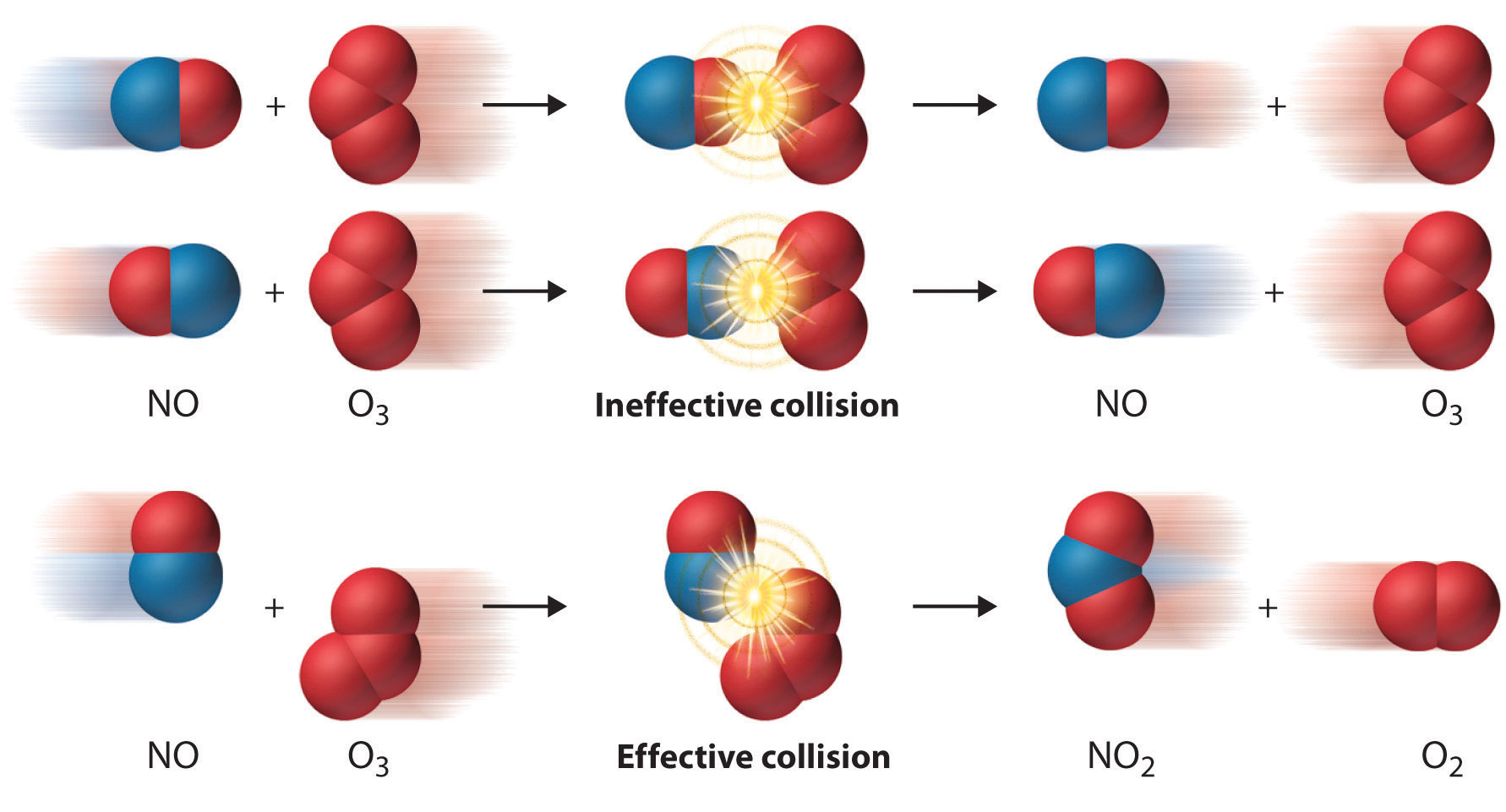 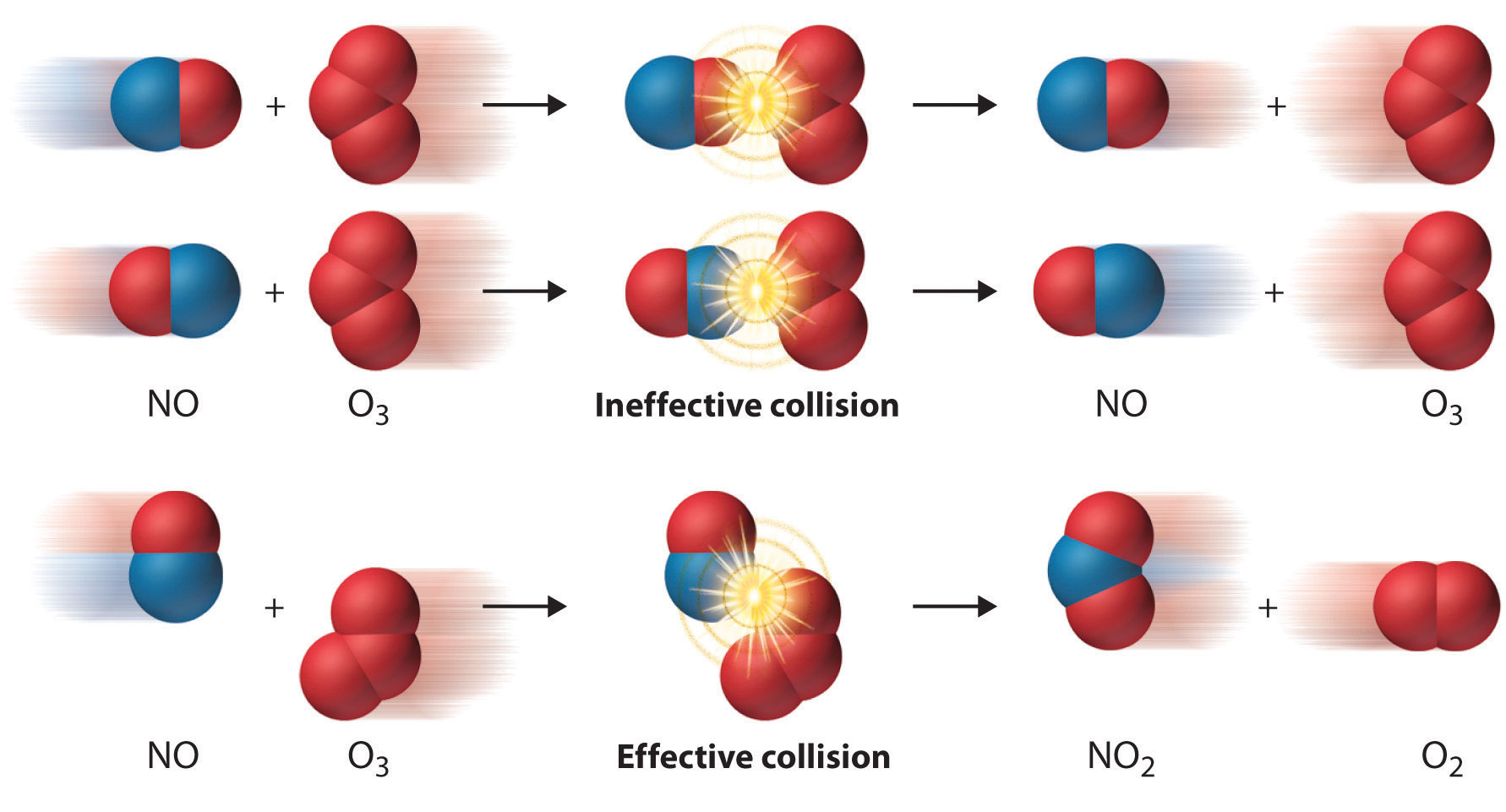 Geactiveerde toestand
Voor een chemische reactie zijn effectieve botsingen nodig:
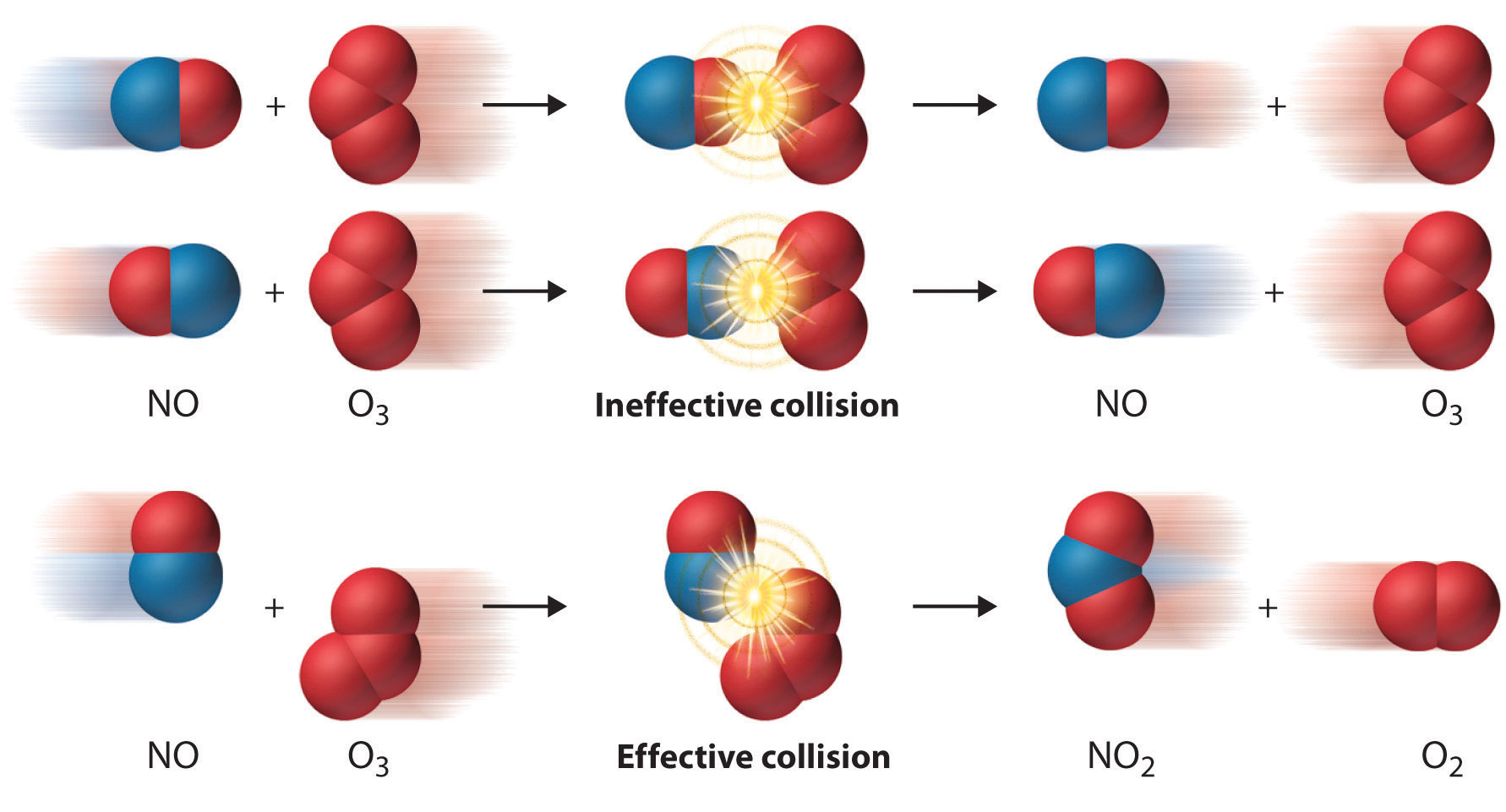 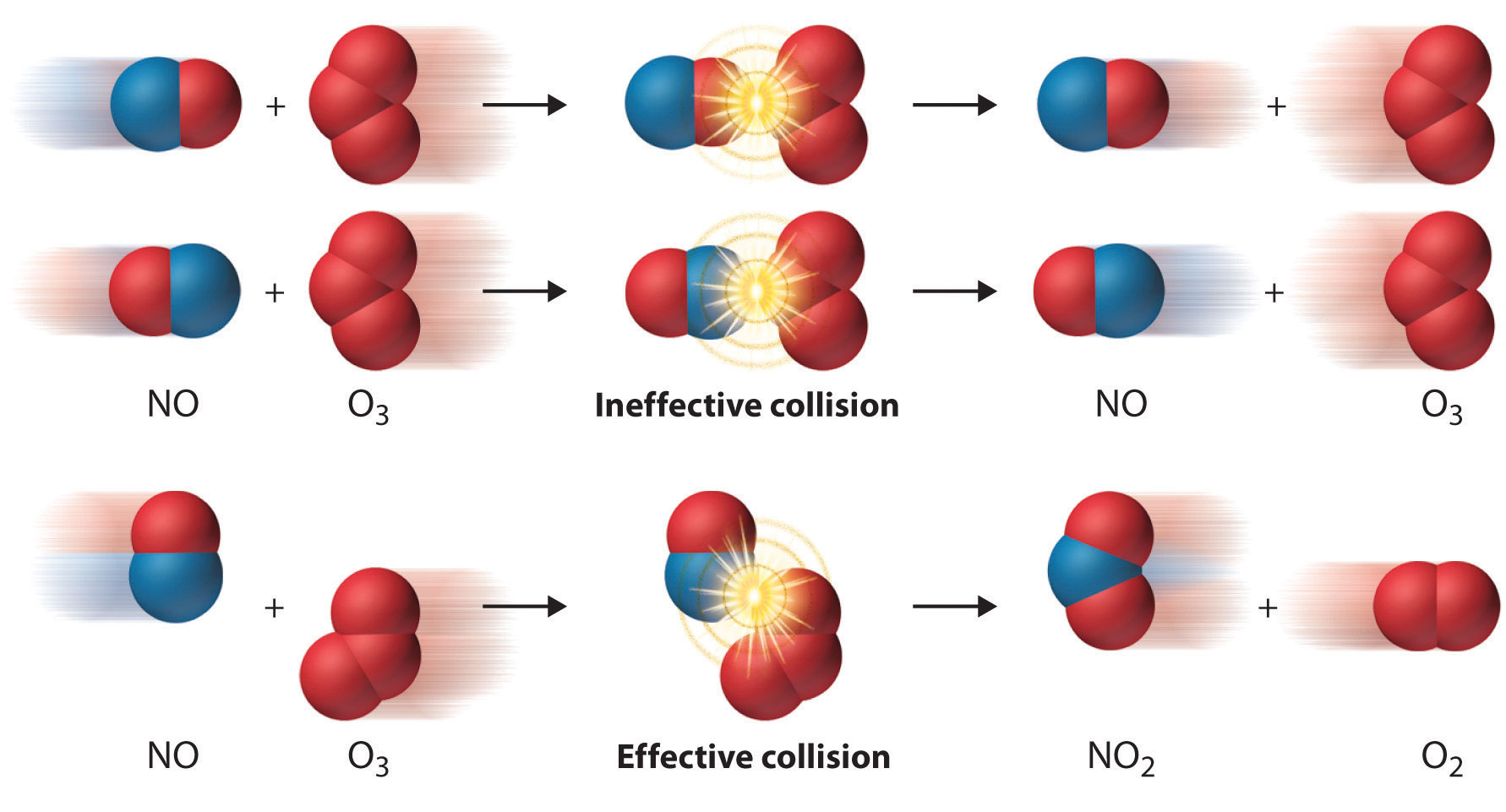 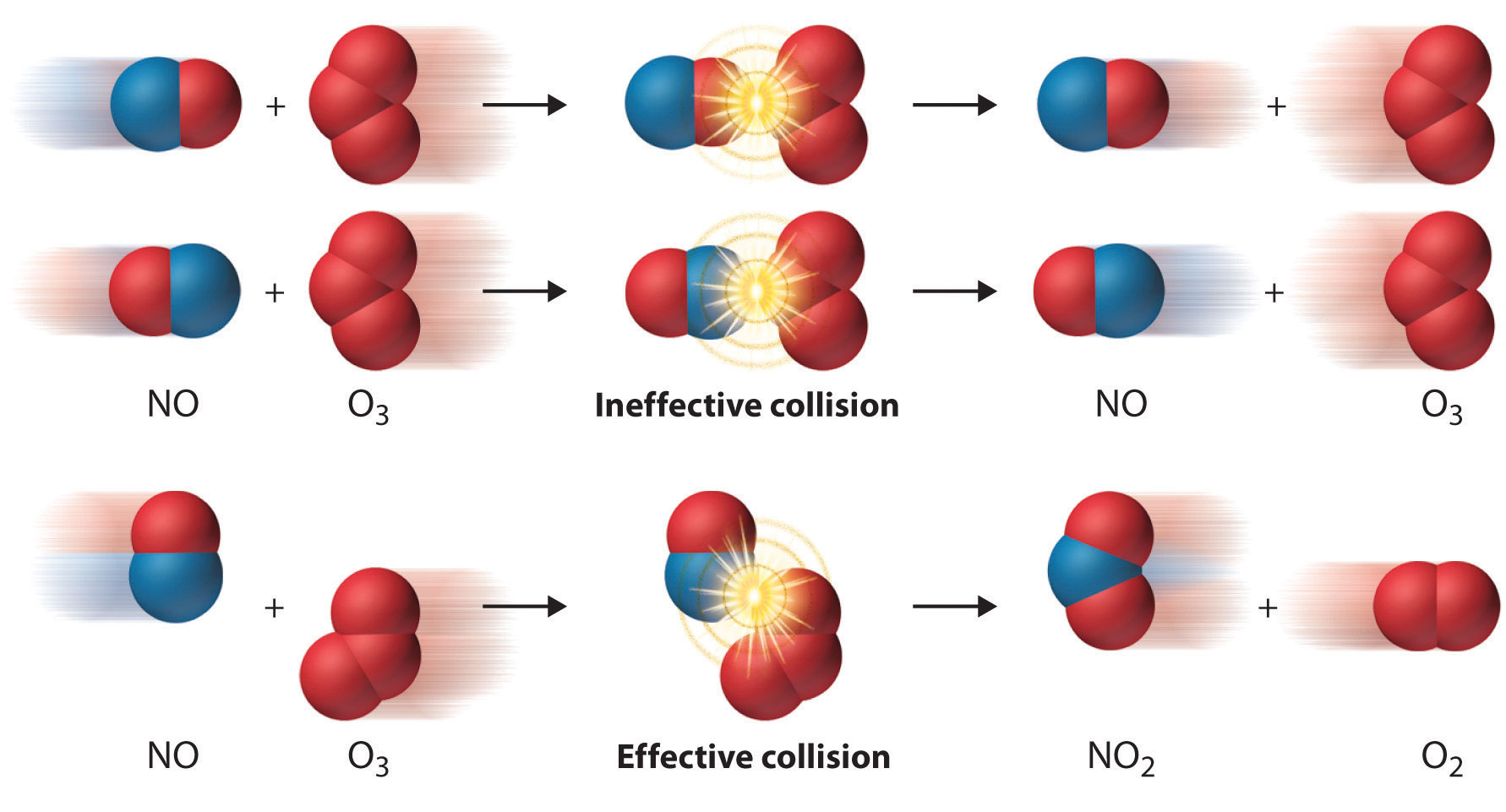 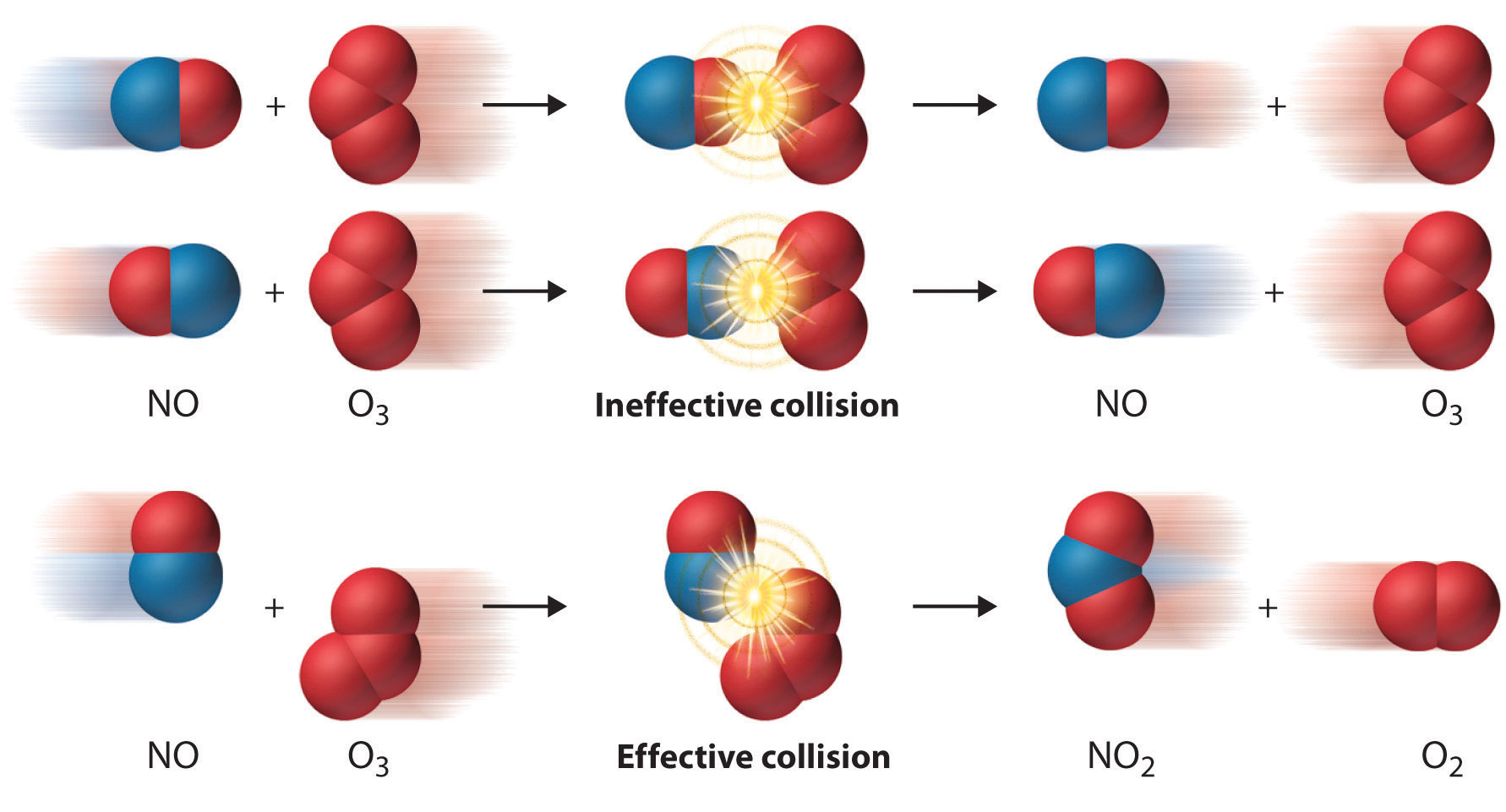 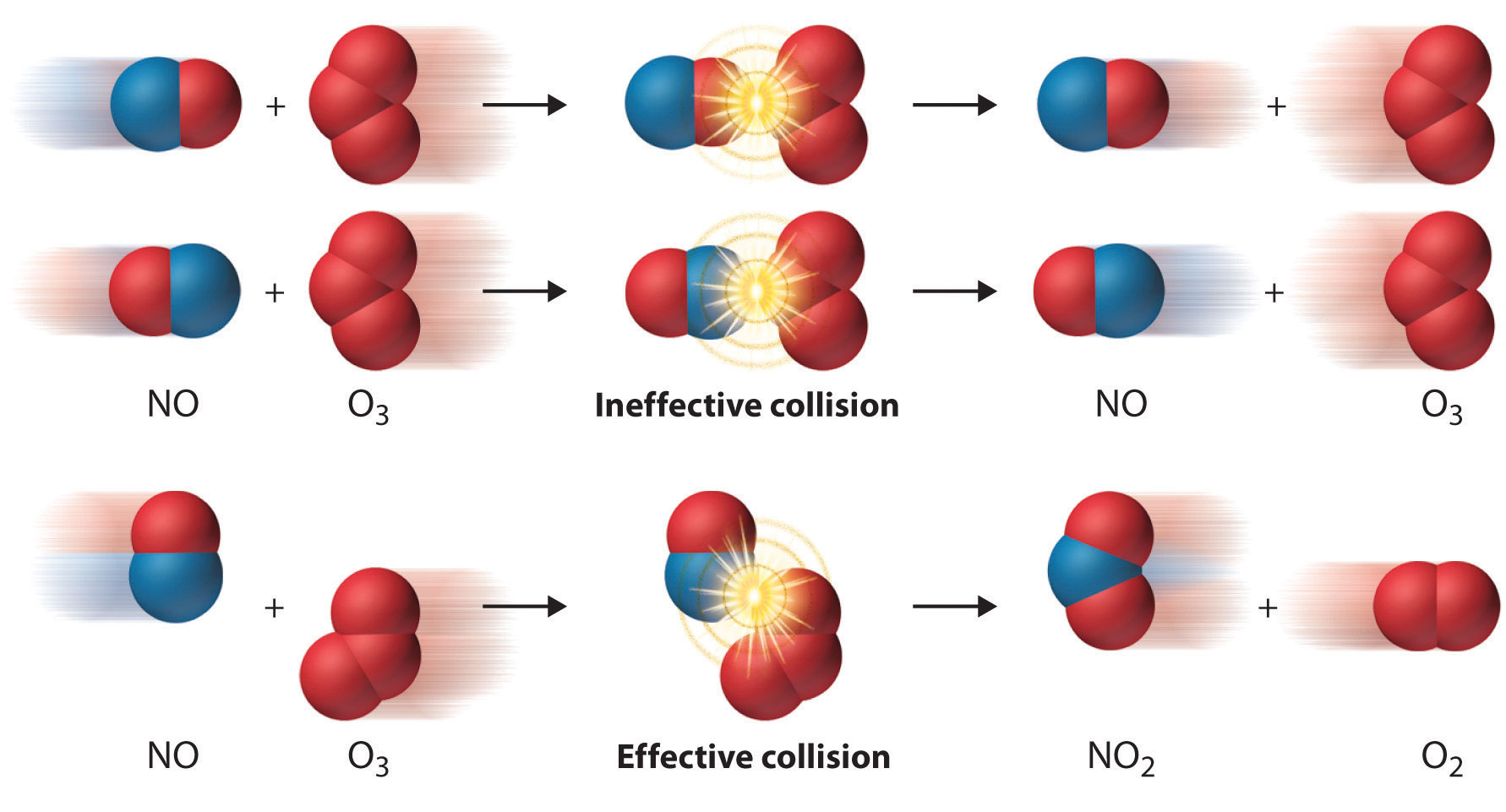 Geactiveerde toestand
Voor een chemische reactie zijn effectieve botsingen nodig:
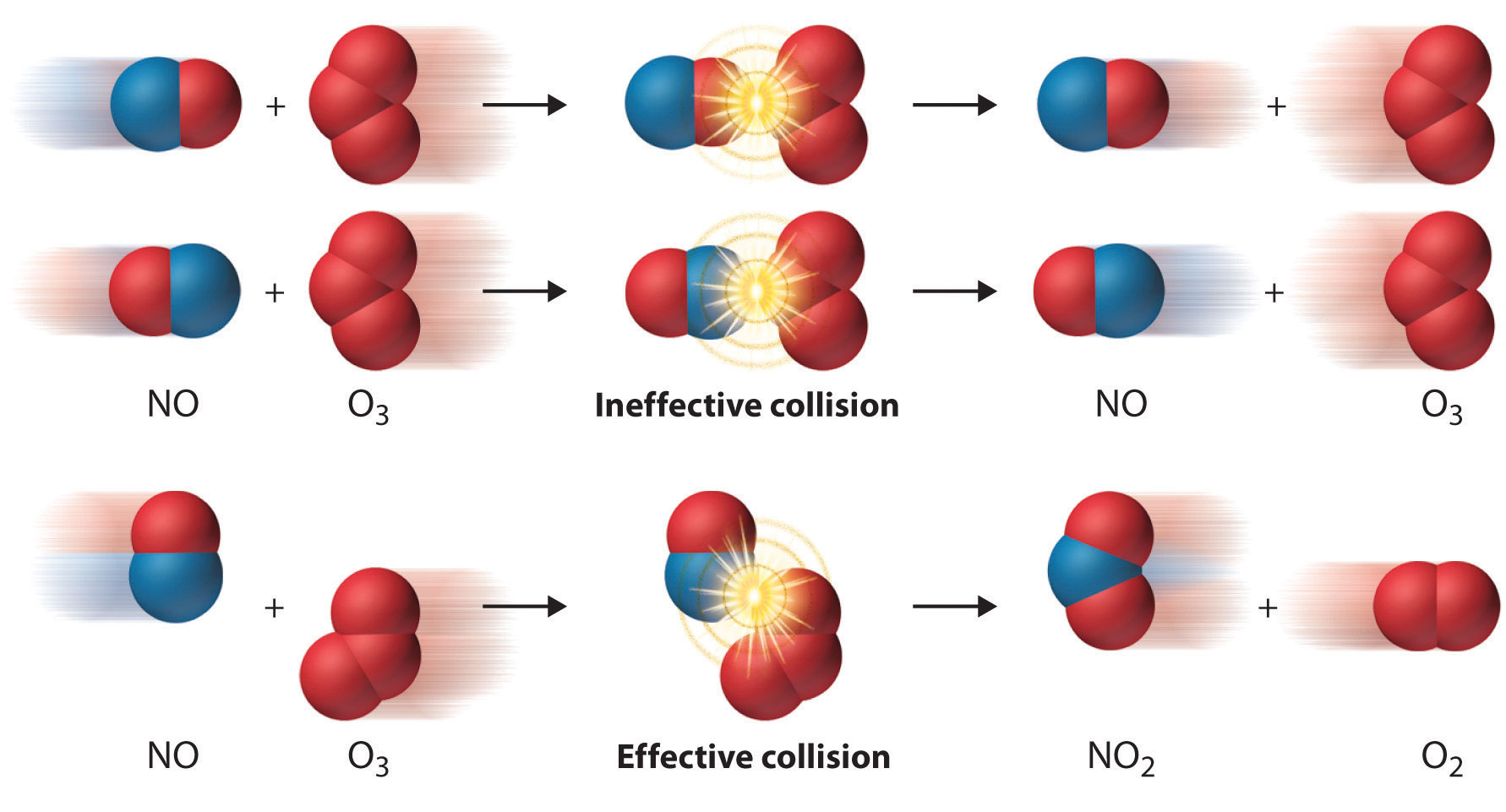 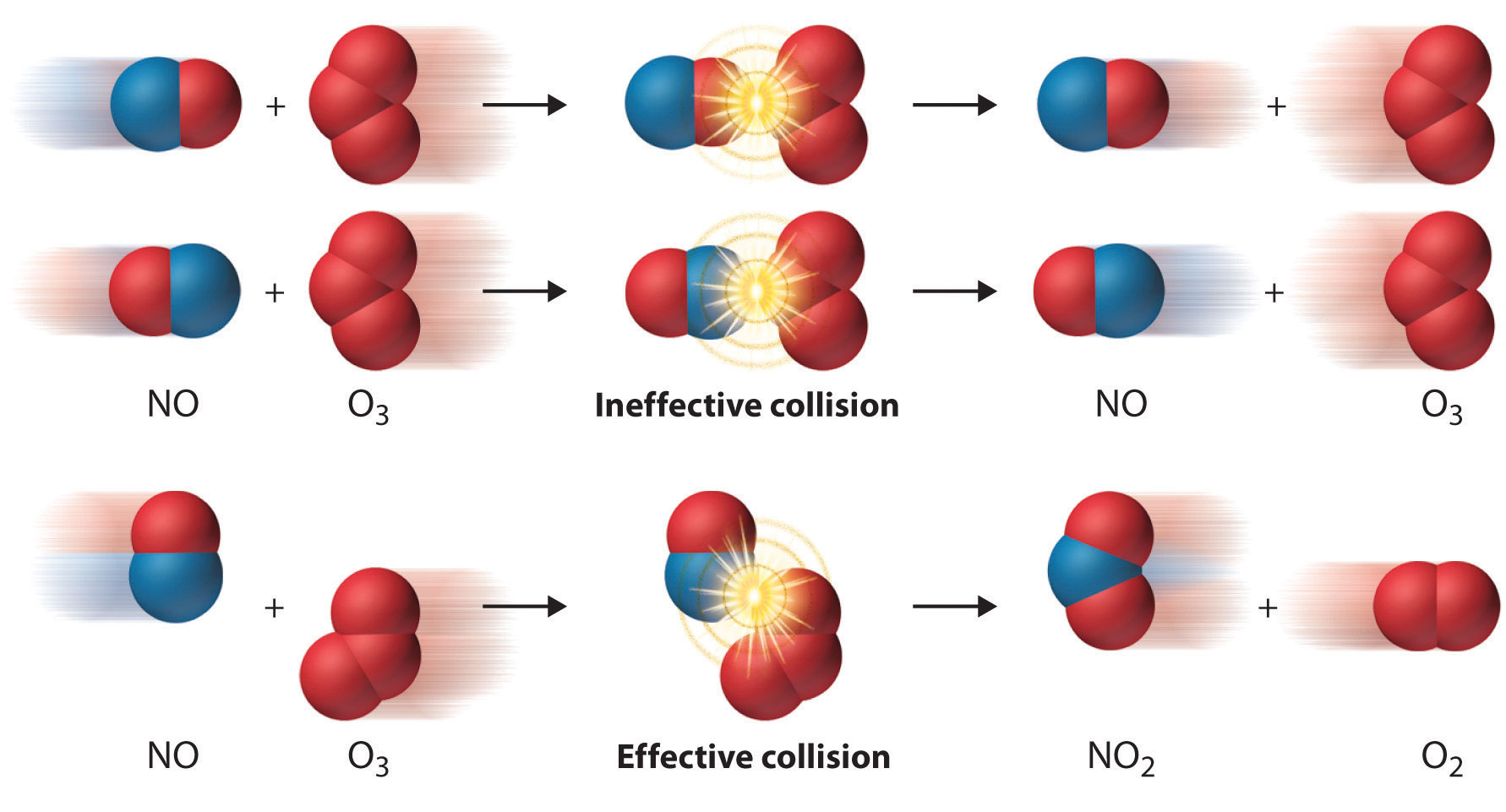 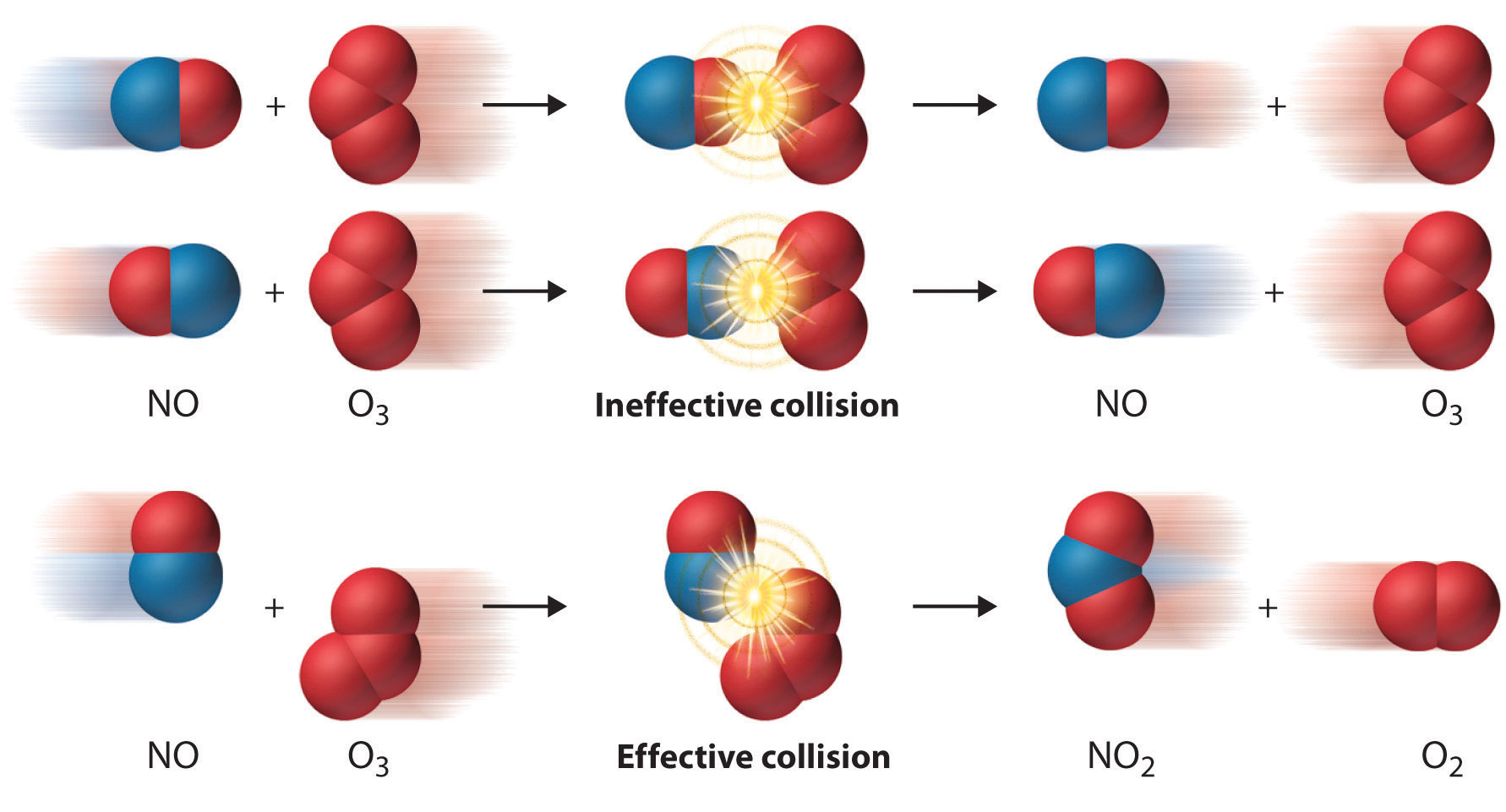 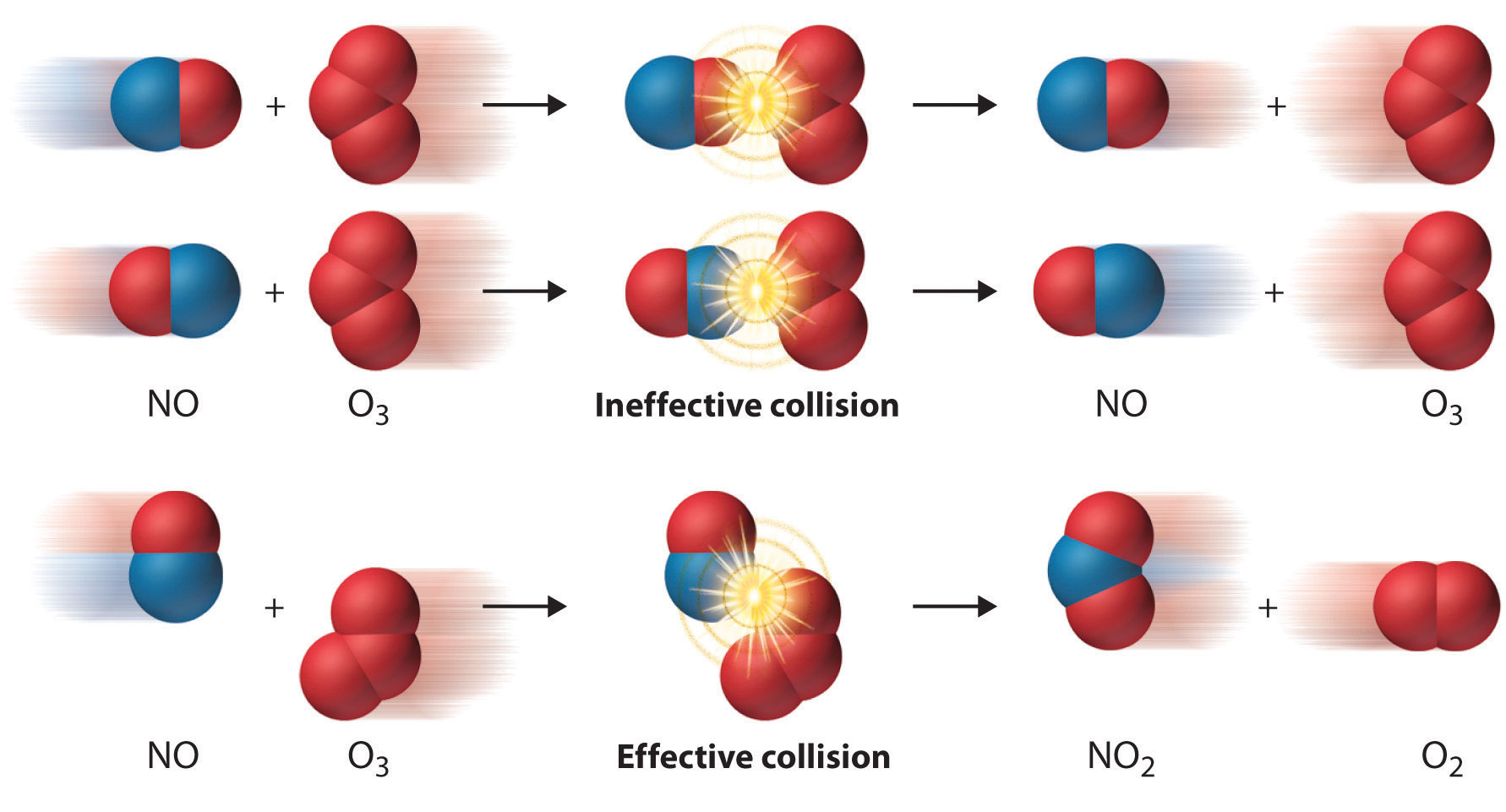 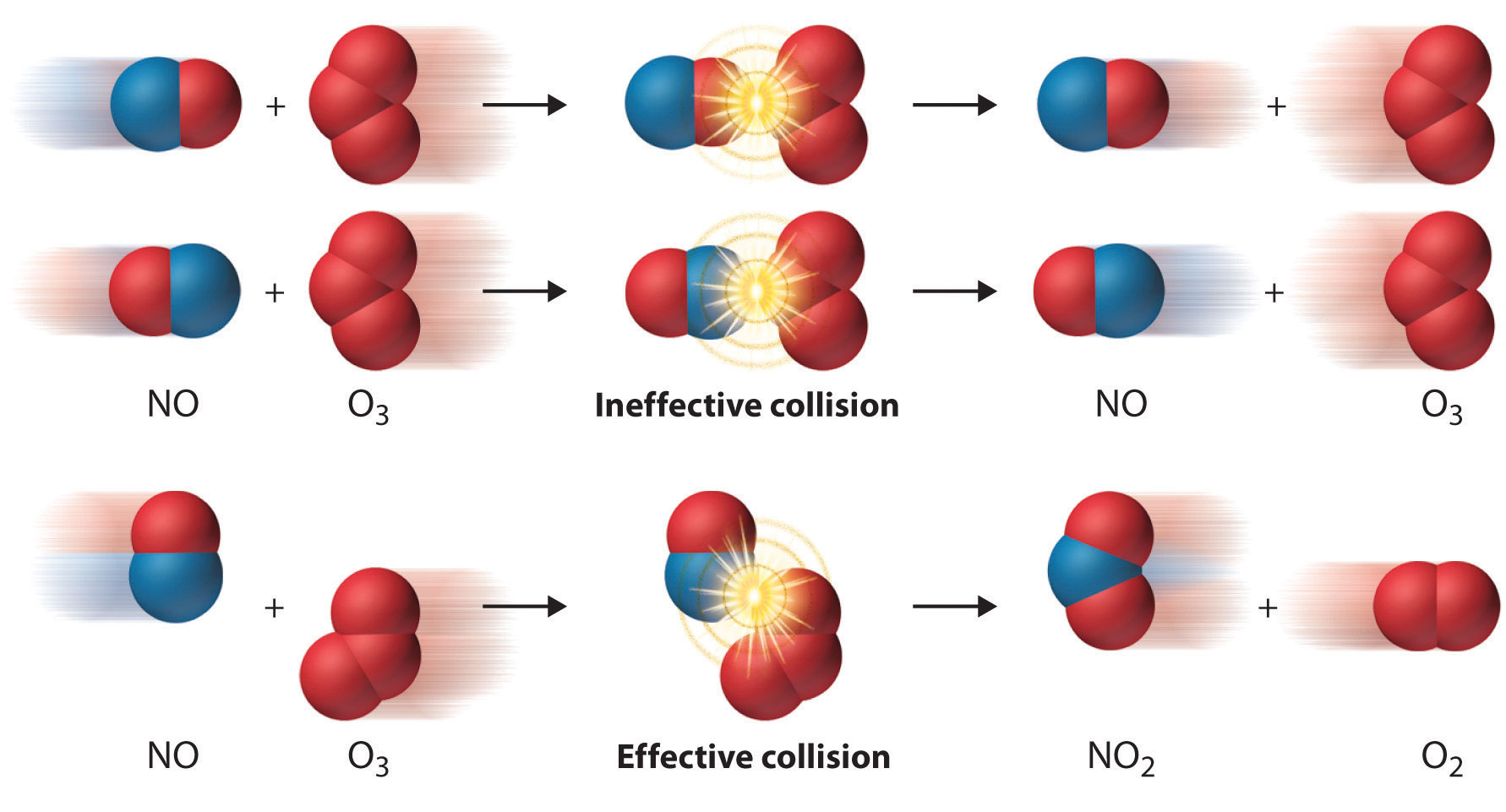 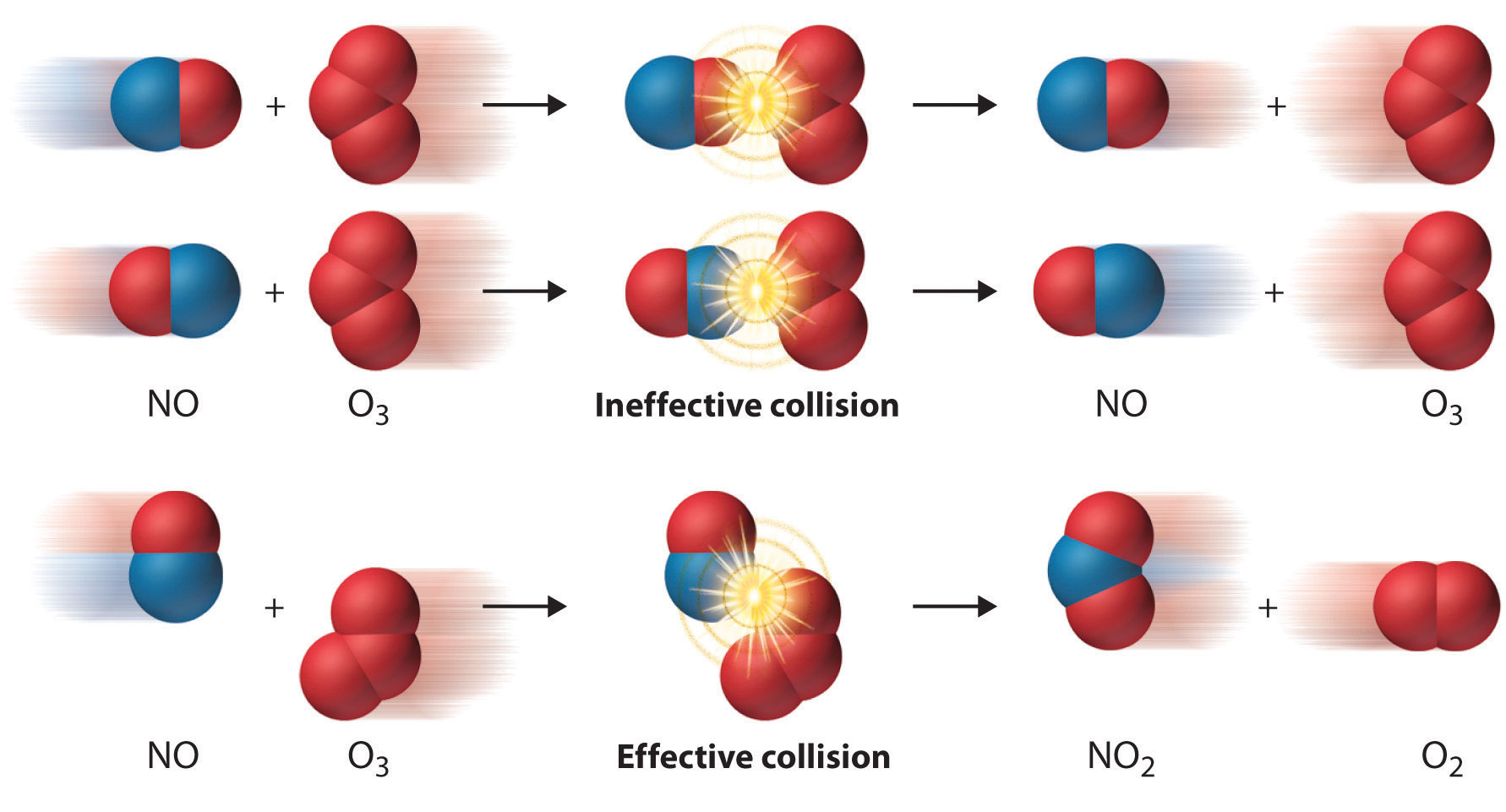 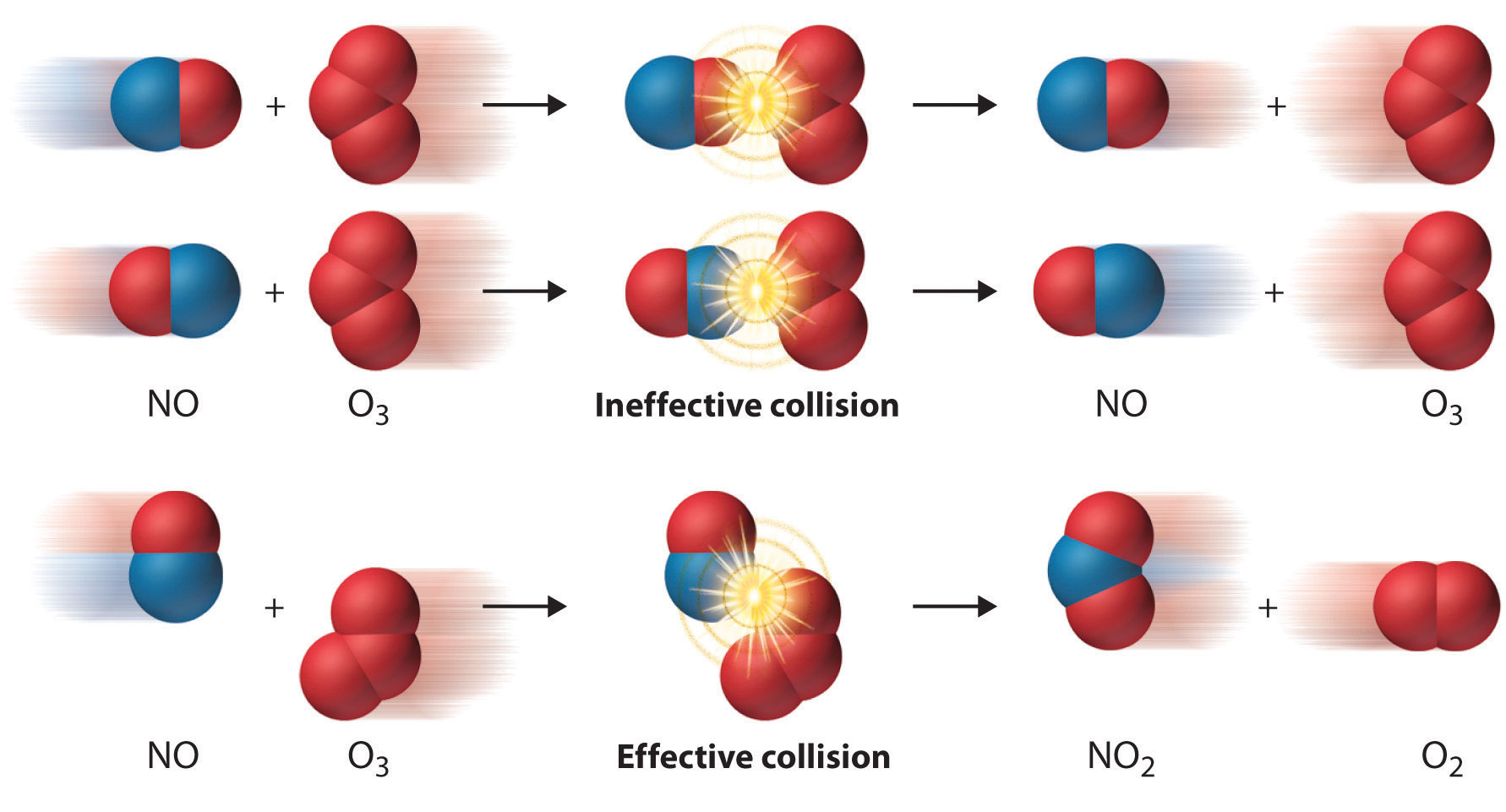 Geactiveerde toestand
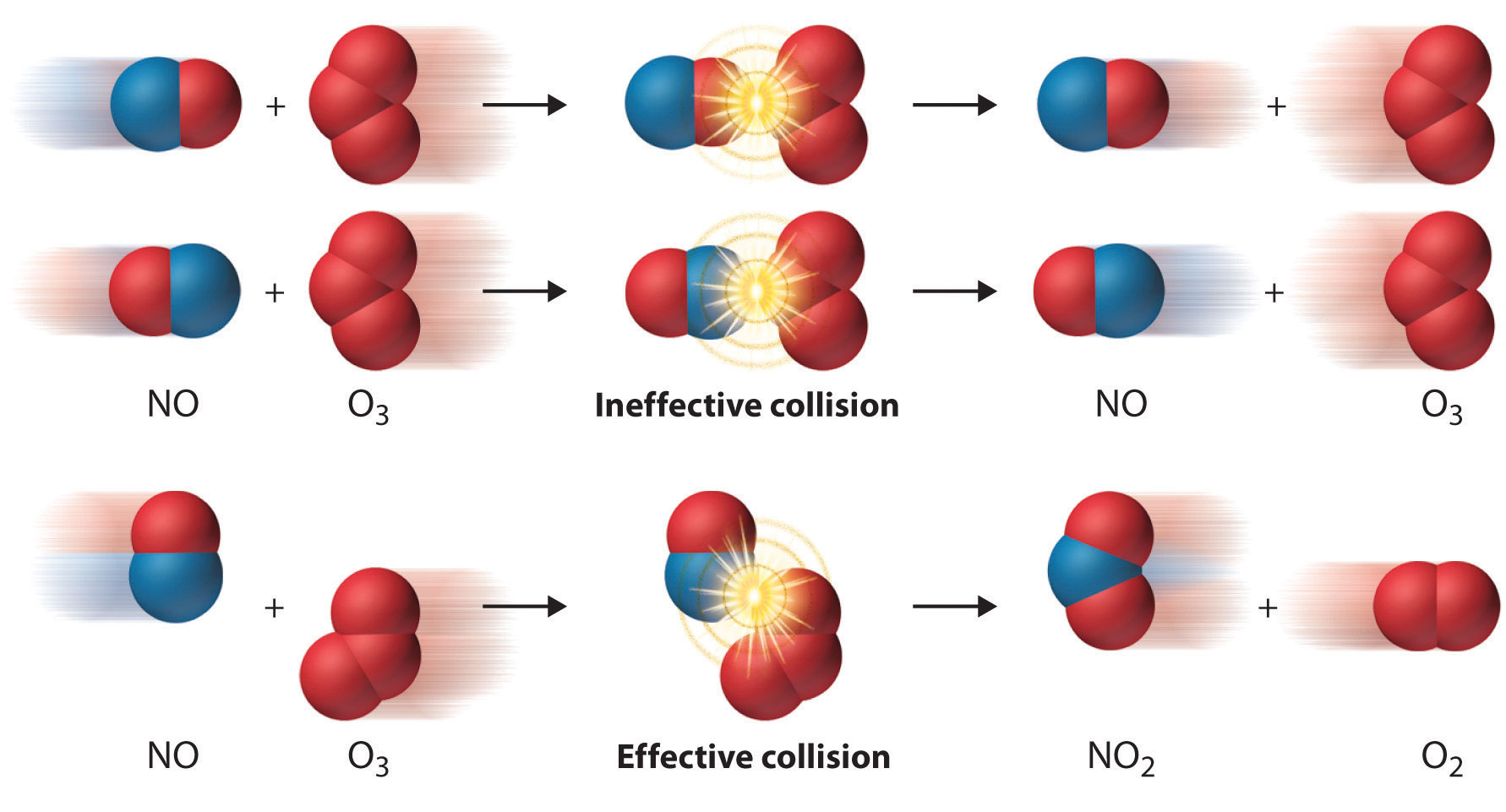 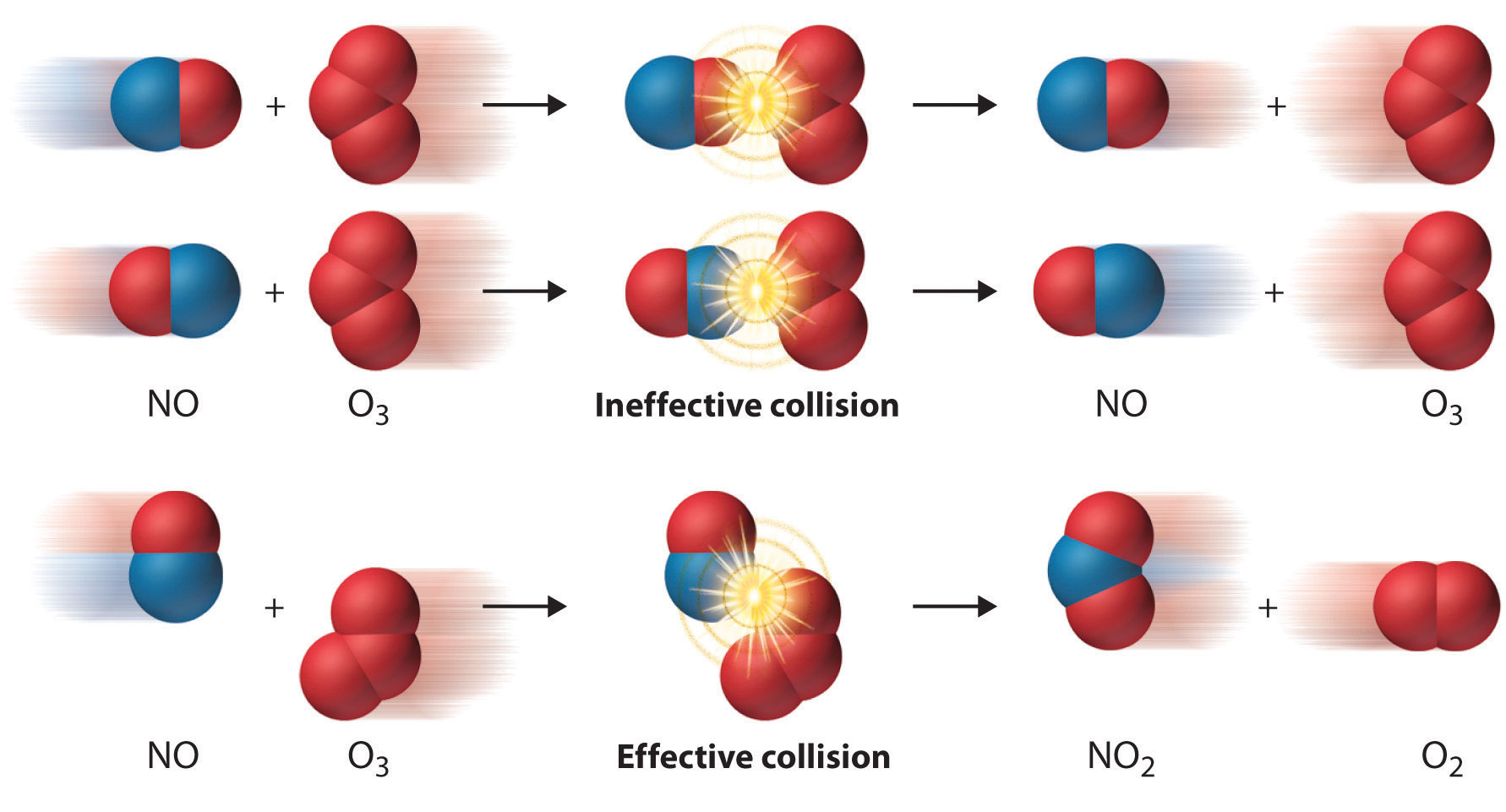 Geactiveerde toestand
Meer effectieve botsingen per seconde: snellere reactie.
Voor een chemische reactie zijn effectieve botsingen nodig:
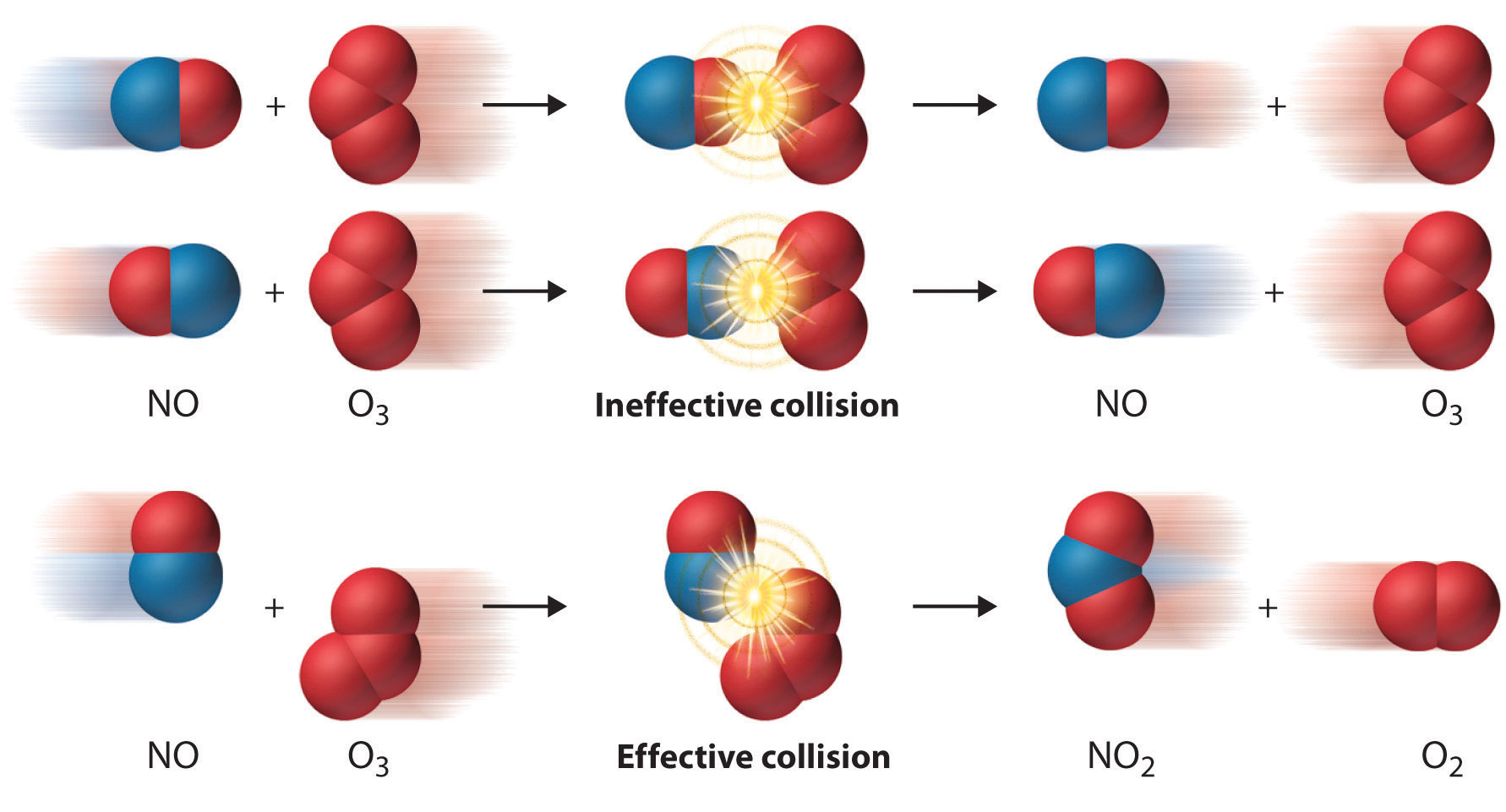 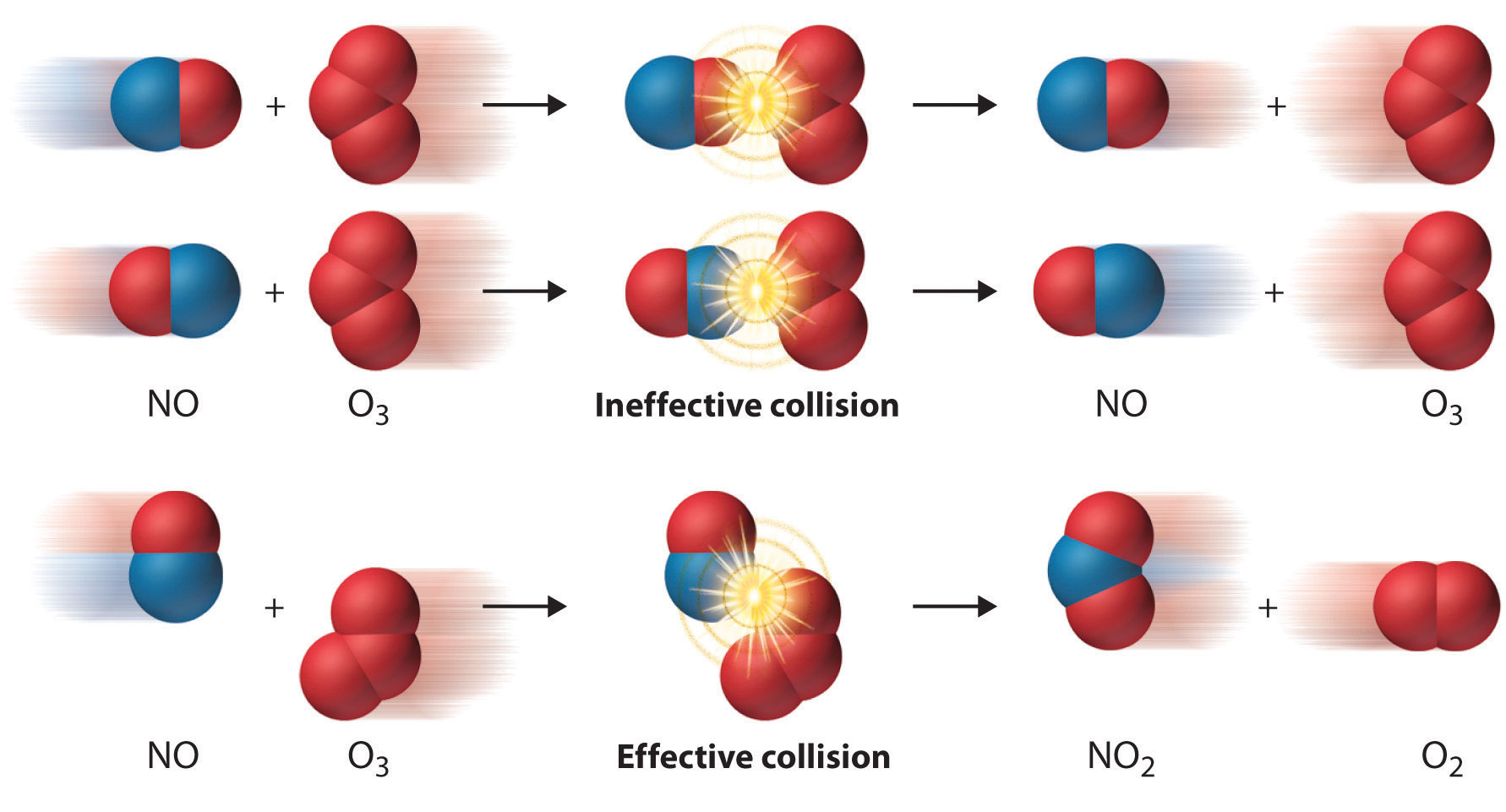 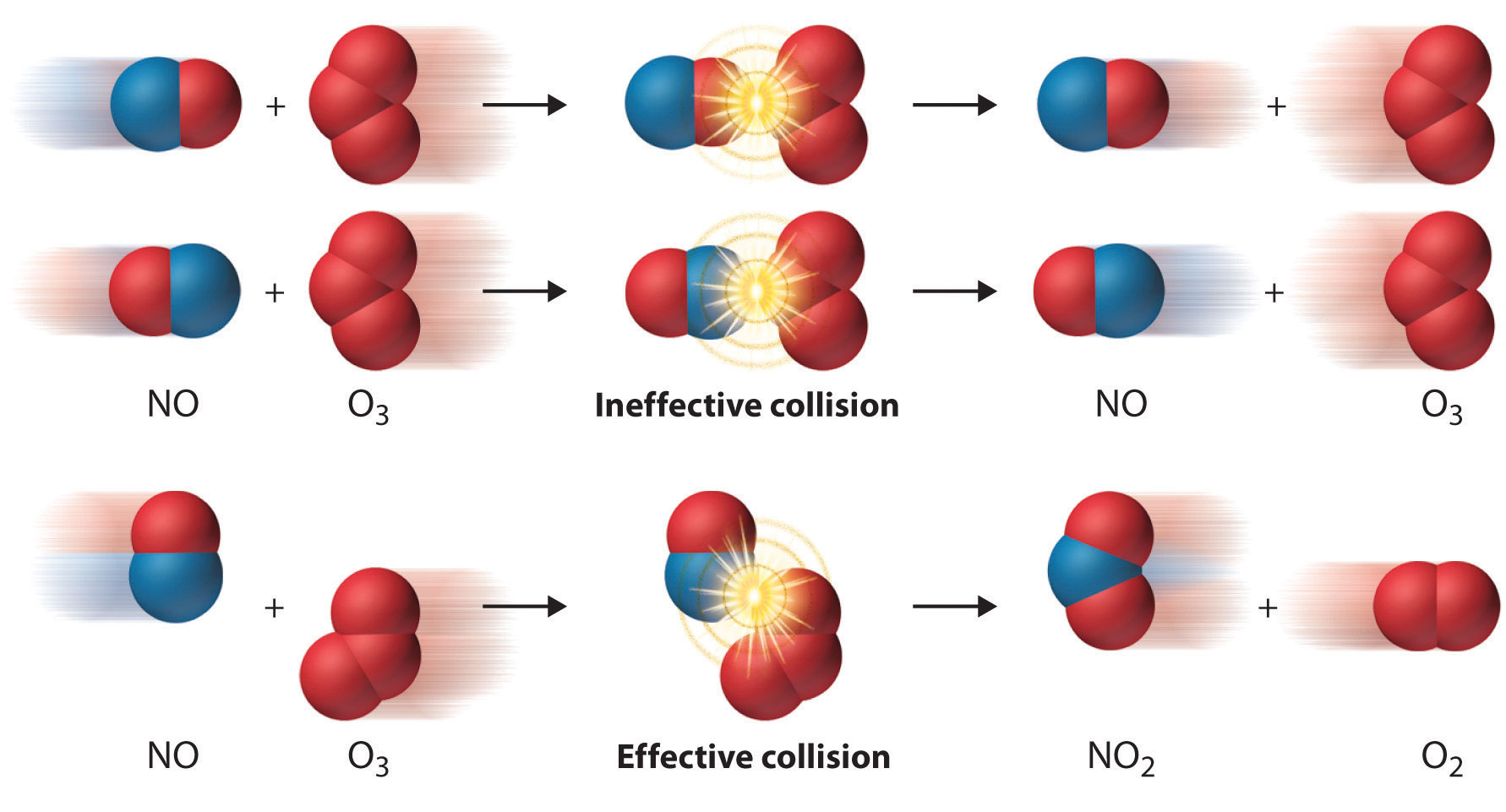 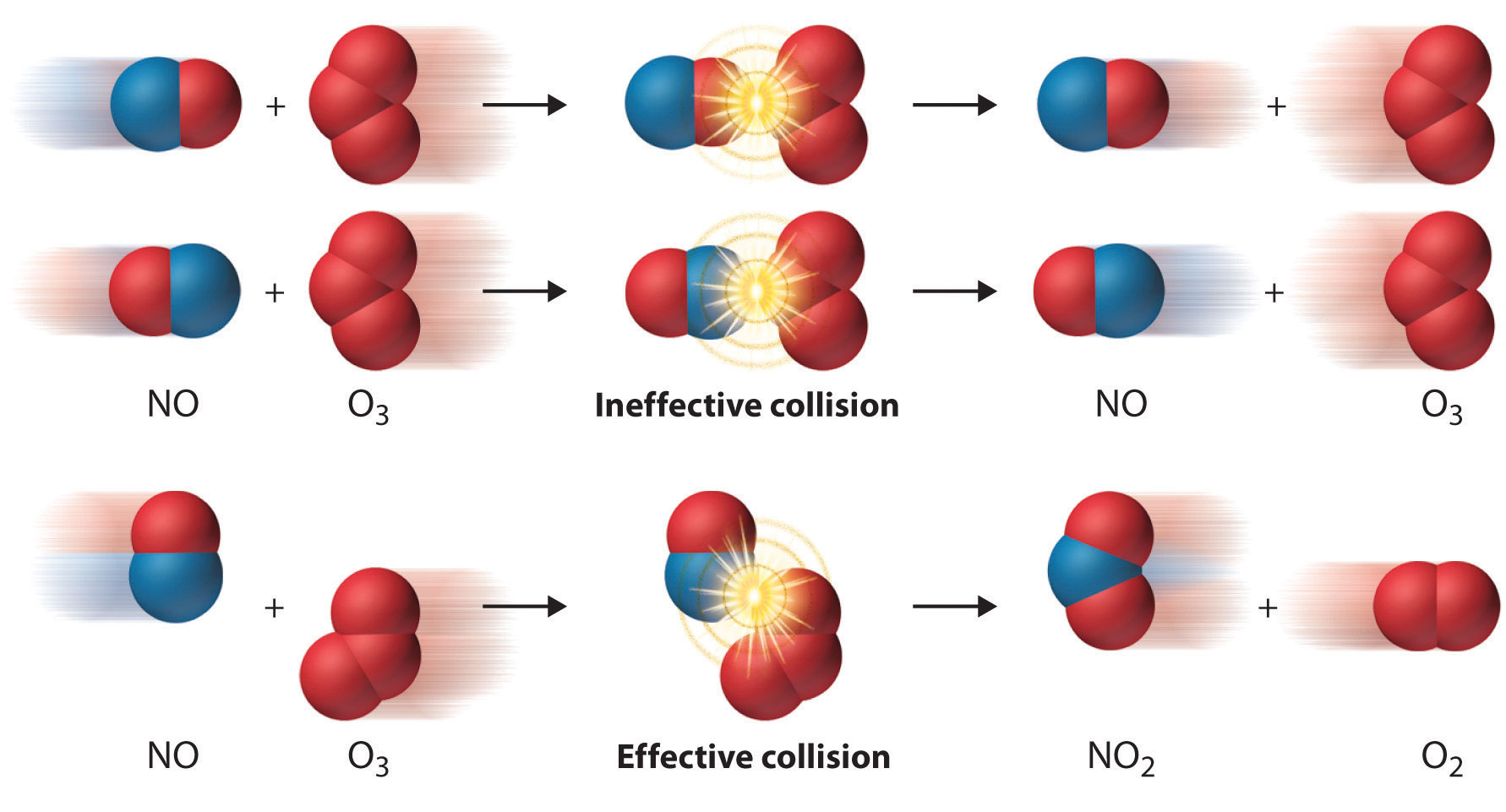 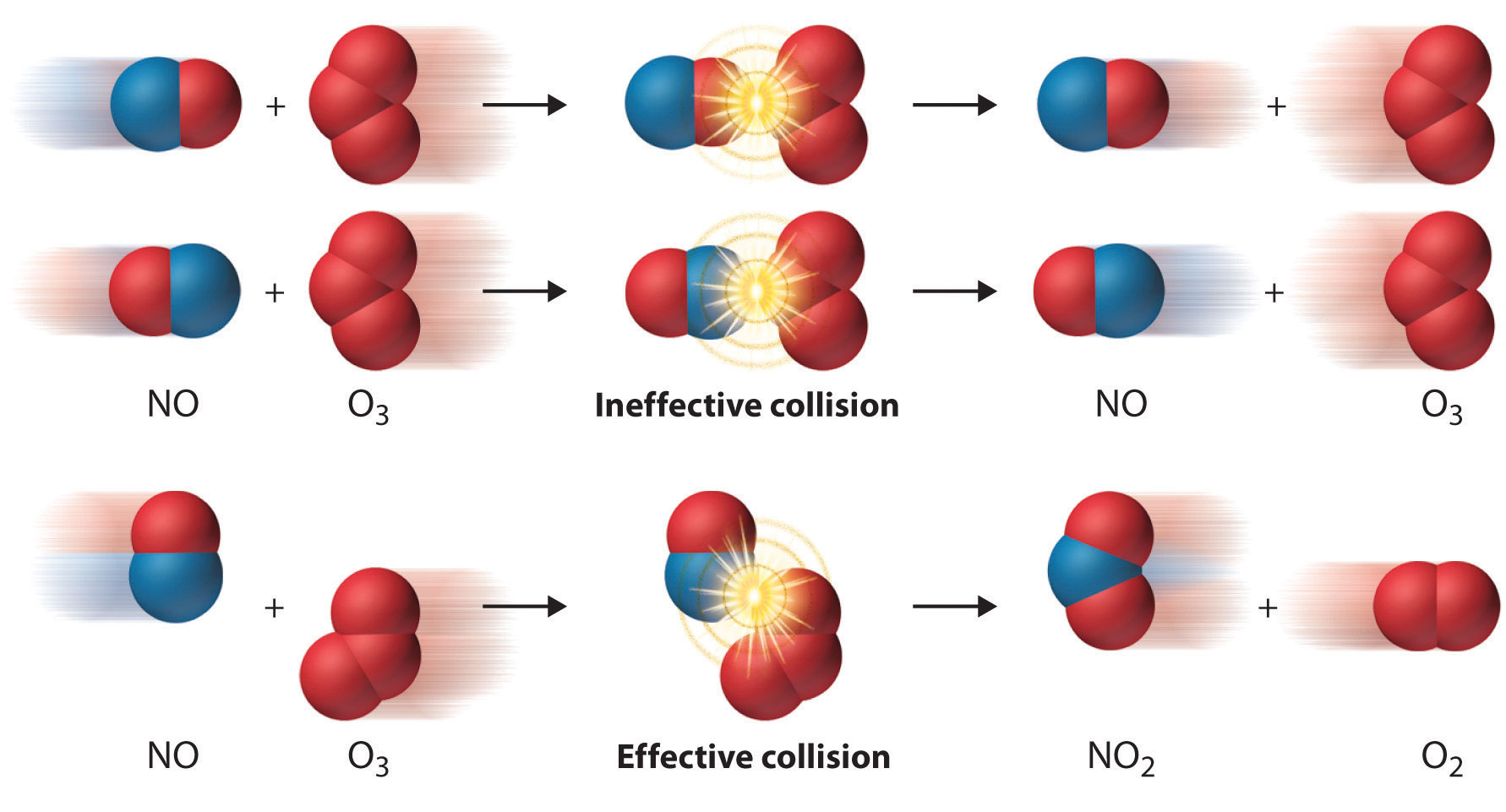 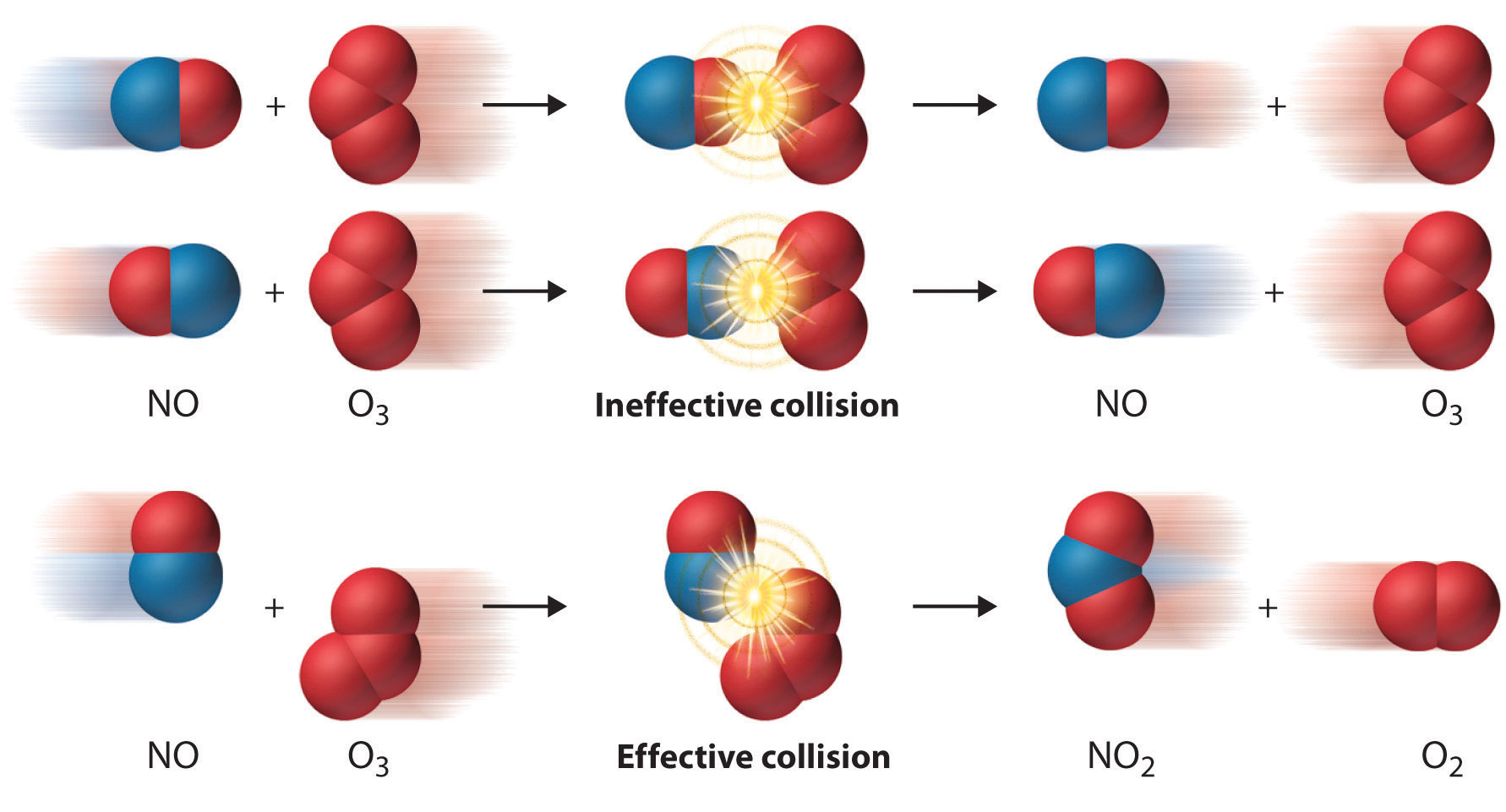 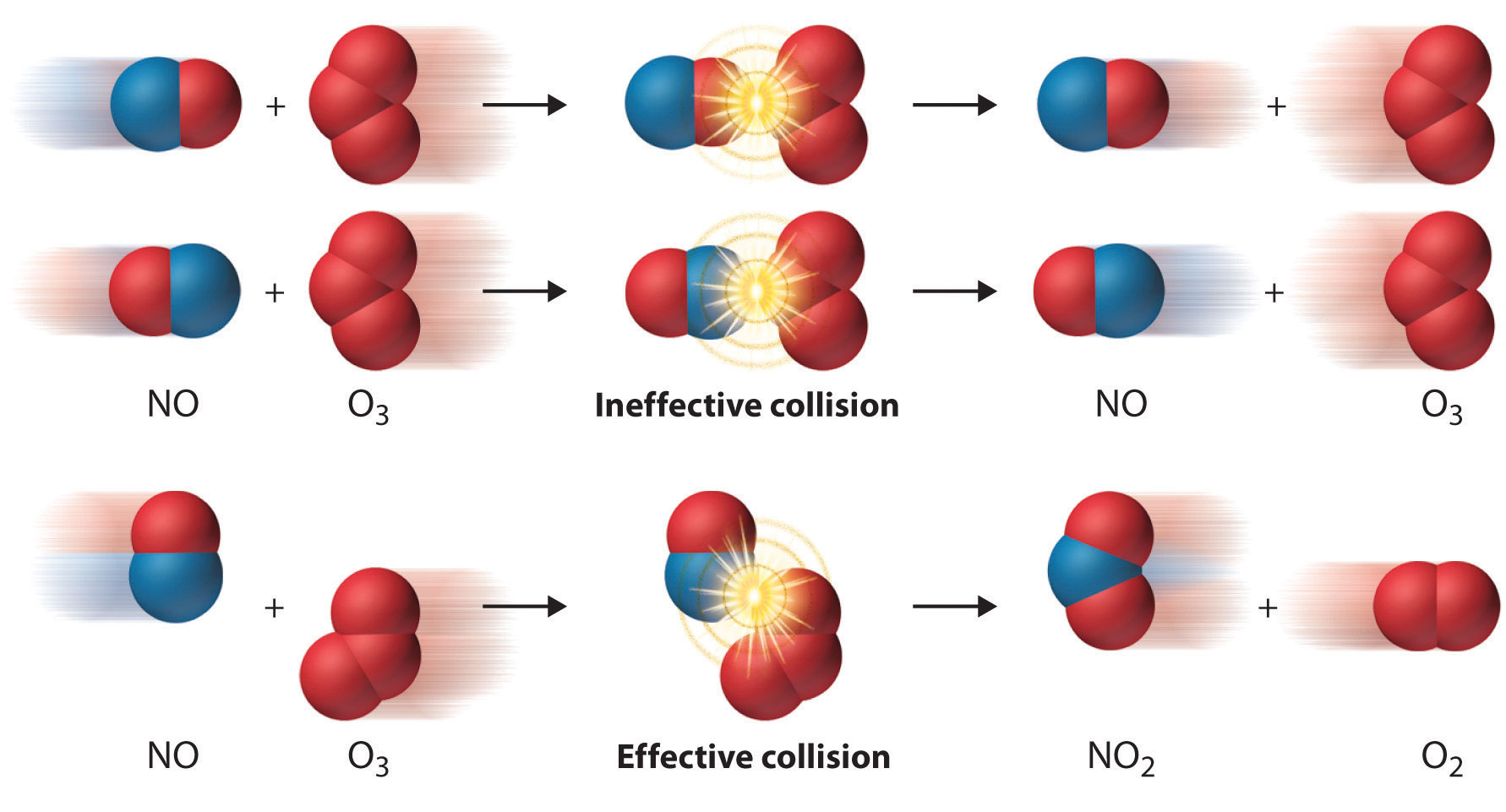 Geactiveerde toestand
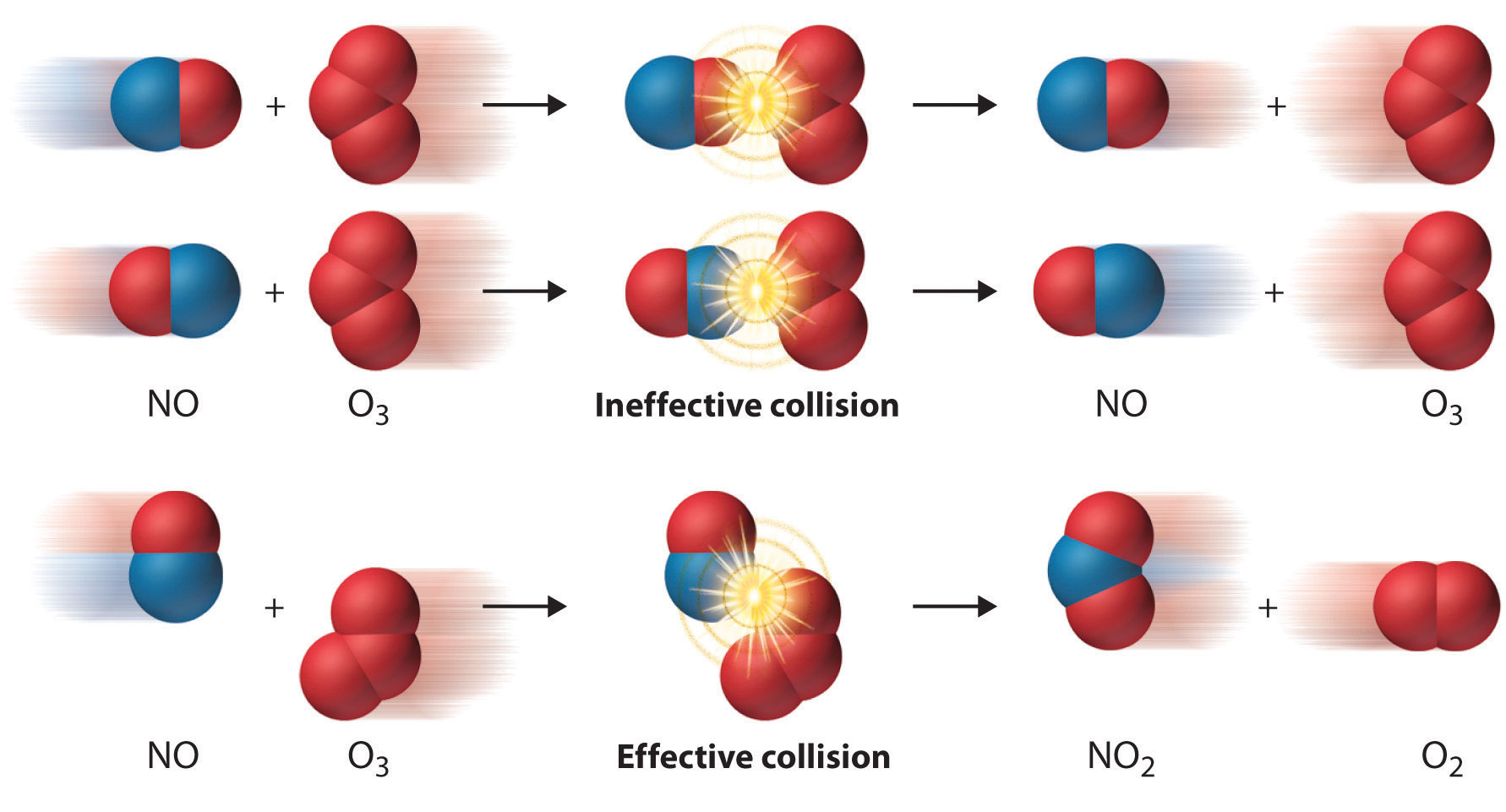 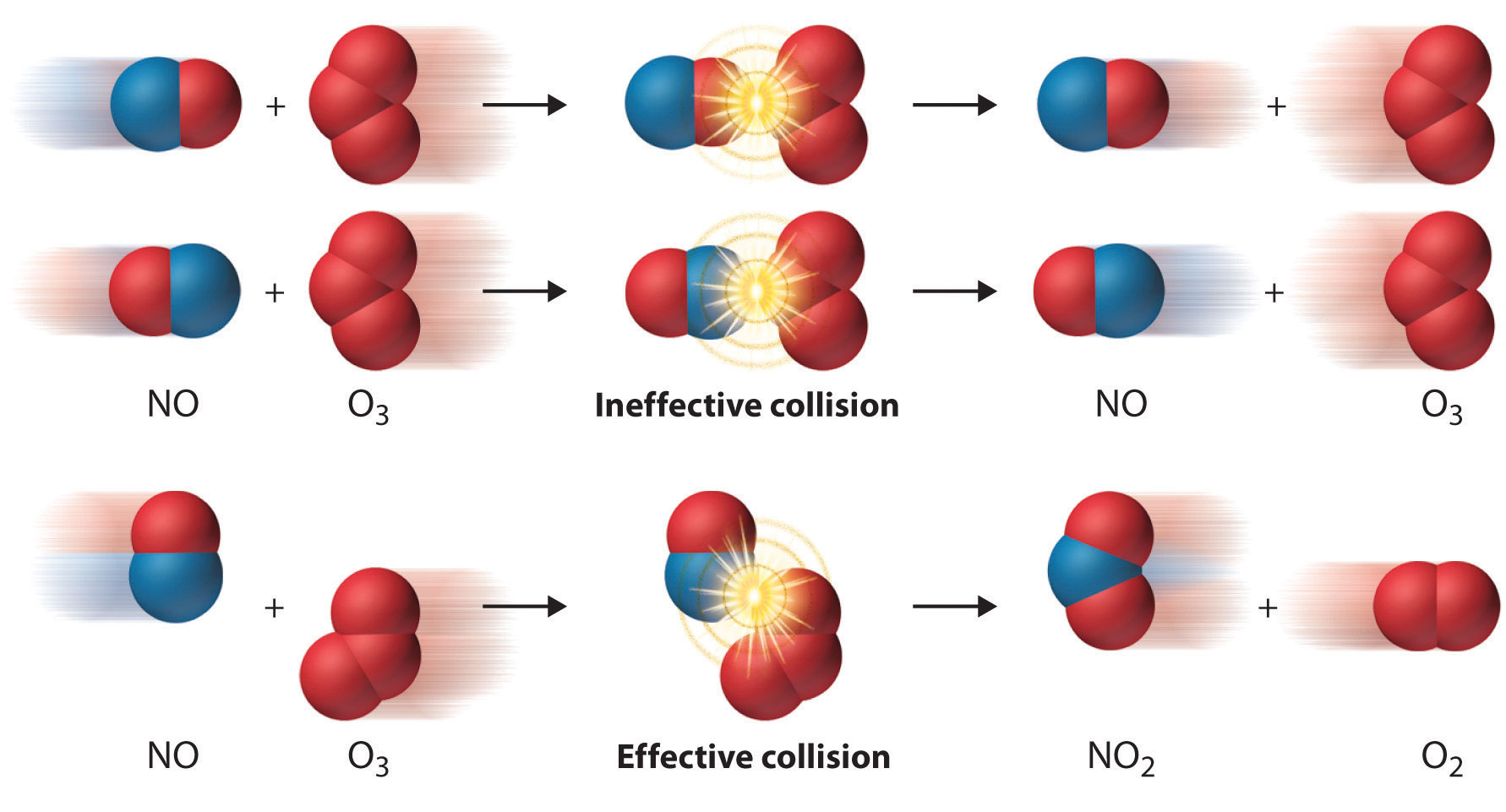 Geactiveerde toestand
Meer effectieve botsingen per seconde: snellere reactie.



Bij een niet-effectieve botsing veranderen de moleculen niet.
Voor een chemische reactie zijn effectieve botsingen nodig:
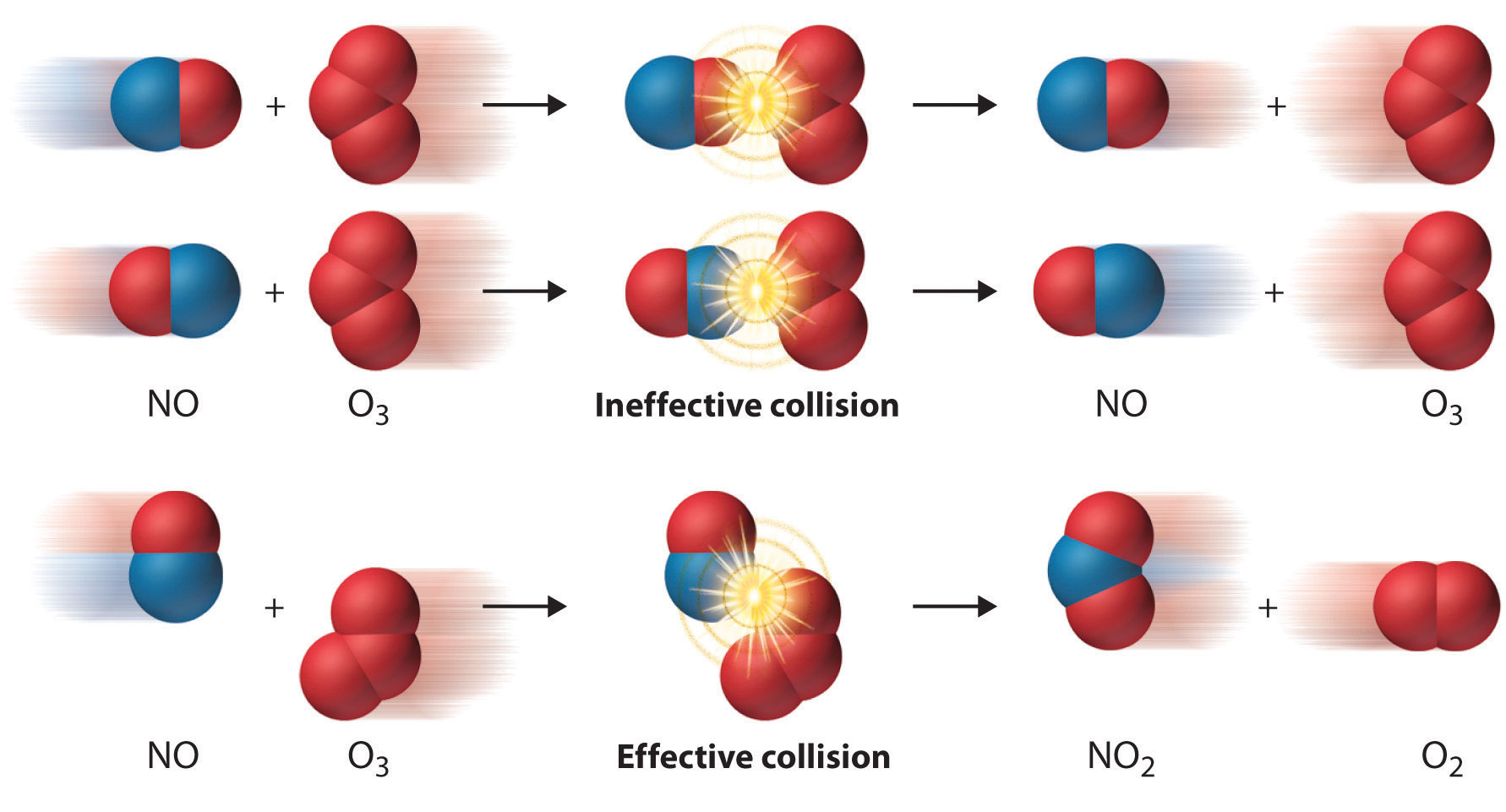 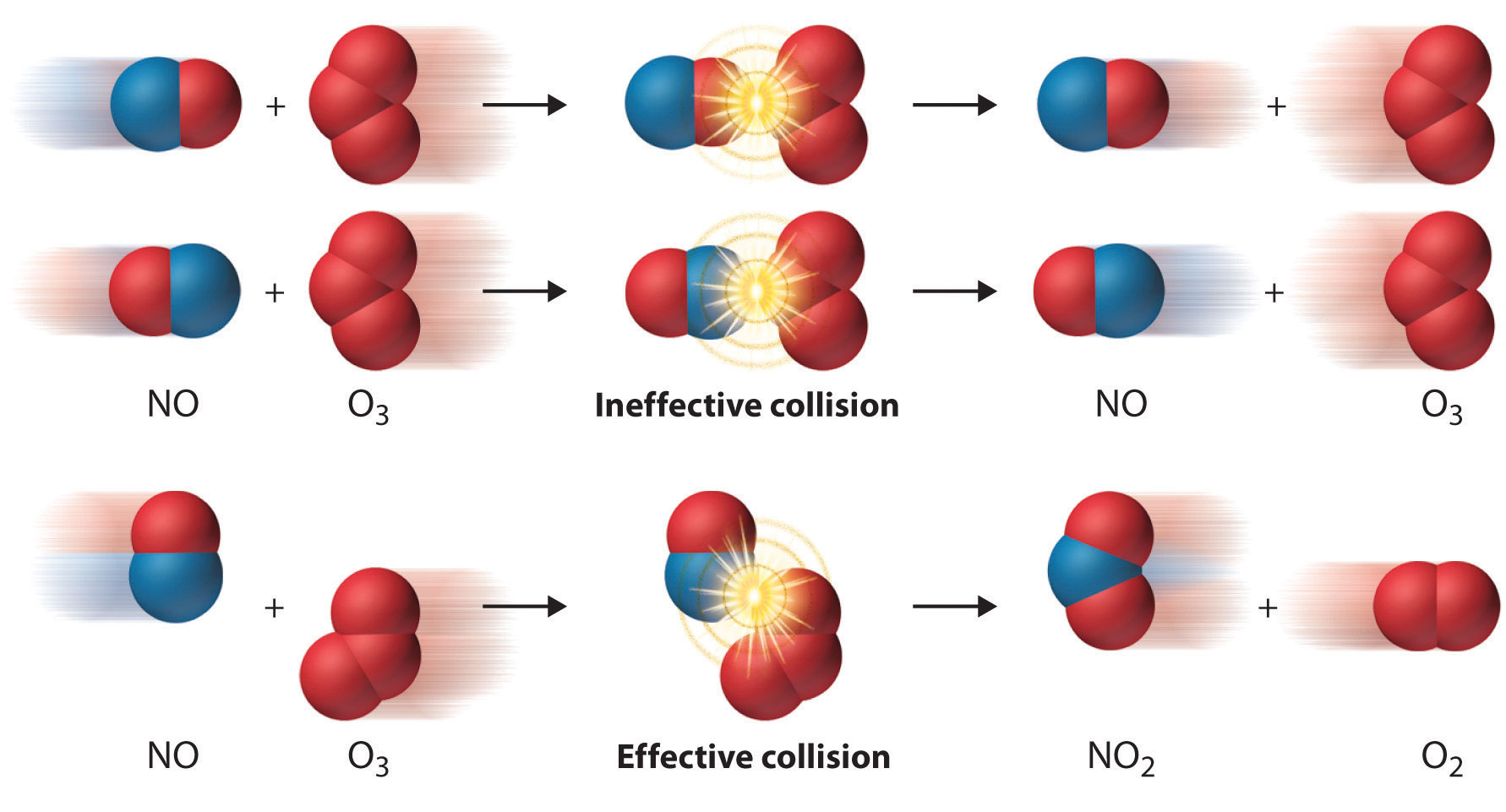 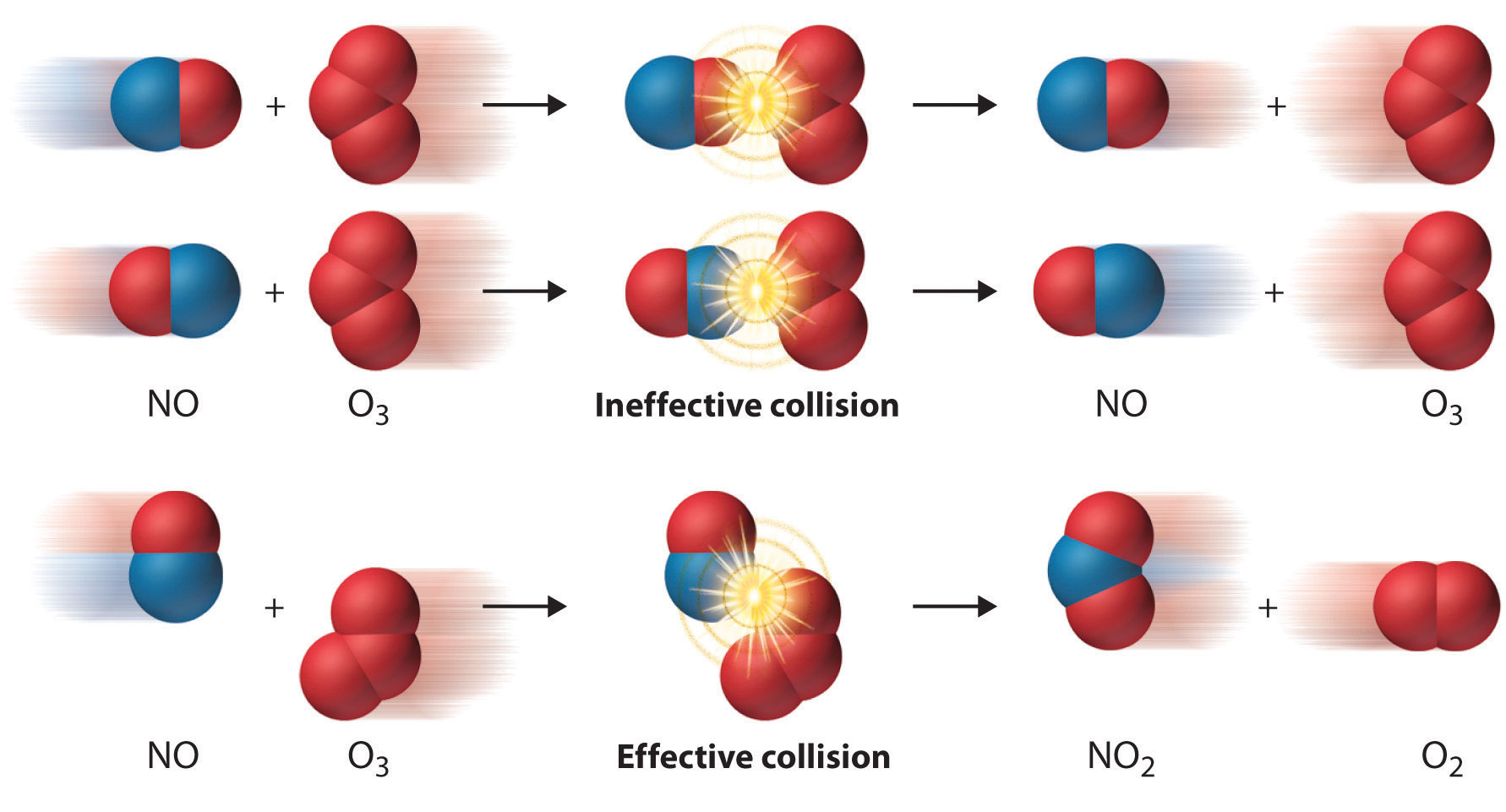 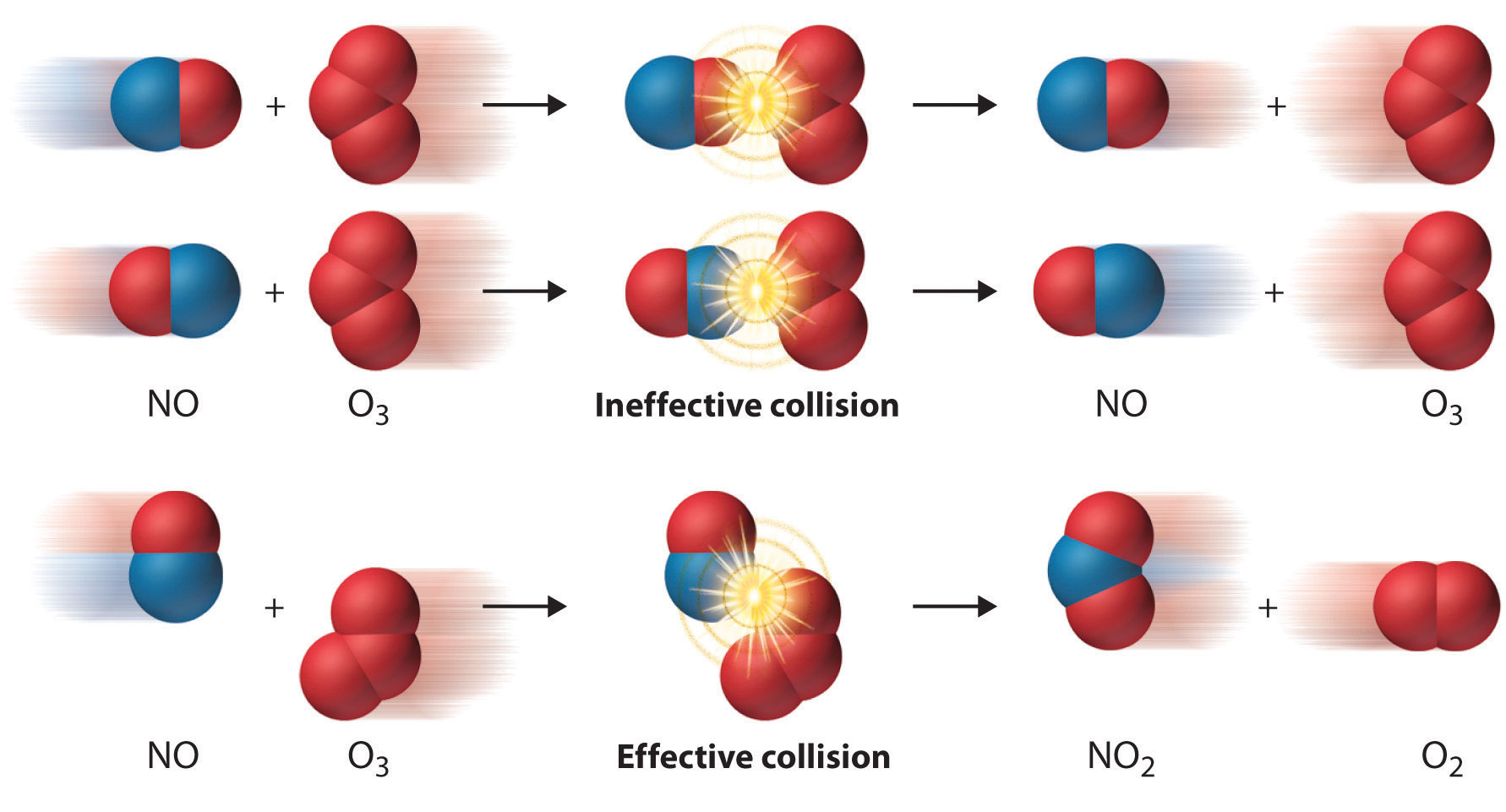 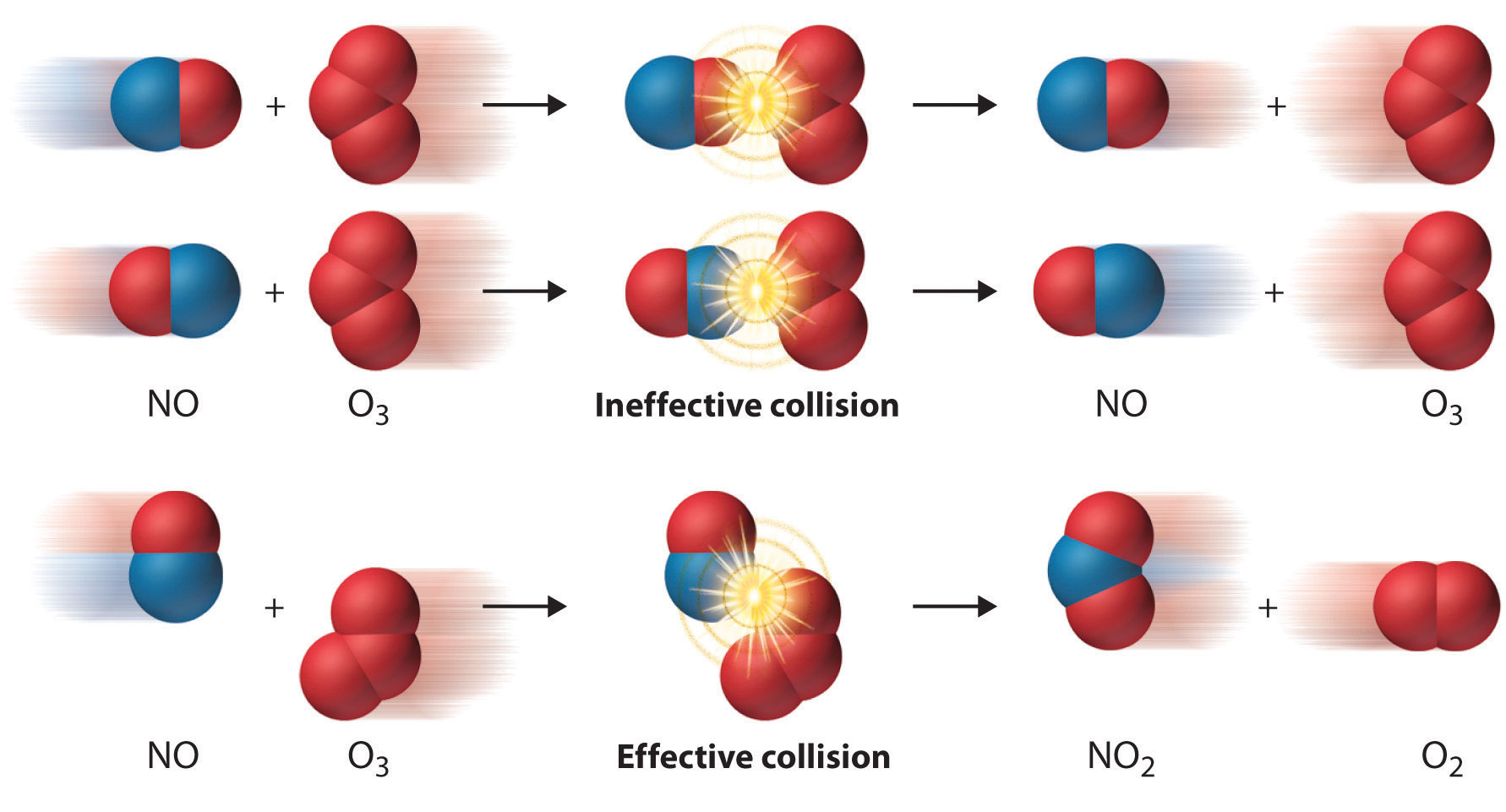 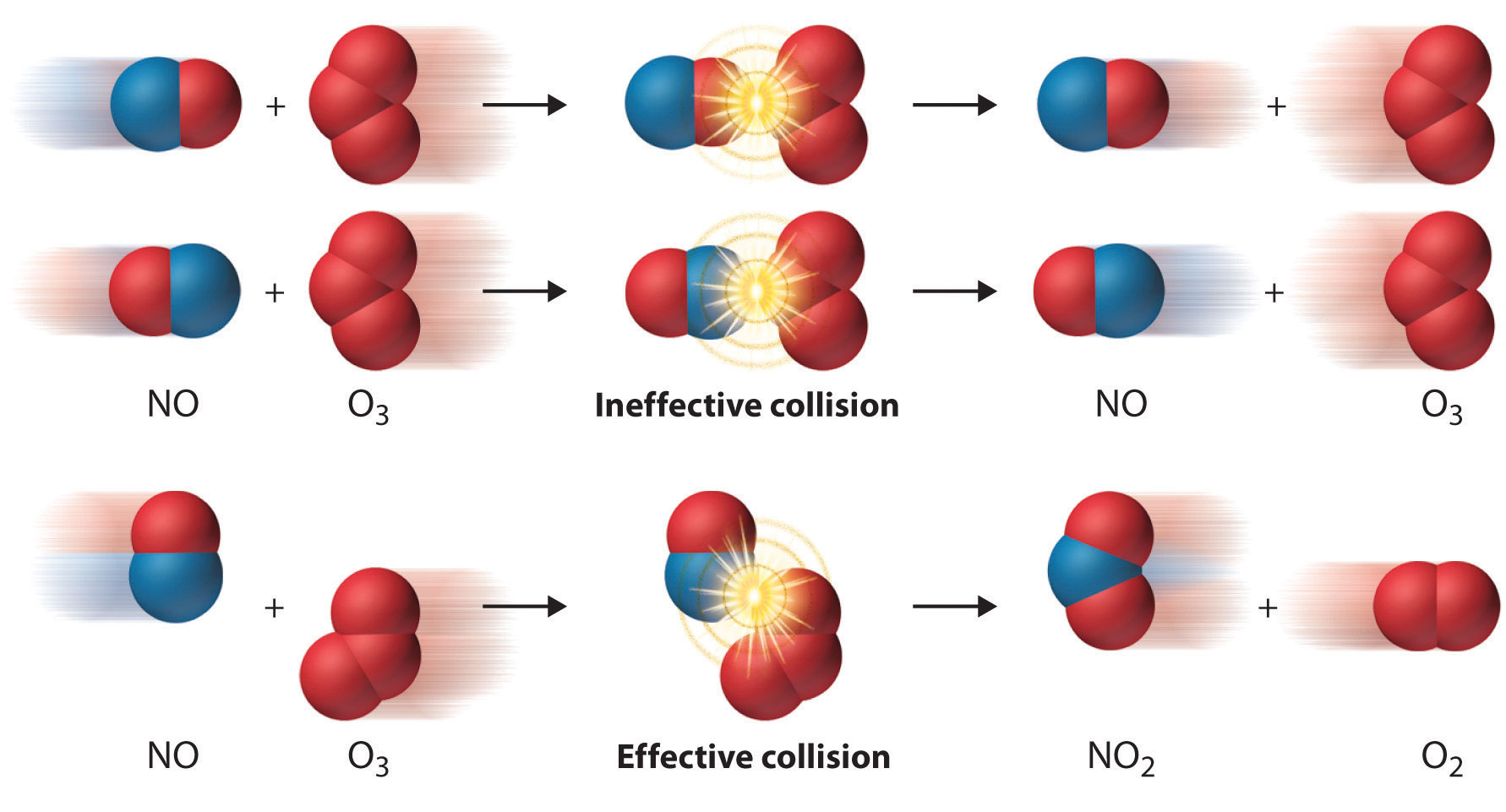 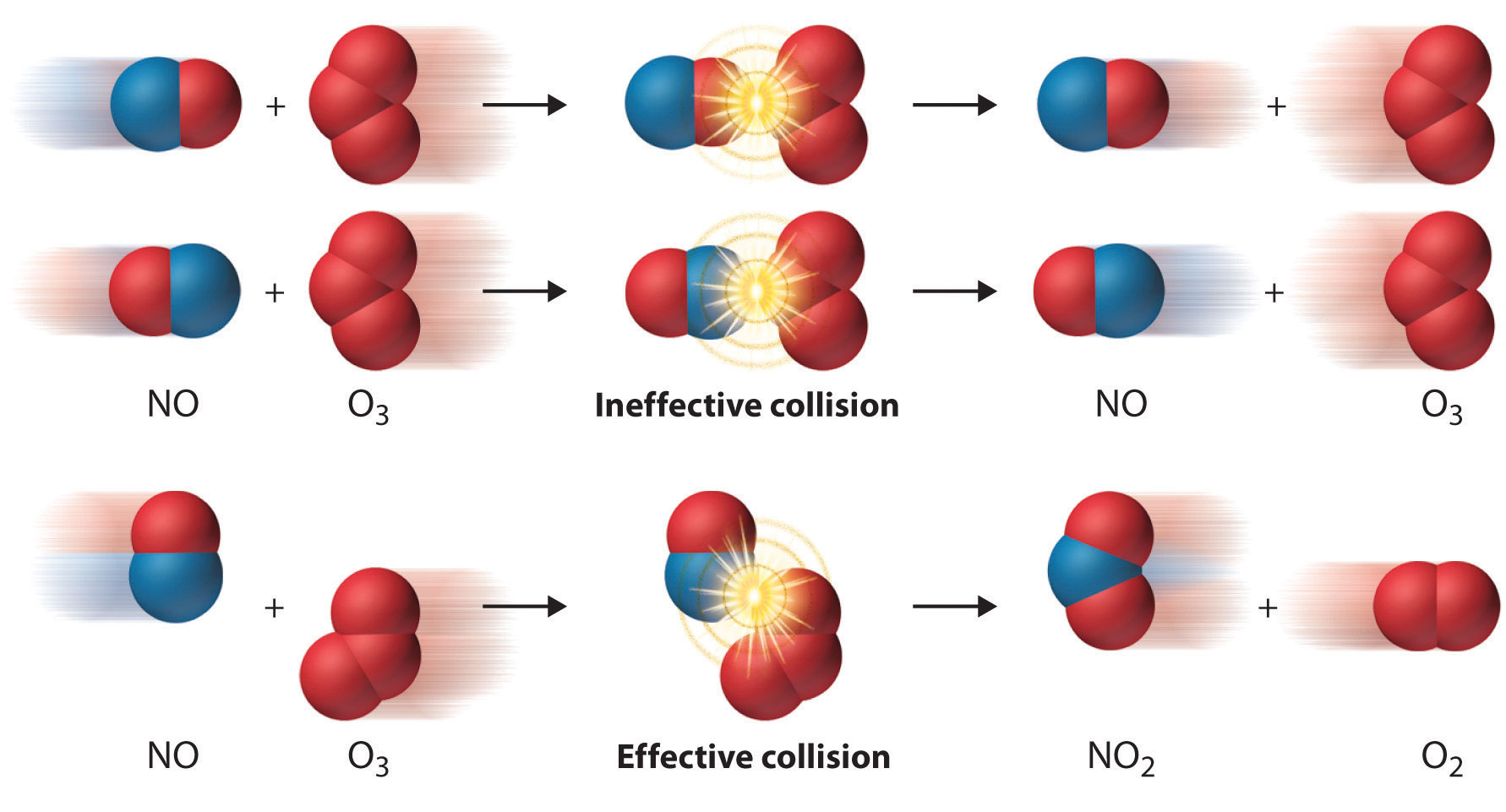 Geactiveerde toestand
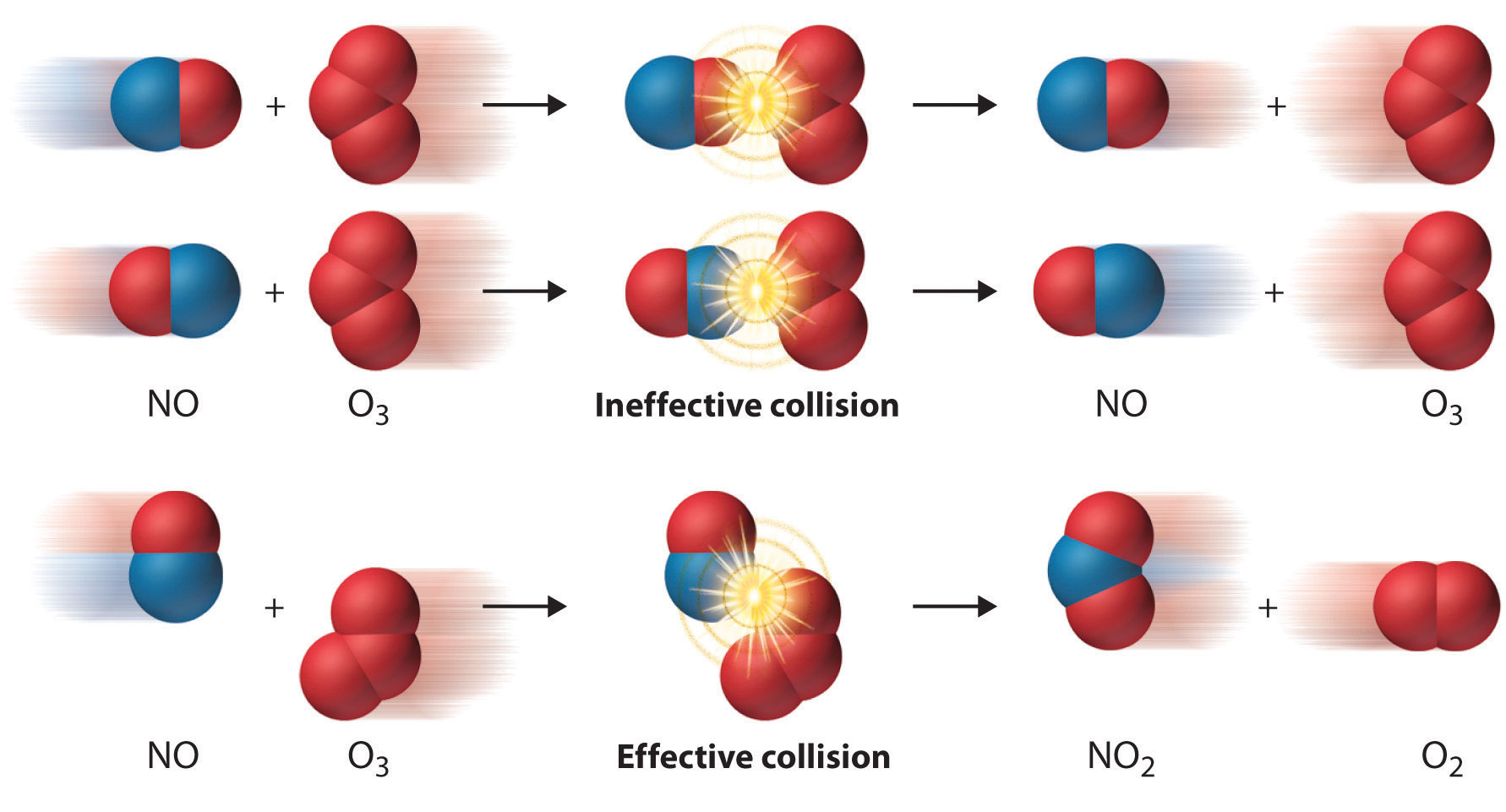 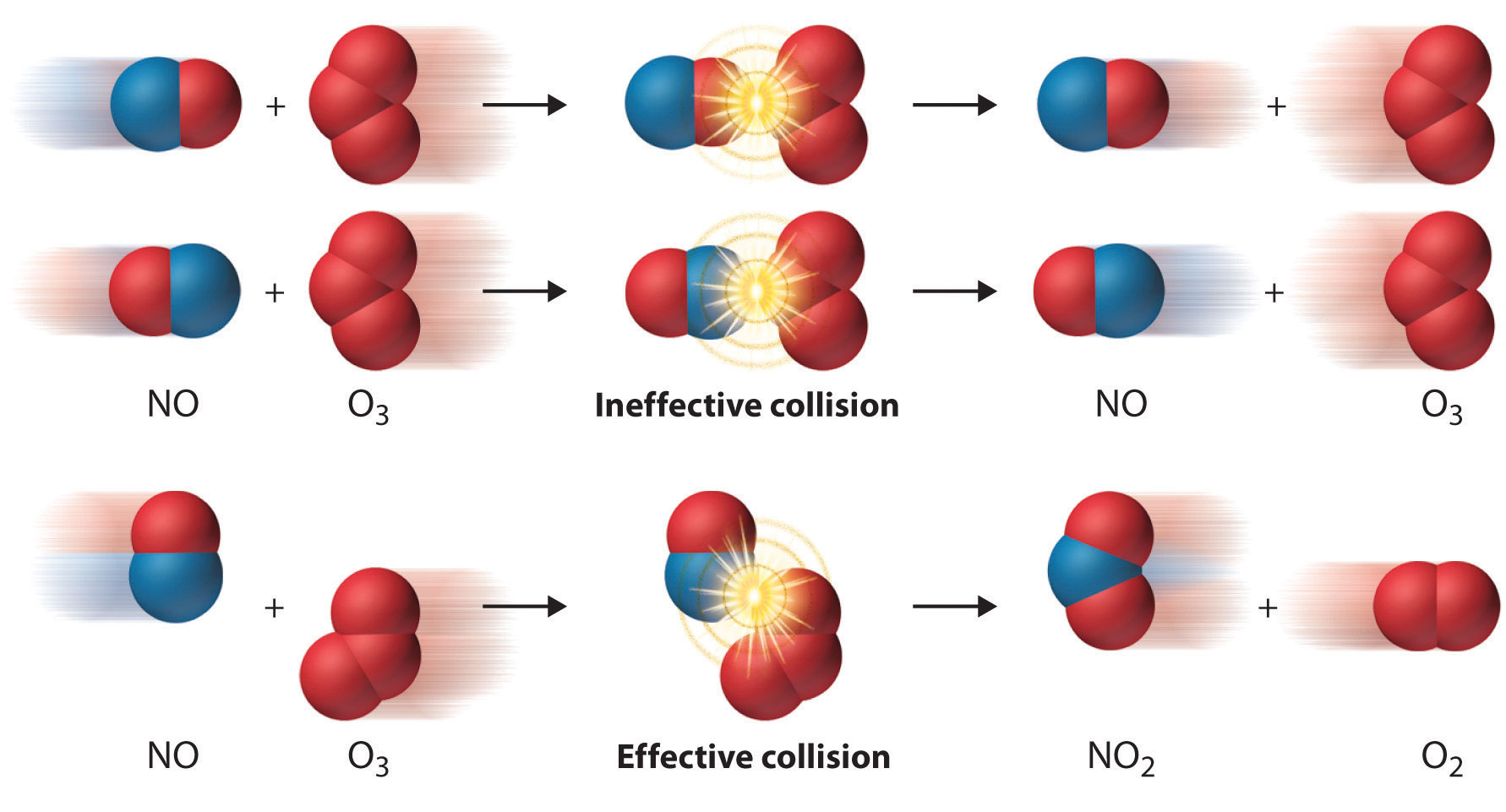 Geactiveerde toestand
Meer effectieve botsingen per seconde: snellere reactie.



Bij een niet-effectieve botsing veranderen de moleculen niet.
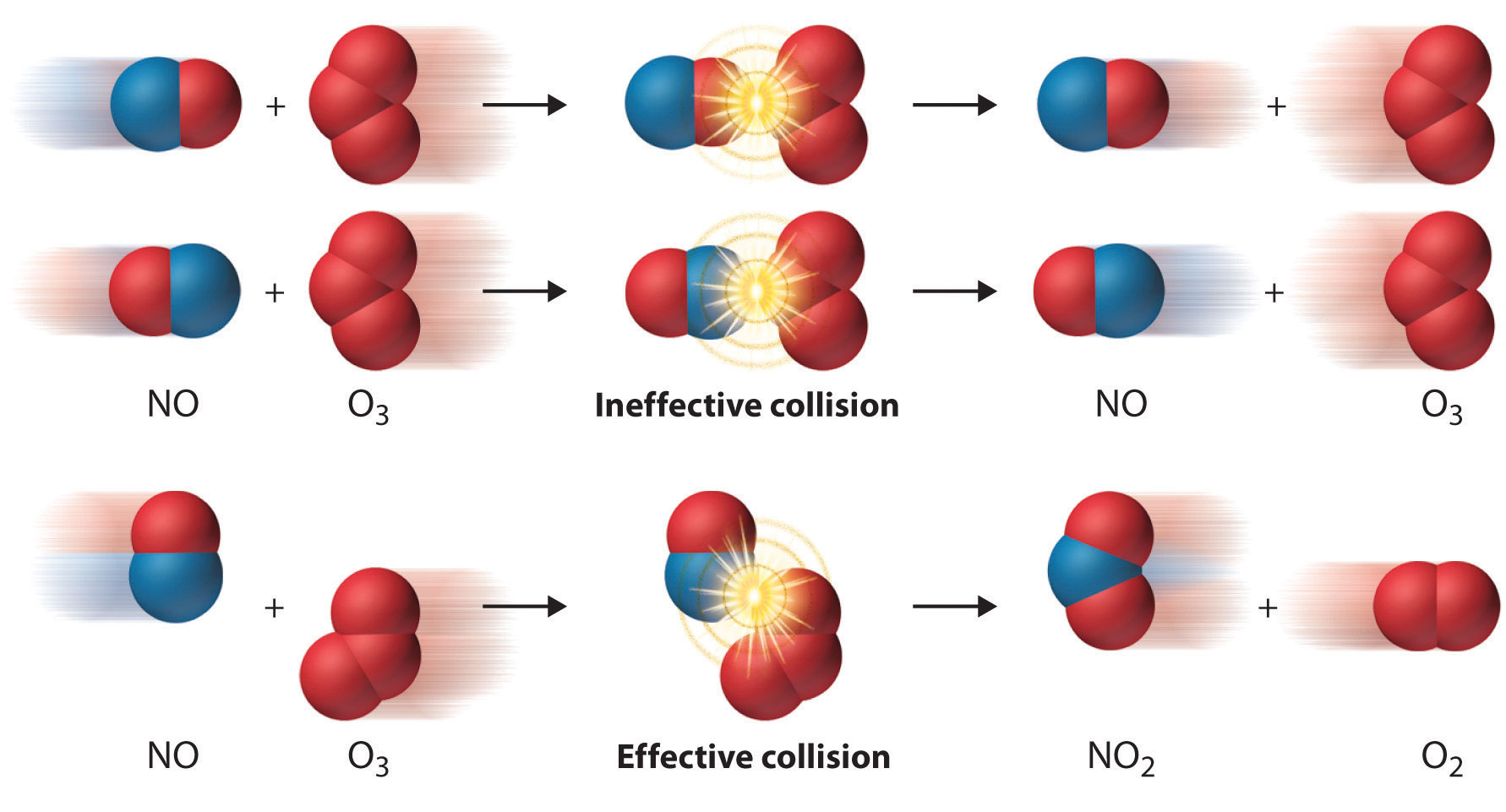 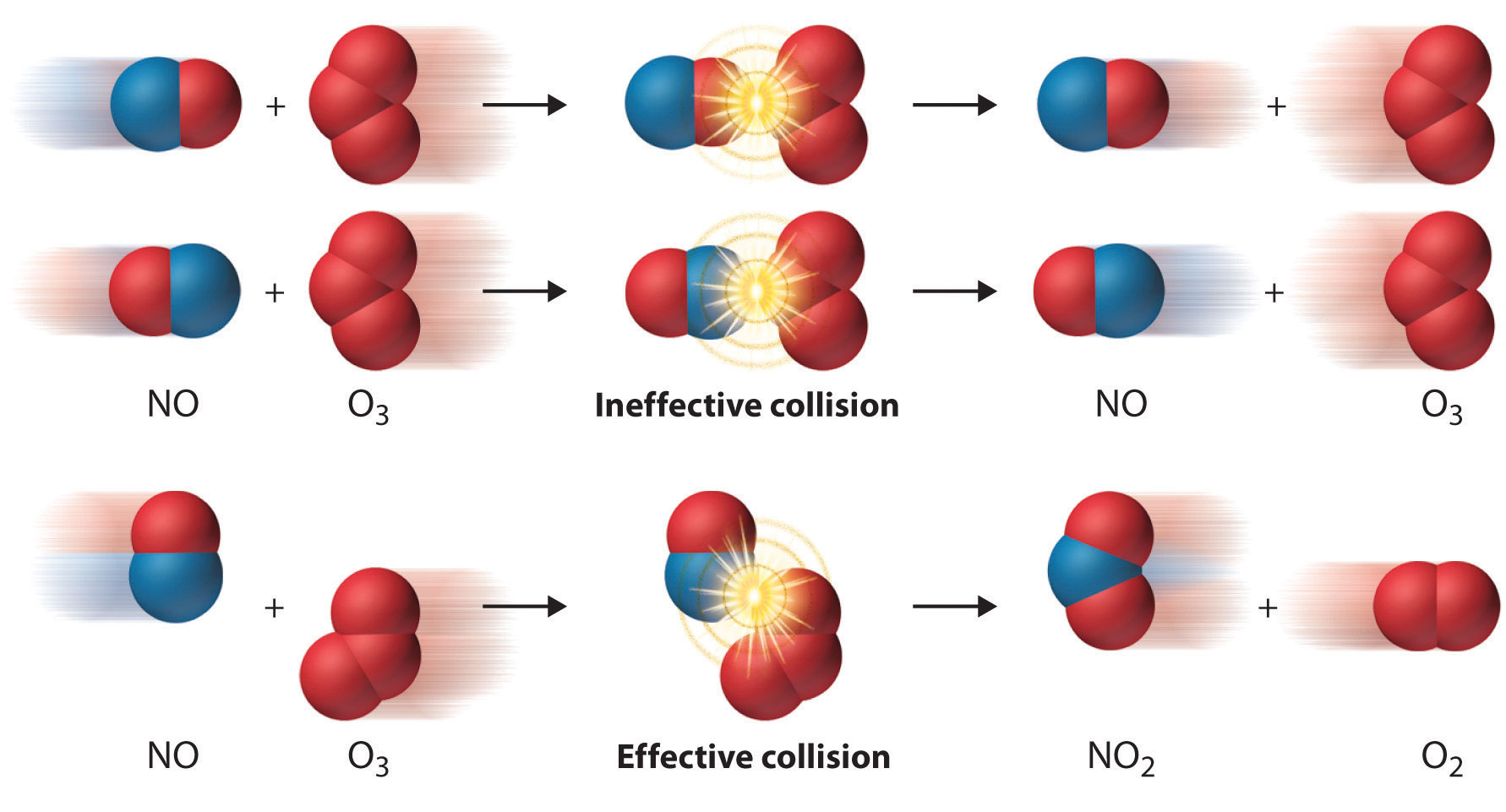 Een effectieve botsing:
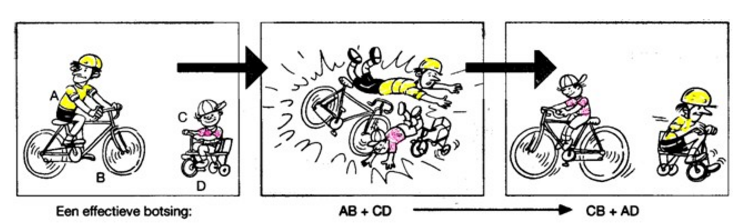 Reactiesnelheid.
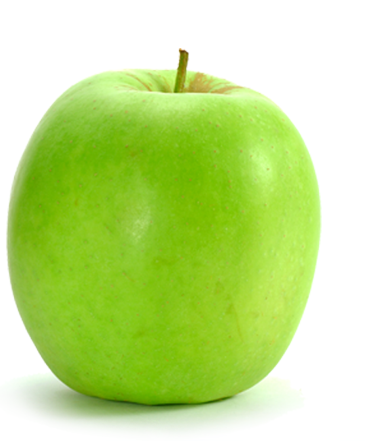 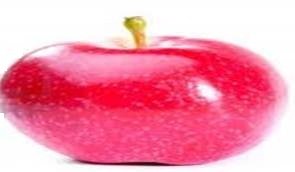 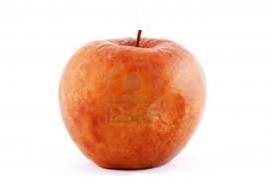 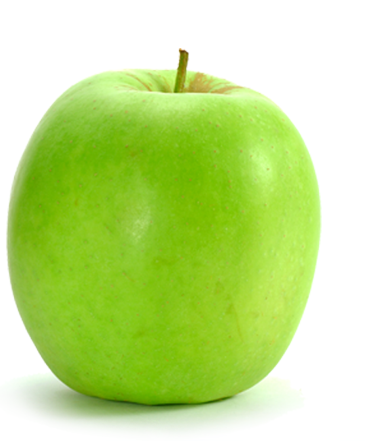 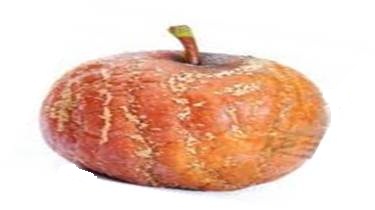 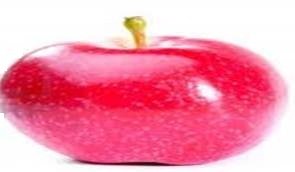 De reactiesnelheid is afhankelijk van de soort beginstof
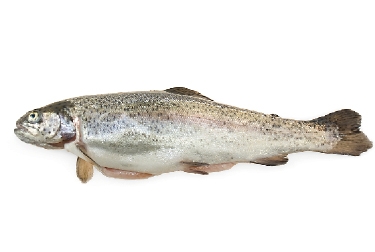 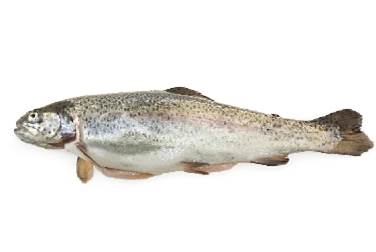 20o C
-10o C
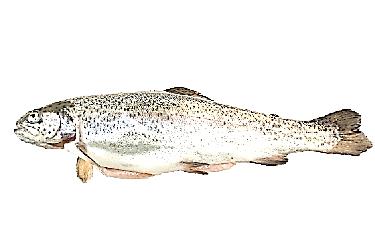 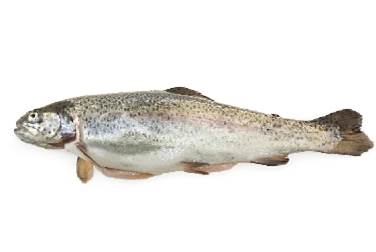 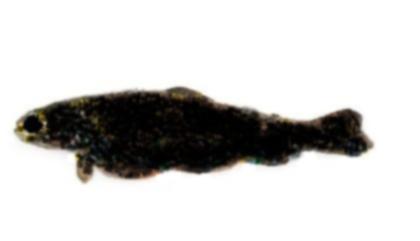 De reactiesnelheid is afhankelijk van de temperatuur
Toename aantal bacteriën
koorts
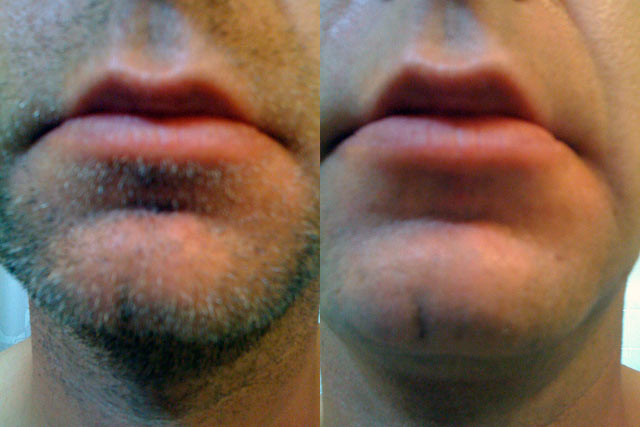 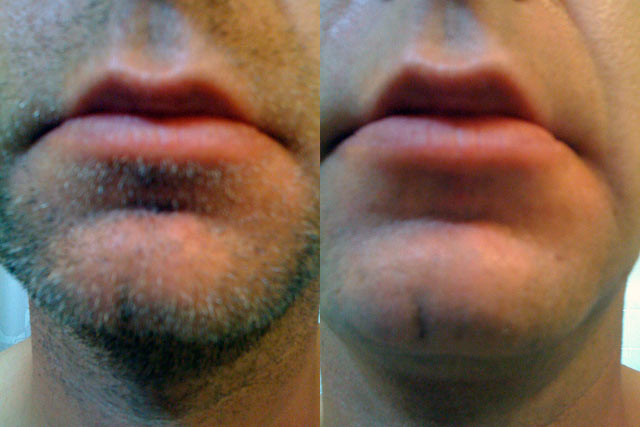 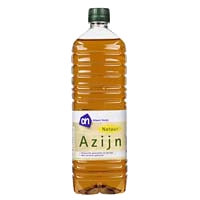 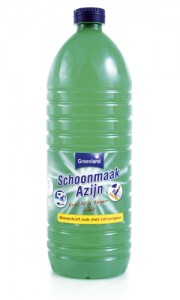 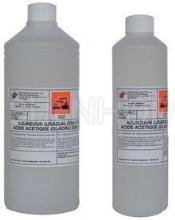 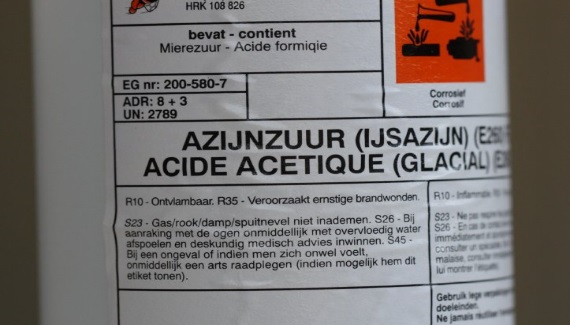 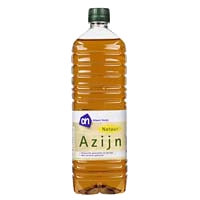 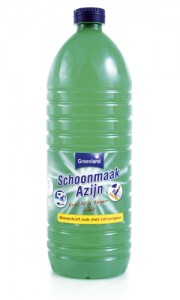 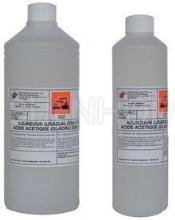 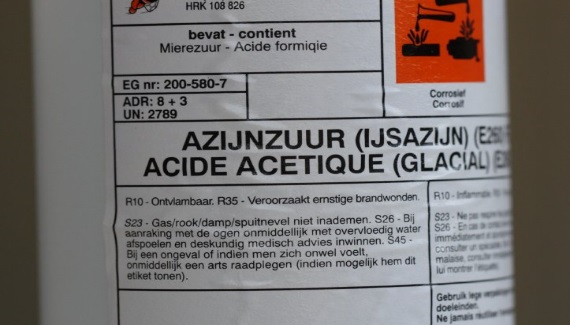 4% azijnzuur                                8 % azijnzuur                        80 -99 % azijnzuur
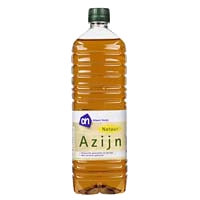 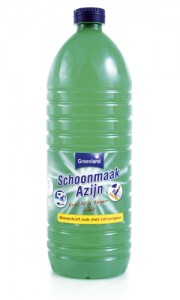 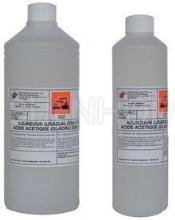 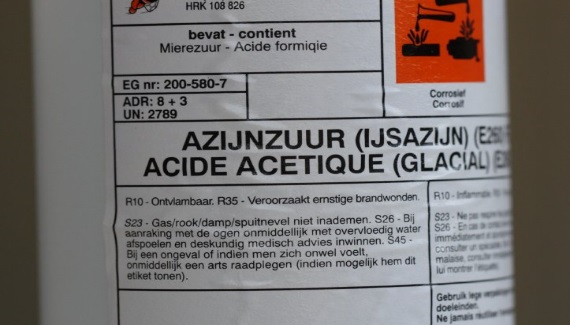 4% azijnzuur                                8 % azijnzuur                        80 -99 % azijnzuur

           salades                                     ontkalken
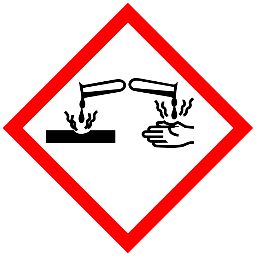 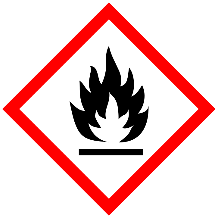 De reactiesnelheid is afhankelijk van de concentratie
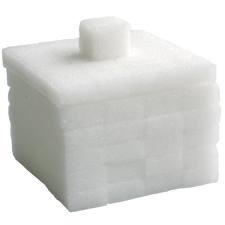 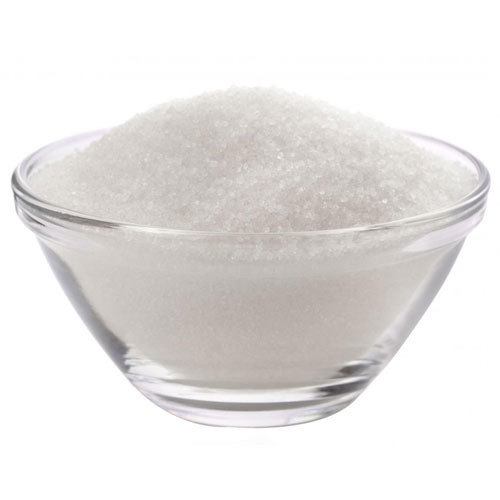 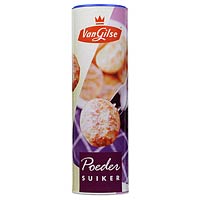 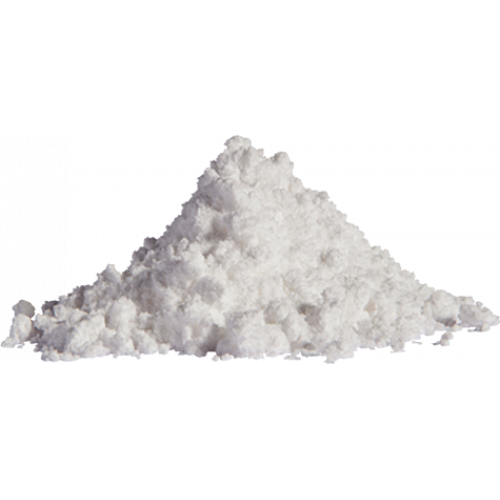 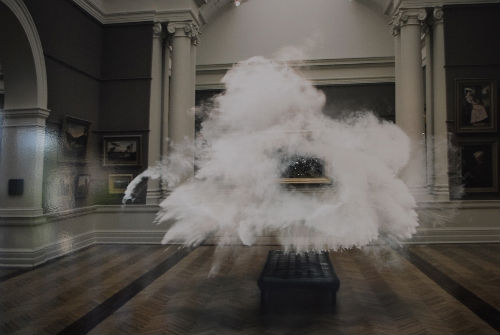 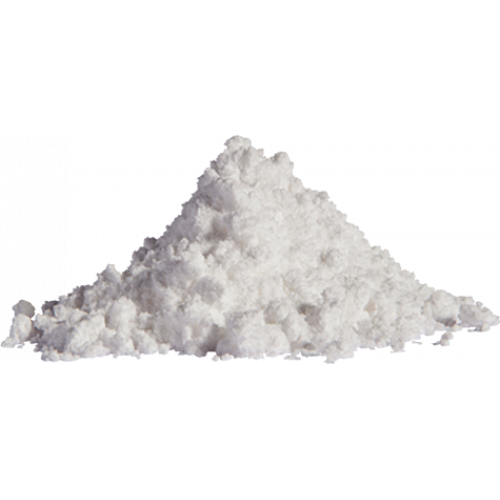 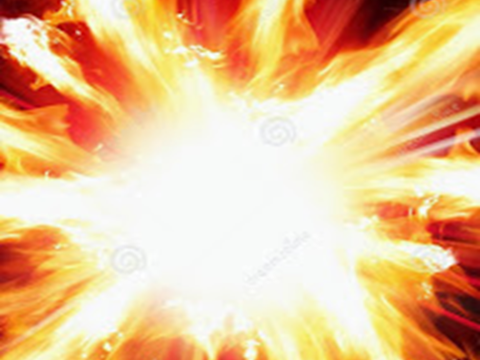 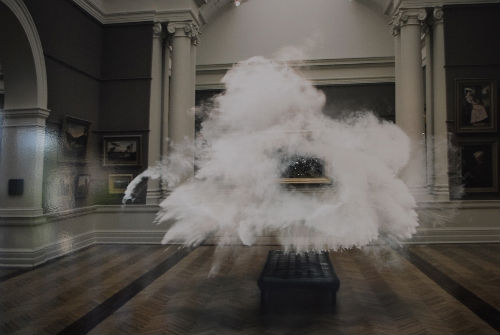 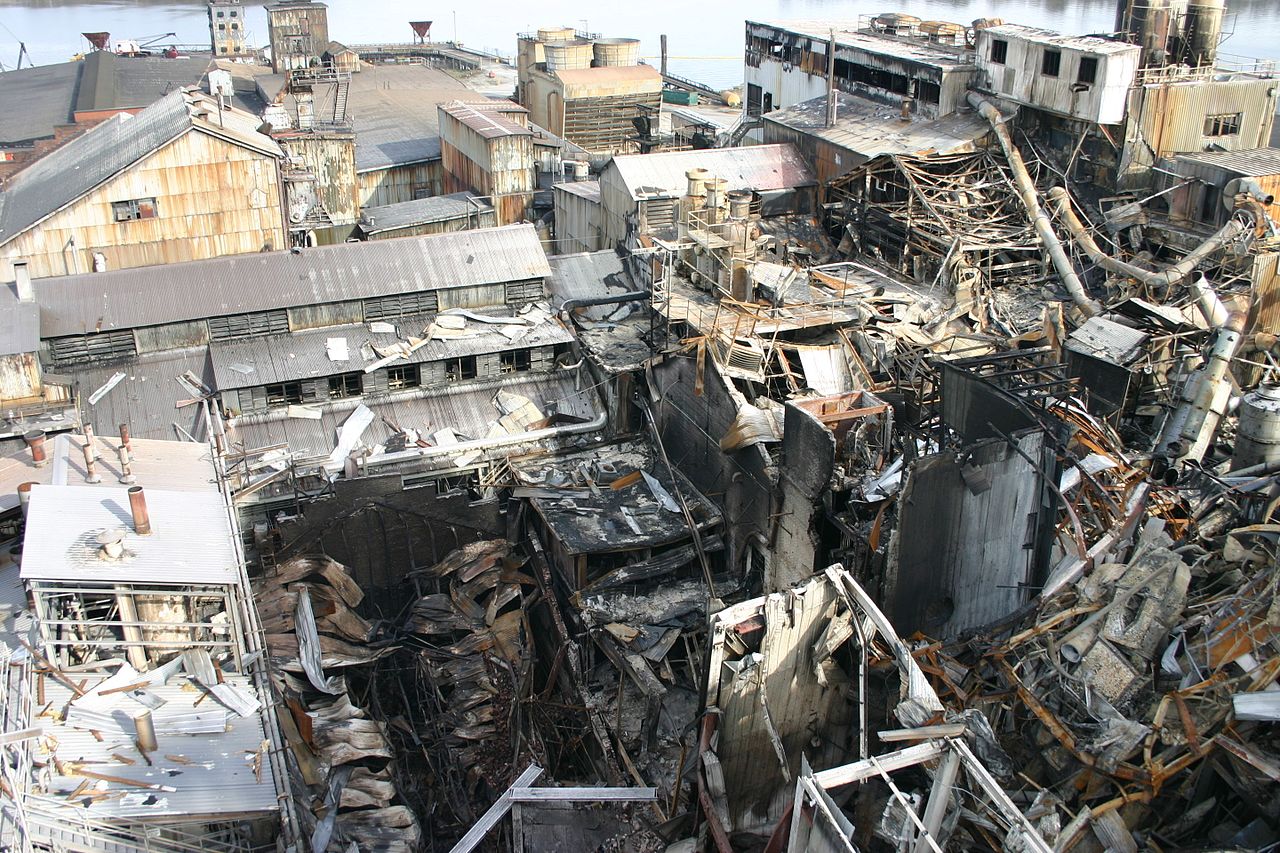 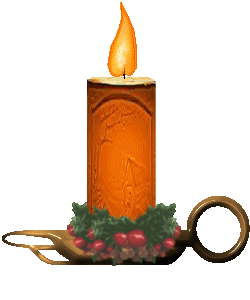 De reactiesnelheid is afhankelijk van de verdelingsgraad
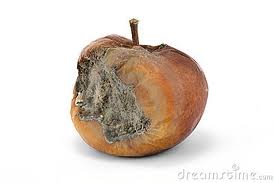 Een reactie wordt versneld door een katalysator
Reactiesnelheid afhankelijk van:
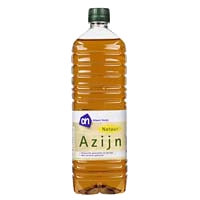 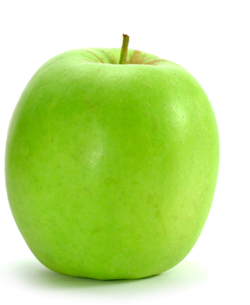 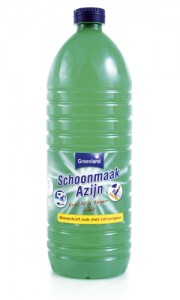 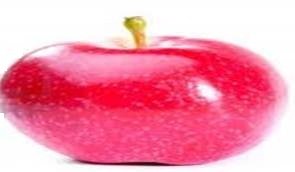 Soort stof
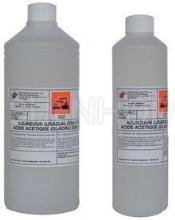 Temperatuur
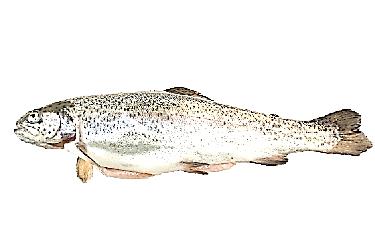 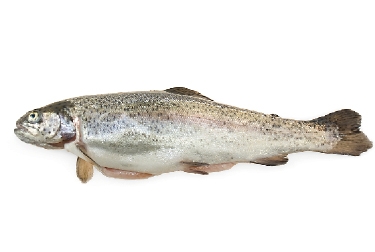 20o C
-10o C
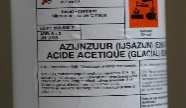 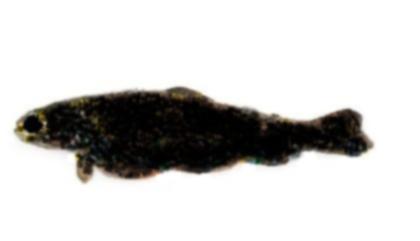 Concentratie
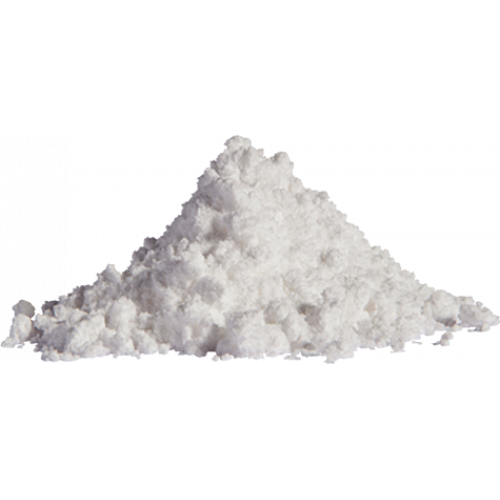 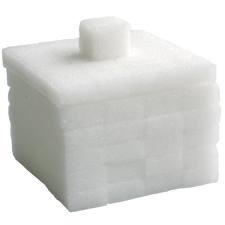 Verdelingsgraad
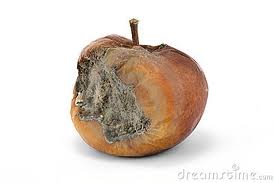 Katalysator (enzym)
Reactiesnelheid afhankelijk van:
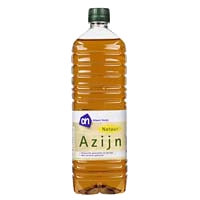 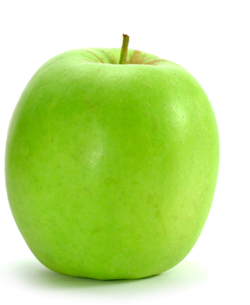 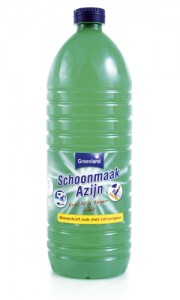 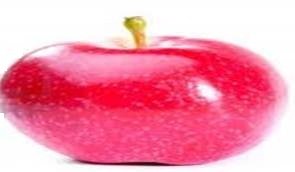 Soort stof
		Bepaald de hoogte van de activeringsenergie.
		Lage activeringsenergie  =  snelle reactie.
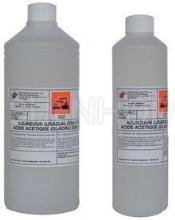 Temperatuur
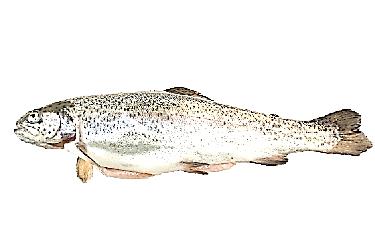 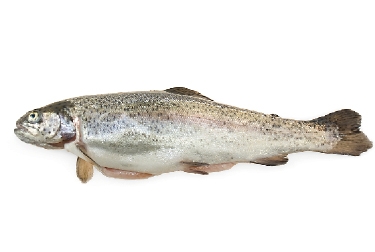 20o C
-10o C
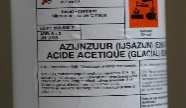 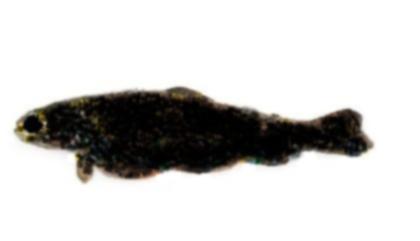 Concentratie
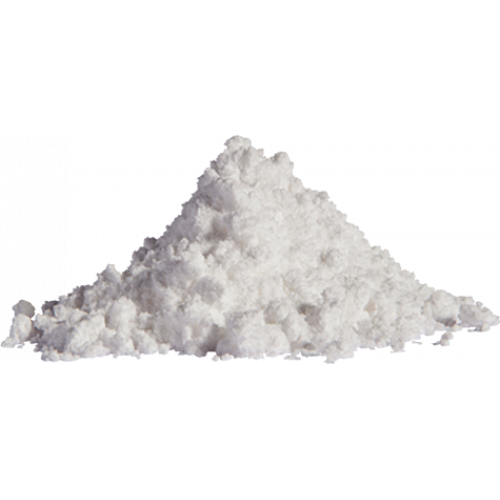 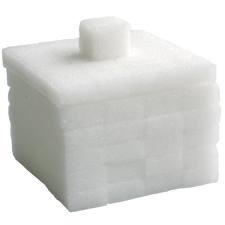 Verdelingsgraad
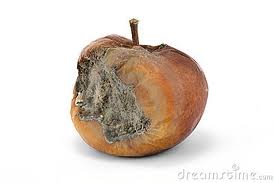 Katalysator (enzym)
Reactiesnelheid afhankelijk van:
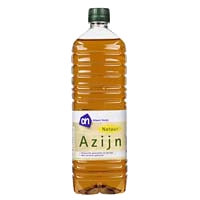 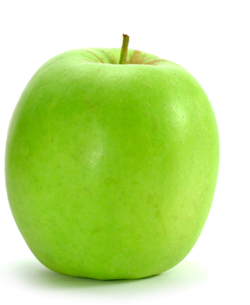 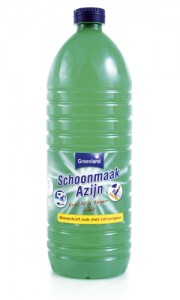 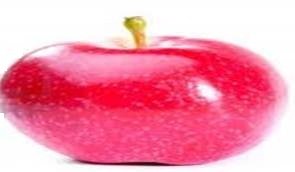 Soort stof
		Bepaald de hoogte van de activeringsenergie.
		Lage activeringsenergie  =  snelle reactie.
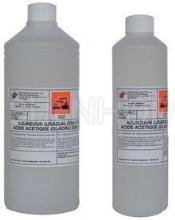 Temperatuur
	Hogere temperatuur 
	Deeltjes bewegen sneller 
	Meer én krachtiger botsingen per seconde 
	Veel meer effectieve botsingen per seconde.
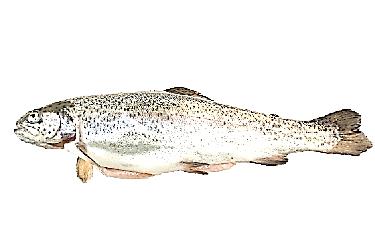 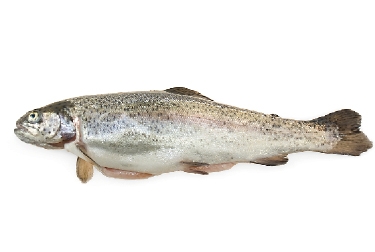 20o C
-10o C
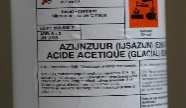 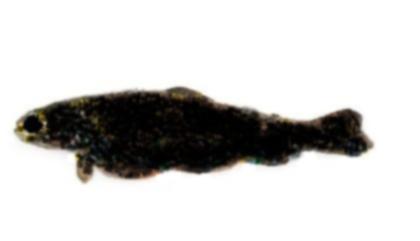 Concentratie
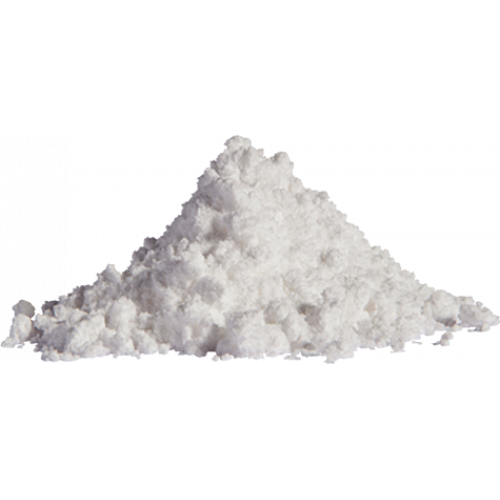 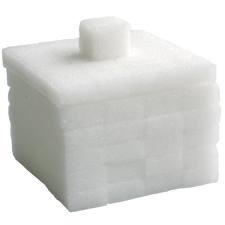 Verdelingsgraad
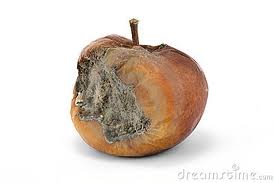 Katalysator (enzym)
Reactiesnelheid afhankelijk van:
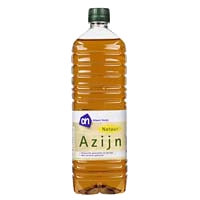 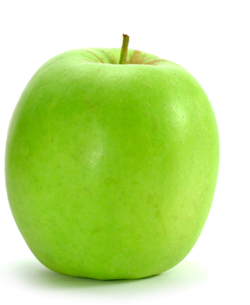 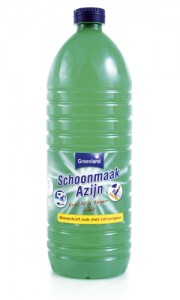 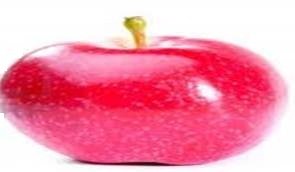 Soort stof
		Bepaald de hoogte van de activeringsenergie.
		Lage activeringsenergie  =  snelle reactie.
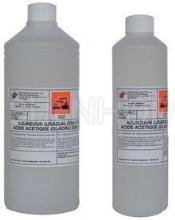 Temperatuur
	Hogere temperatuur 
	Deeltjes bewegen sneller 
	Meer én krachtiger botsingen per seconde 
	Veel meer effectieve botsingen per seconde.
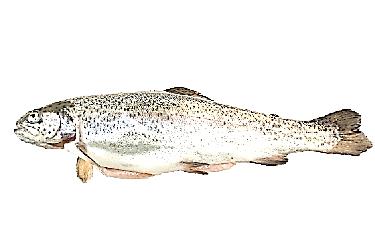 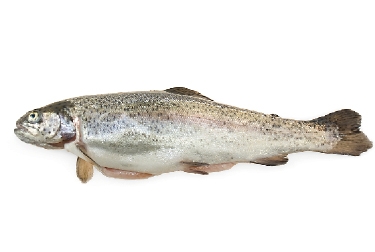 20o C
-10o C
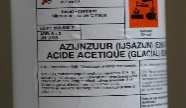 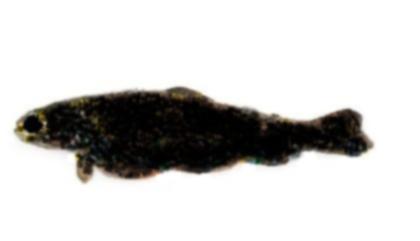 Concentratie
 Hogere concentratie 
 Meer botsingen per seconde 
 Meer effectieve botsingen per seconde.
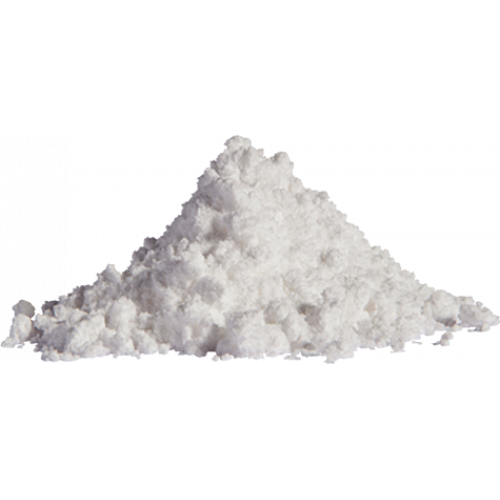 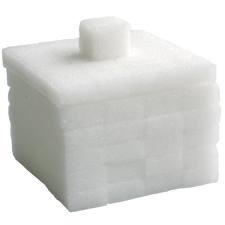 Verdelingsgraad
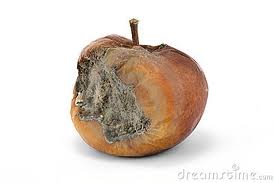 Katalysator (enzym)
Reactiesnelheid afhankelijk van:
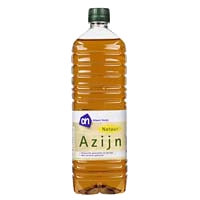 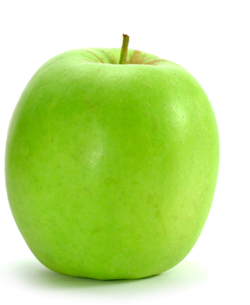 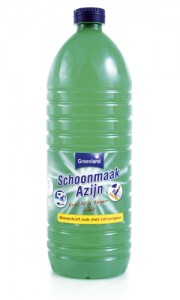 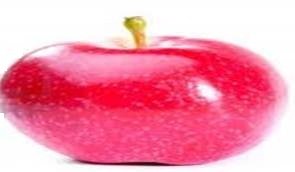 Soort stof
		Bepaald de hoogte van de activeringsenergie.
		Lage activeringsenergie  =  snelle reactie.
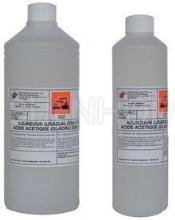 Temperatuur
	Hogere temperatuur 
	Deeltjes bewegen sneller 
	Meer én krachtiger botsingen per seconde 
	Veel meer effectieve botsingen per seconde.
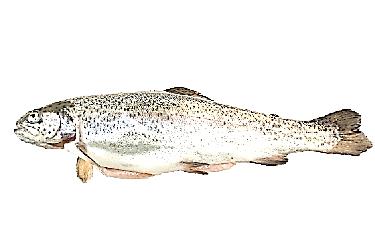 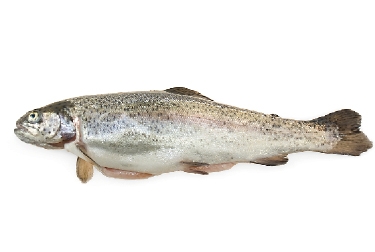 20o C
-10o C
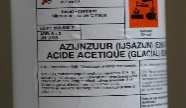 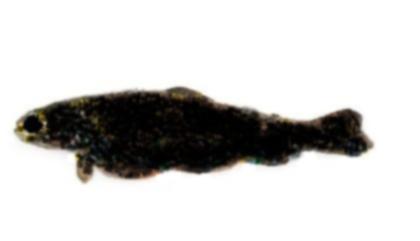 Concentratie
 Hogere concentratie 
 Meer botsingen per seconde 
 Meer effectieve botsingen per seconde.
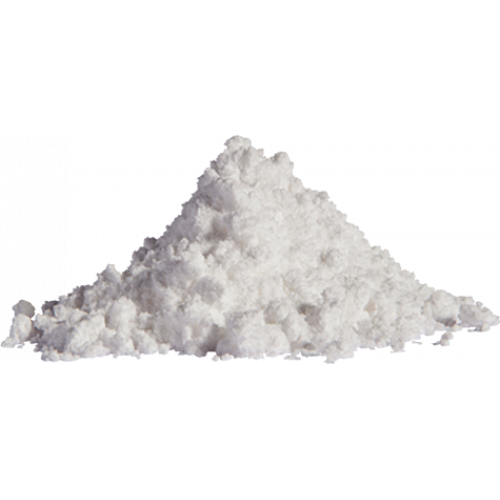 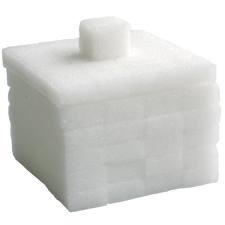 Verdelingsgraad
               Grotere verdelingsgraad dan groter oppervlak 
           	Meer botsingen per seconde 
               	Meer effectieve botsingen per seconde.
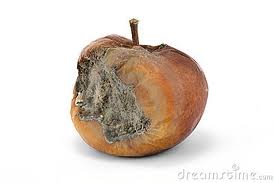 Katalysator (enzym)
Reactiesnelheid afhankelijk van:
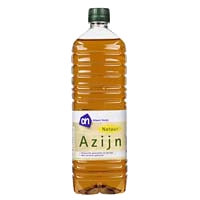 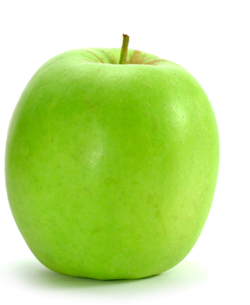 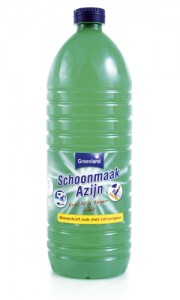 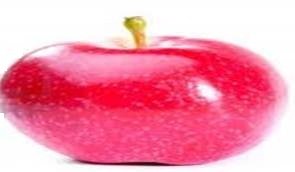 Soort stof
		Bepaald de hoogte van de activeringsenergie.
		Lage activeringsenergie  =  snelle reactie.
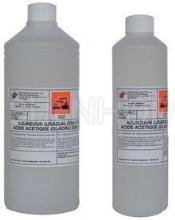 Temperatuur
	Hogere temperatuur 
	Deeltjes bewegen sneller 
	Meer én krachtiger botsingen per seconde 
	Veel meer effectieve botsingen per seconde.
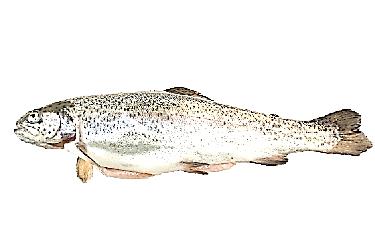 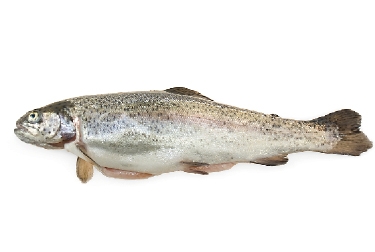 20o C
-10o C
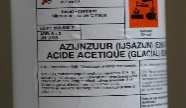 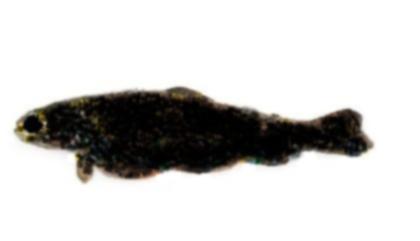 Concentratie
 Hogere concentratie 
 Meer botsingen per seconde 
 Meer effectieve botsingen per seconde.
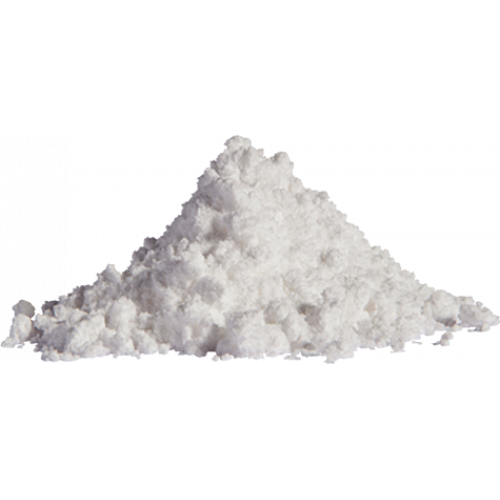 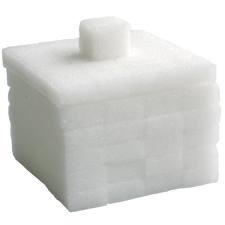 Verdelingsgraad
               Grotere verdelingsgraad dan groter oppervlak 
           	Meer botsingen per seconde 
               	Meer effectieve botsingen per seconde.
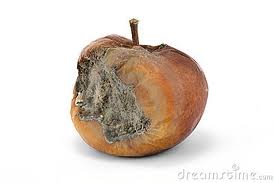 Katalysator (enzym)
                Een katalysator verlaagd de activeringsenergie 
                        Reactiesnelheid neemt toe.
Reactiesnelheid afhankelijk van:
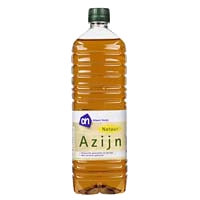 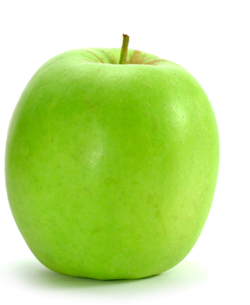 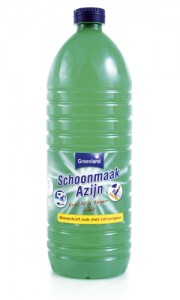 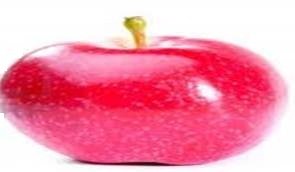 Soort stof
		Bepaald de hoogte van de activeringsenergie.
		Lage activeringsenergie  =  snelle reactie.
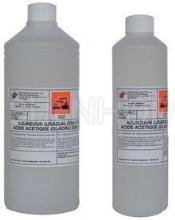 Temperatuur
	Hogere temperatuur 
	Deeltjes bewegen sneller 
	Meer én krachtiger botsingen per seconde 
	Veel meer effectieve botsingen per seconde.
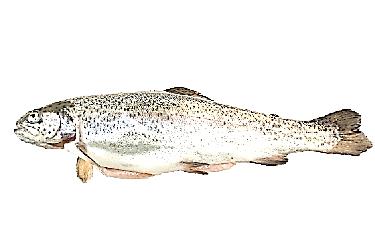 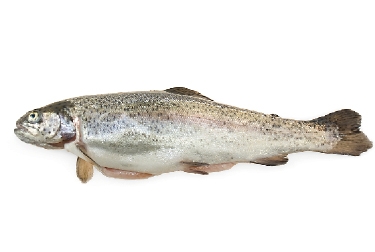 20o C
-10o C
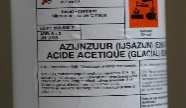 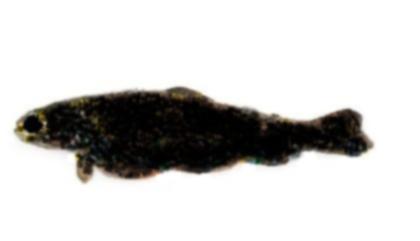 Concentratie
 Hogere concentratie 
 Meer botsingen per seconde 
 Meer effectieve botsingen per seconde.
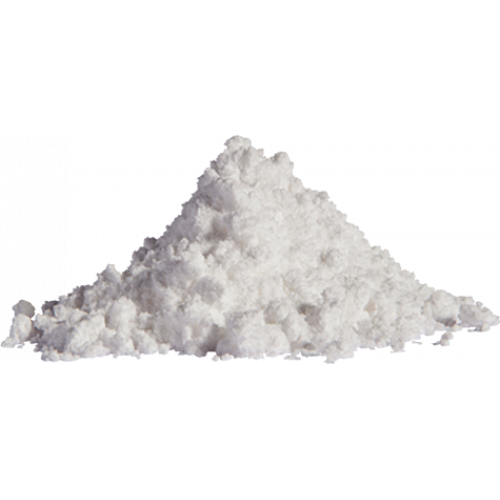 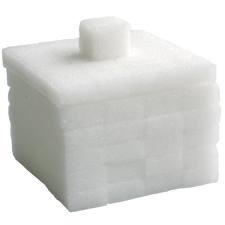 Verdelingsgraad
               Grotere verdelingsgraad dan groter oppervlak 
           	Meer botsingen per seconde 
               	Meer effectieve botsingen per seconde.
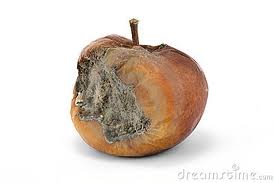 Katalysator (enzym)
                Een katalysator verlaagd de activeringsenergie 
                        Reactiesnelheid neemt toe.
Reactiesnelheid afhankelijk van:
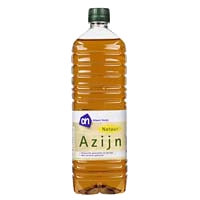 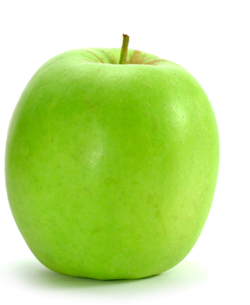 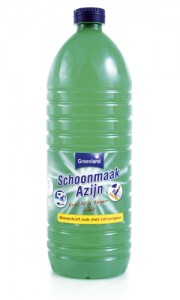 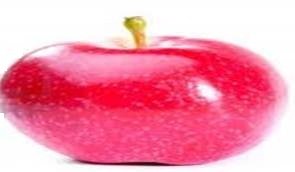 Soort stof
		Bepaald de hoogte van de activeringsenergie.
		Lage activeringsenergie  =  snelle reactie.
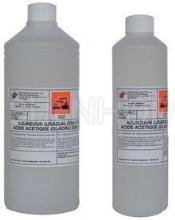 Temperatuur
	Hogere temperatuur 
	Deeltjes bewegen sneller 
	Meer én krachtiger botsingen per seconde 
	Veel meer effectieve botsingen per seconde.
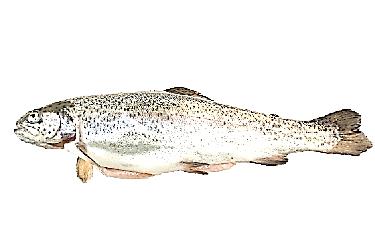 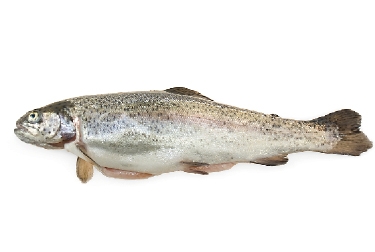 20o C
-10o C
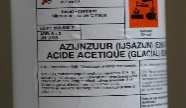 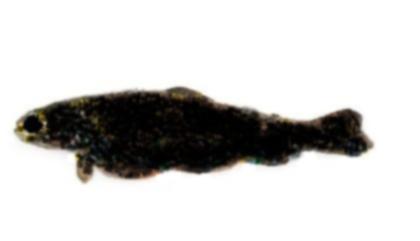 Concentratie
 Hogere concentratie 
 Meer botsingen per seconde 
 Meer effectieve botsingen per seconde.
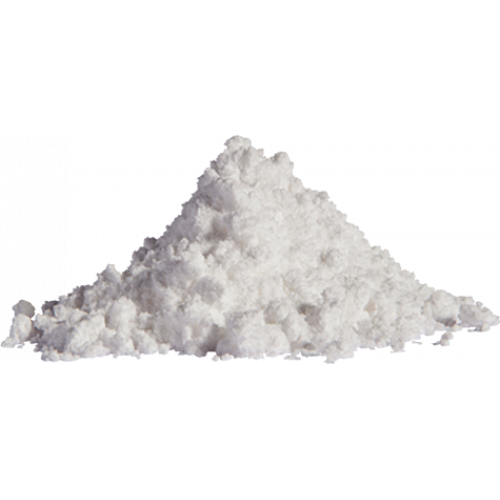 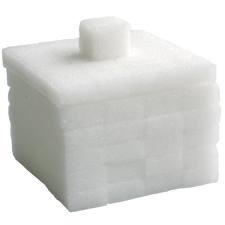 Verdelingsgraad
               Grotere verdelingsgraad dan groter oppervlak 
           	Meer botsingen per seconde 
               	Meer effectieve botsingen per seconde.
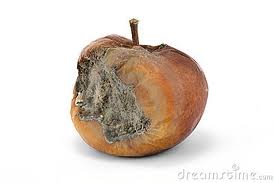 Katalysator (enzym)
                Een katalysator verlaagd de activeringsenergie 
                        Reactiesnelheid neemt toe.
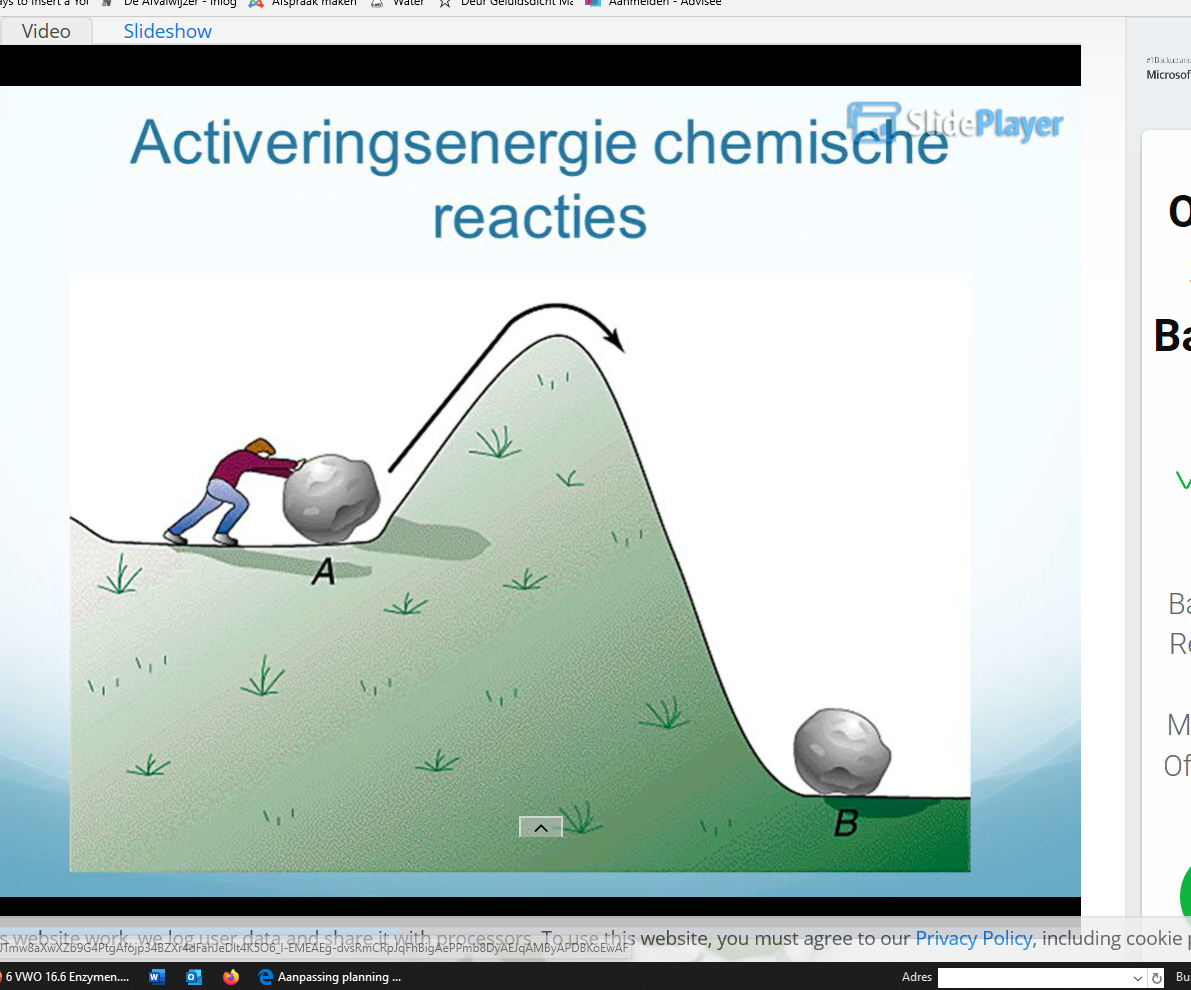 Activeringsenergie
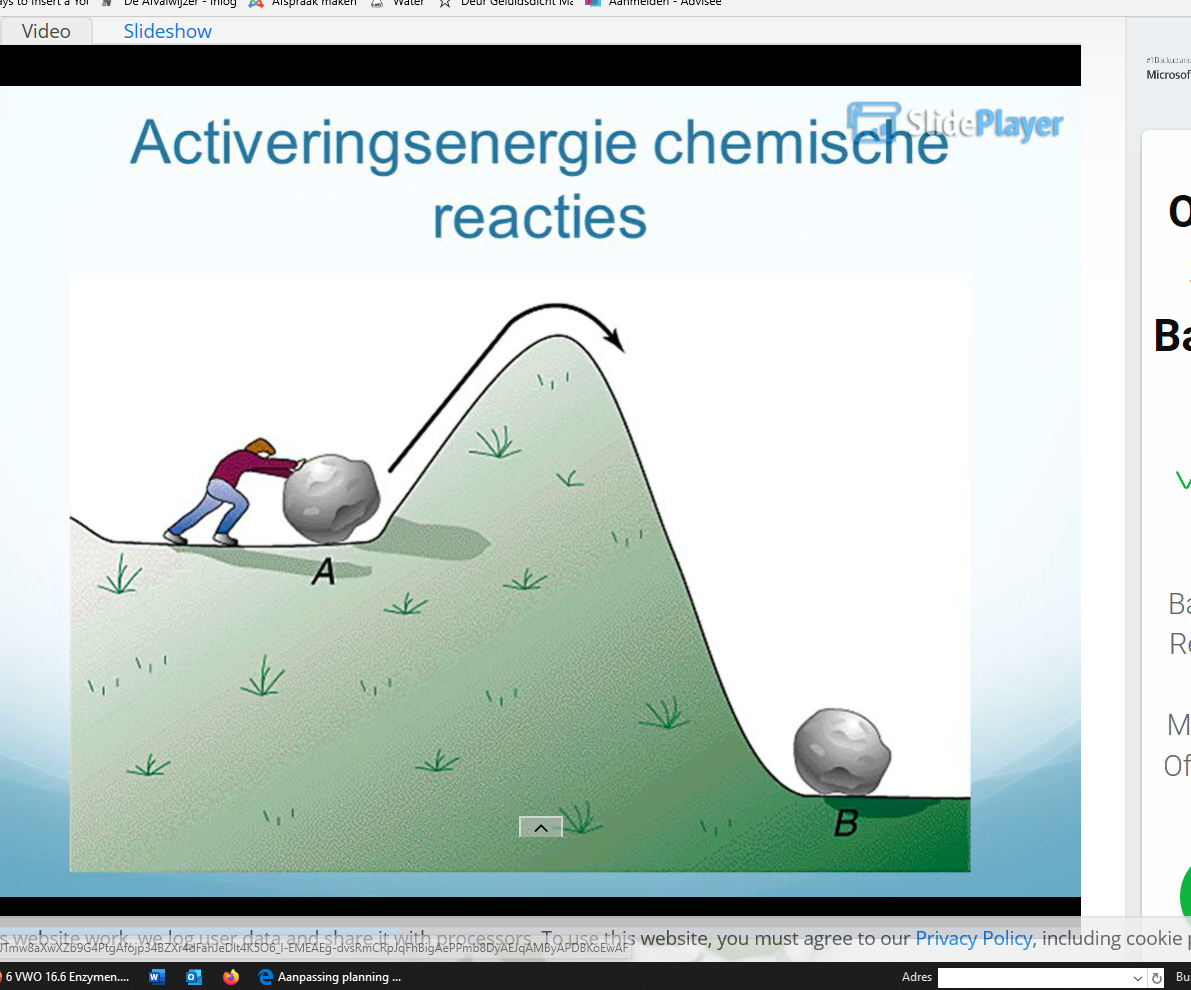 Activeringsenergie
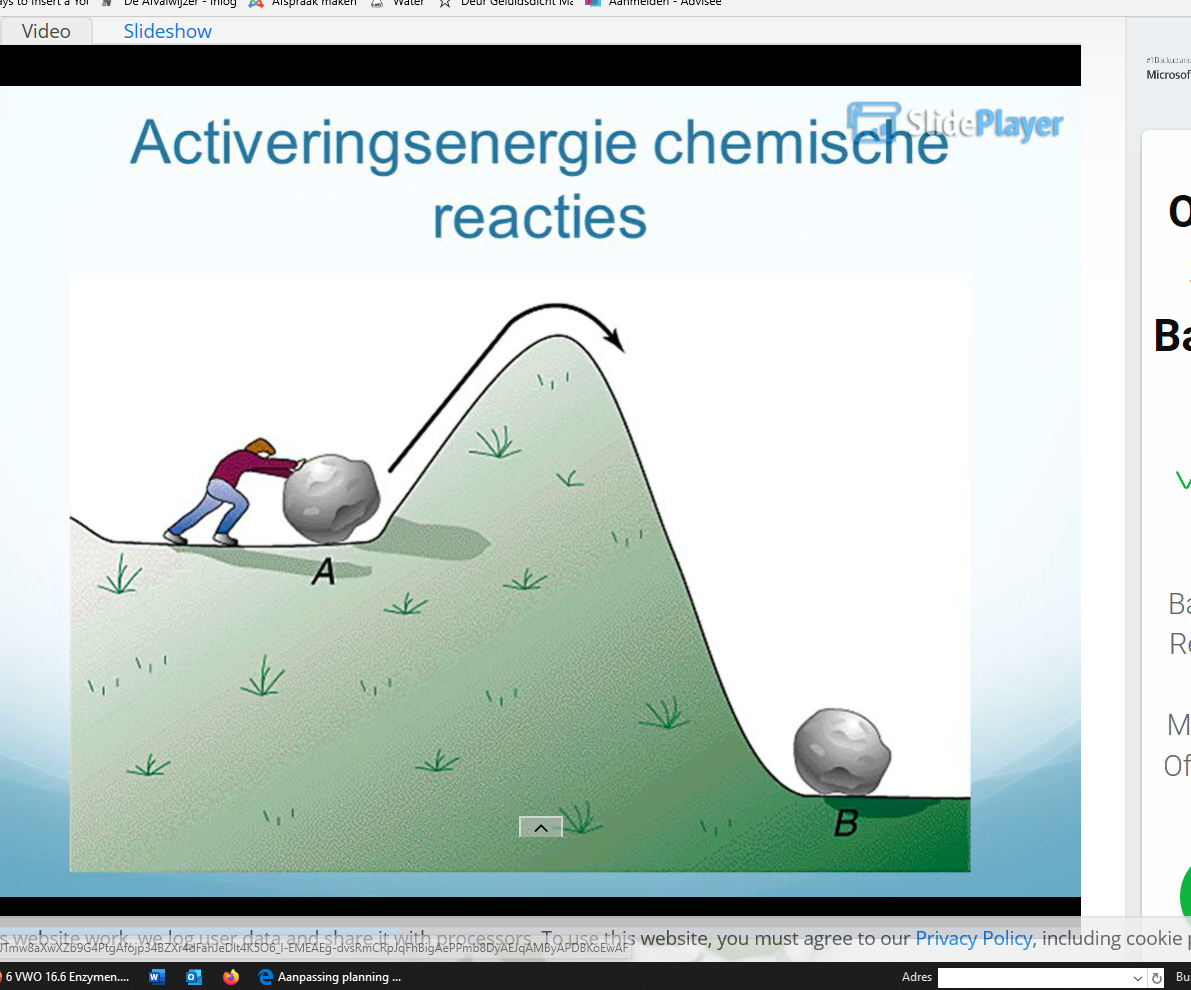 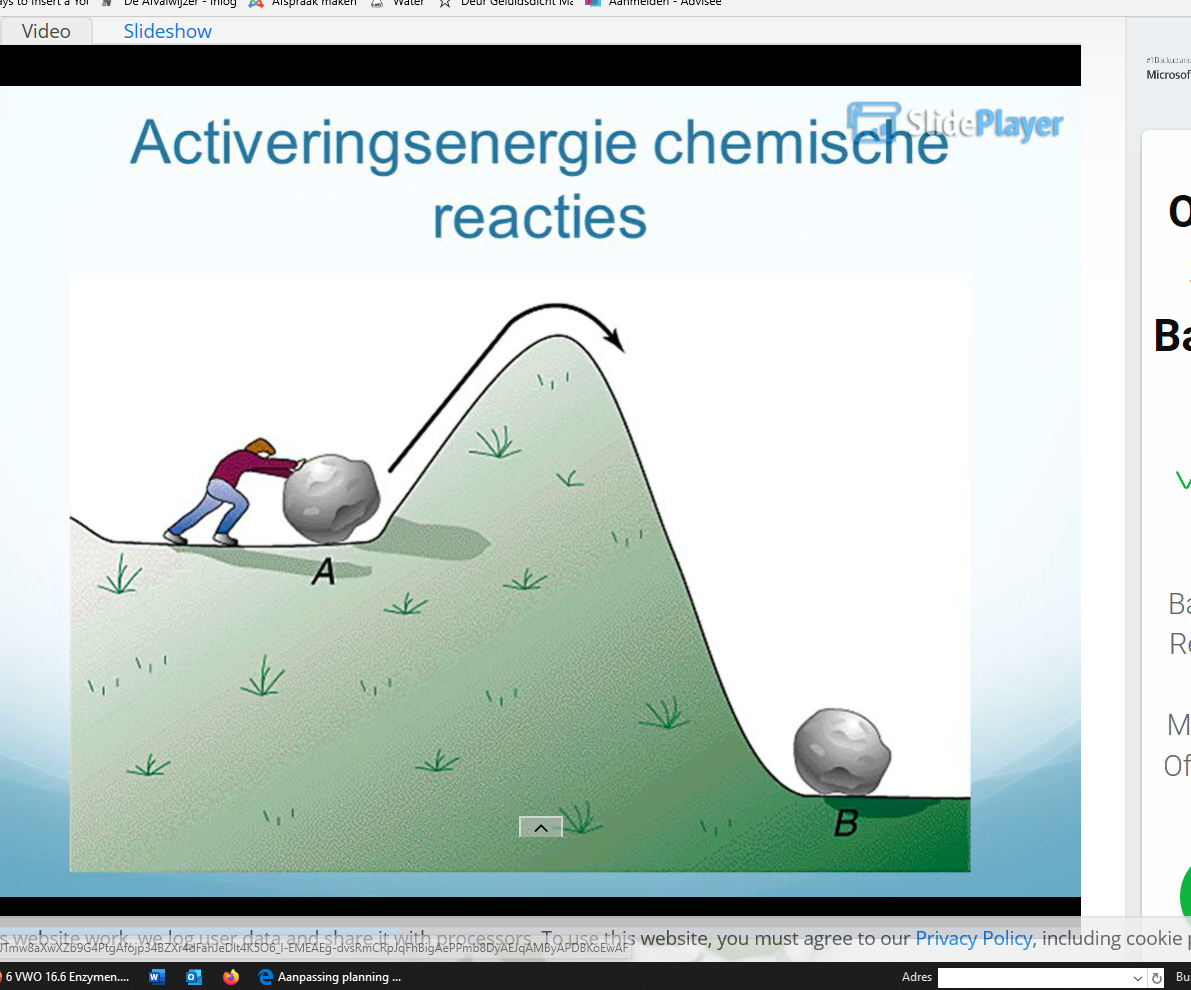 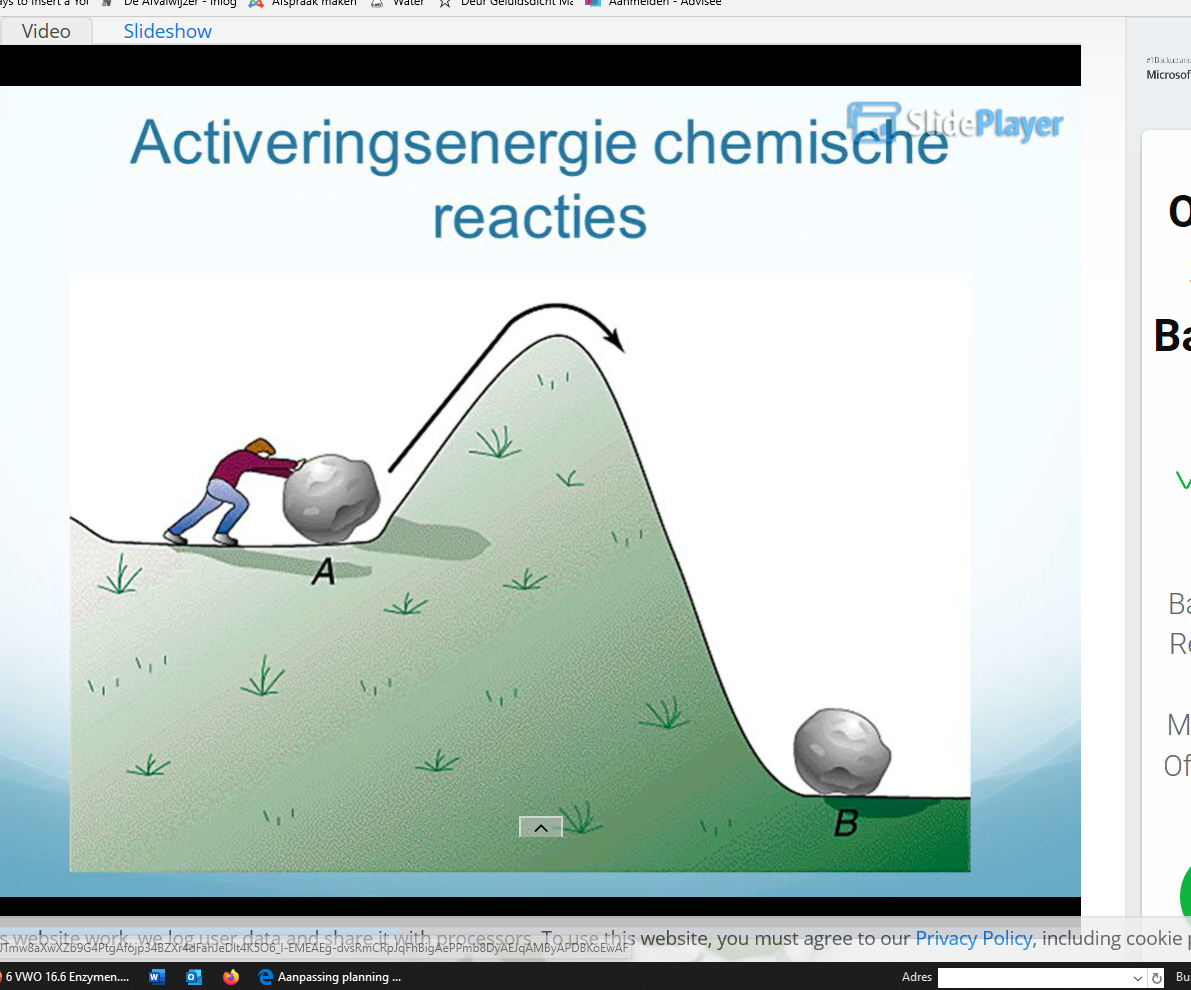 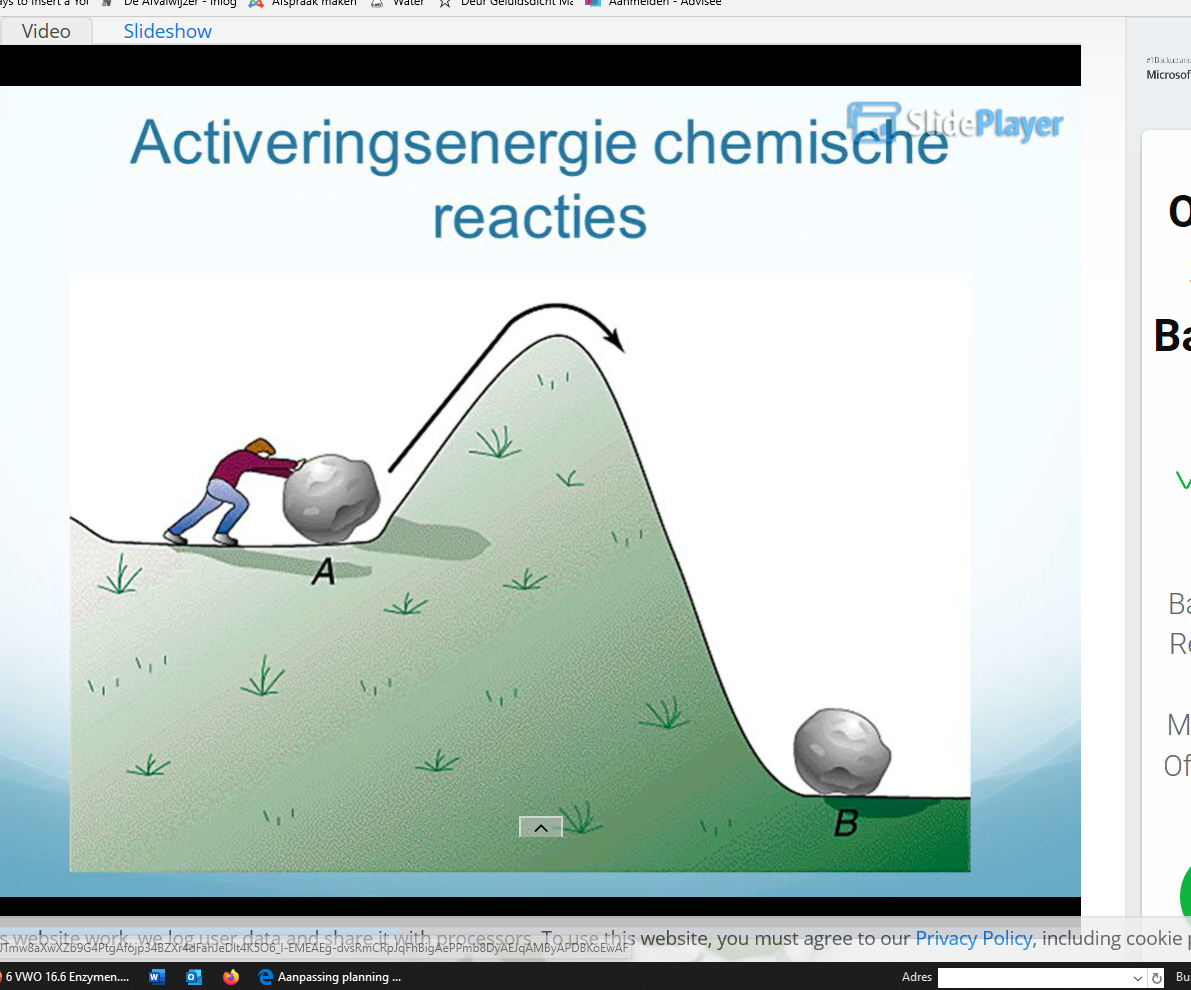 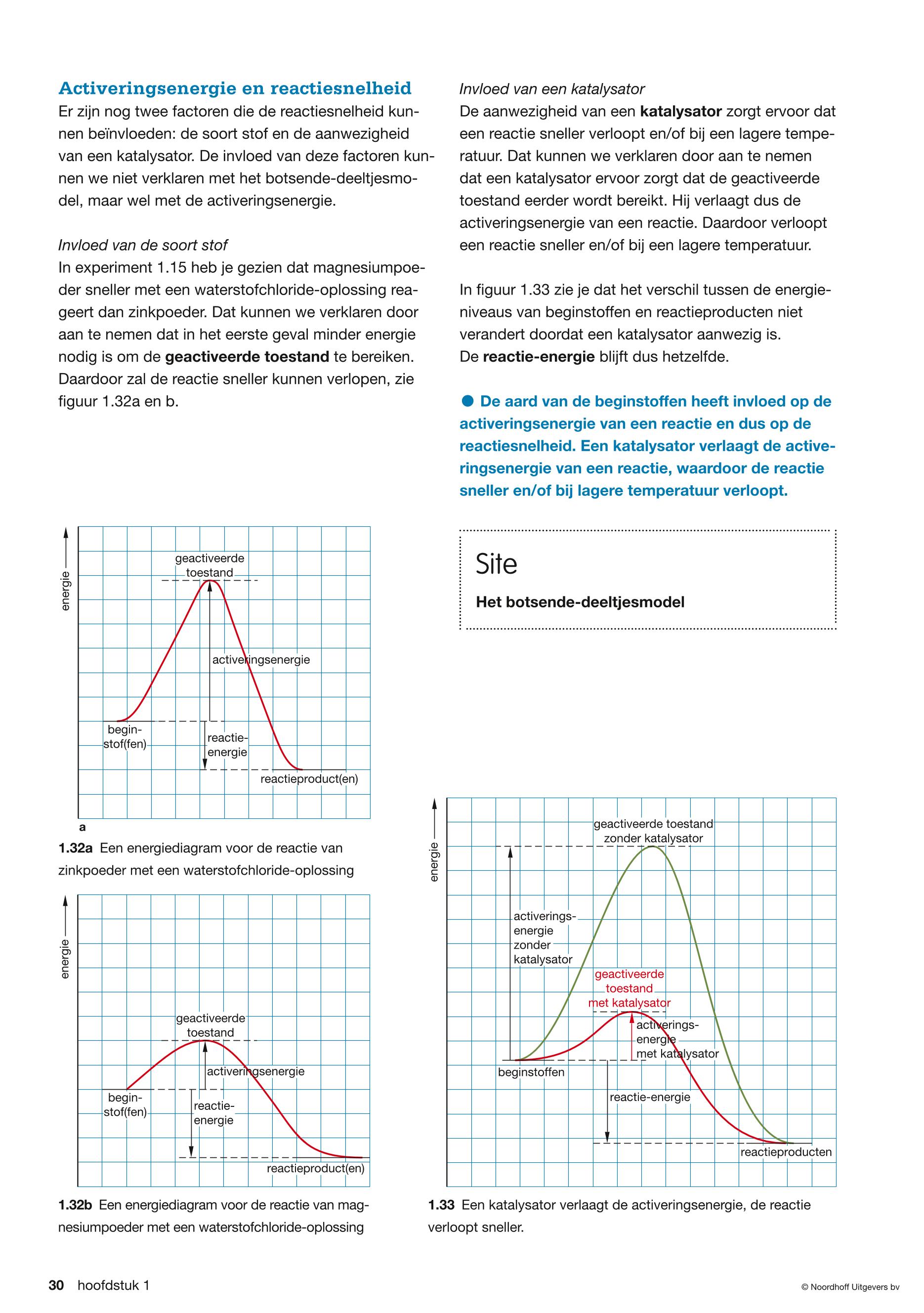 Reactiesnelheid
C3H8   +   5 O2      3 CO2   +   4 H2O
C3H8   +   5 O2      3 CO2   +   4 H2O
Reactiesnelheid =
Hoeveelheid gram C3H8 die per liter per seconde verdwijnt.
C3H8   +   5 O2      3 CO2   +   4 H2O
Reactiesnelheid =
Hoeveelheid gram C3H8 die per liter per seconde verdwijnt.
g C3H8 / L,s   ofwel g L-1 s-1
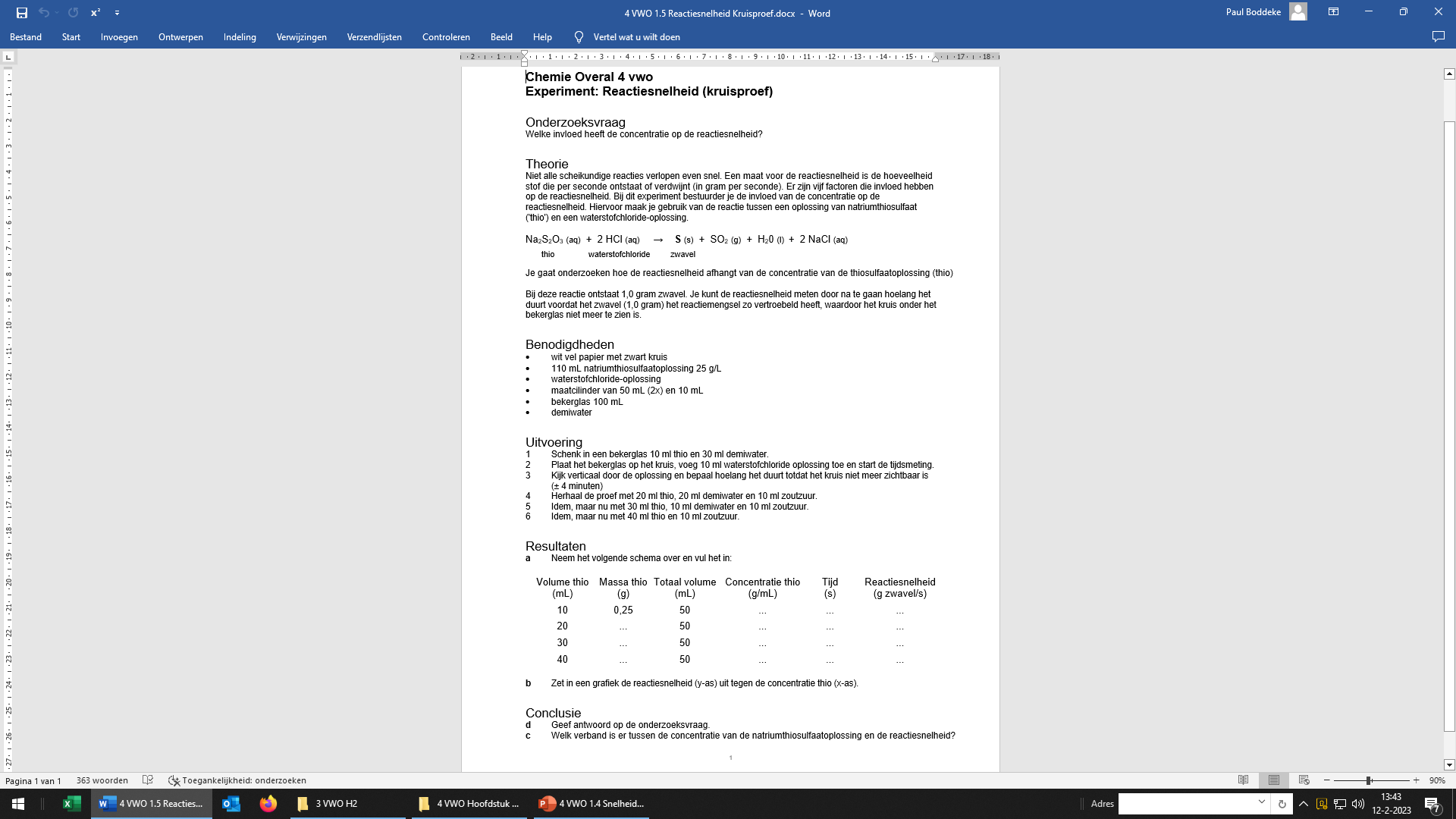